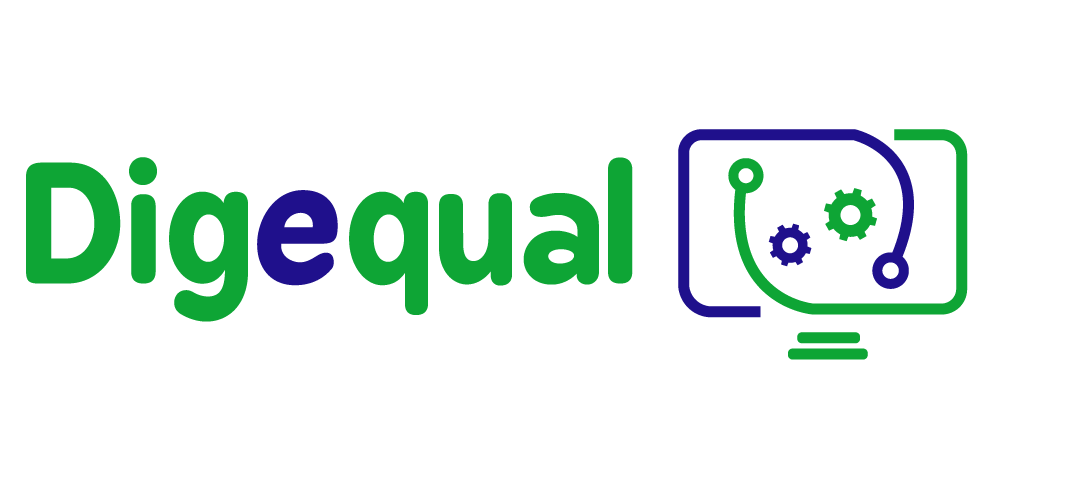 I pagamenti elettronici               Basi per l'uso quotidiano
Lezione 1. 

Introduzione al pagamento elettronico
Finanziato dall'Unione europea. Le opinioni espresse appartengono, tuttavia, al solo o ai soli autori e non riflettono necessariamente le opinioni dell'Unione europea o dell’Agenzia esecutiva europea per l’istruzione e la cultura (EACEA). Né l'Unione europea né l'EACEA possono esserne ritenute responsabili.
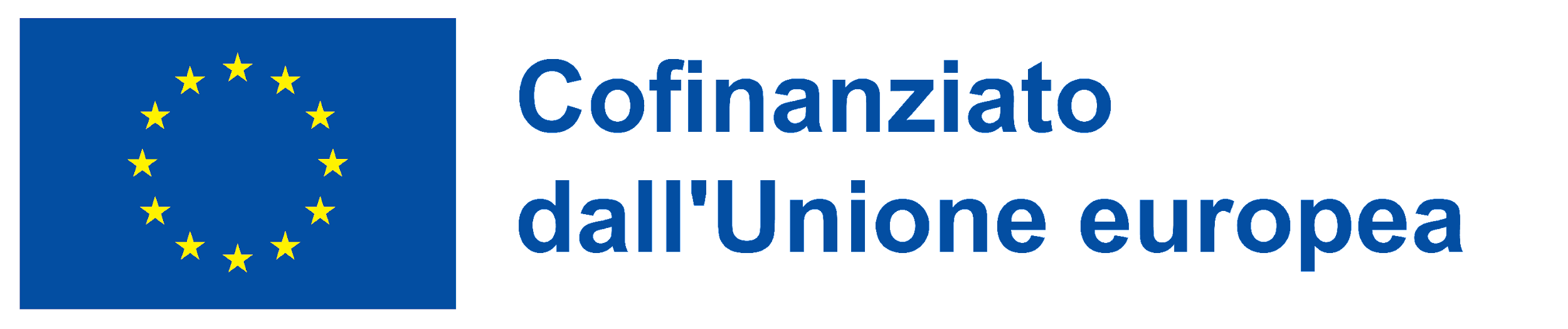 Progetto n.: 2021-1-IT02-KA220-ADU-000035139
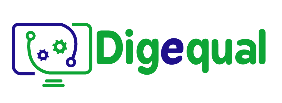 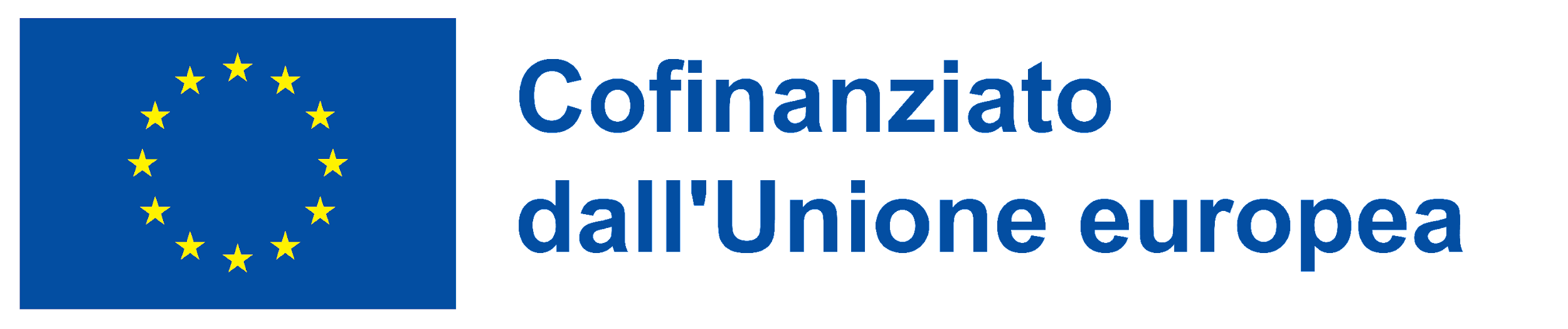 2021-1-IT02-KA220-ADU-000035139
1.1 Introduzione al pagamento elettronico
Cos'è il pagamento elettronico?
Il pagamento elettronico è una transazione effettuata tramite Internet o altri mezzi elettronici invece di utilizzare contanti o assegni.
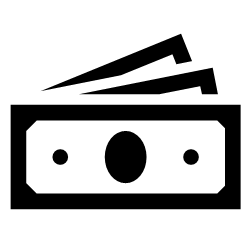 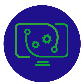 2
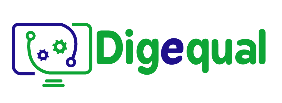 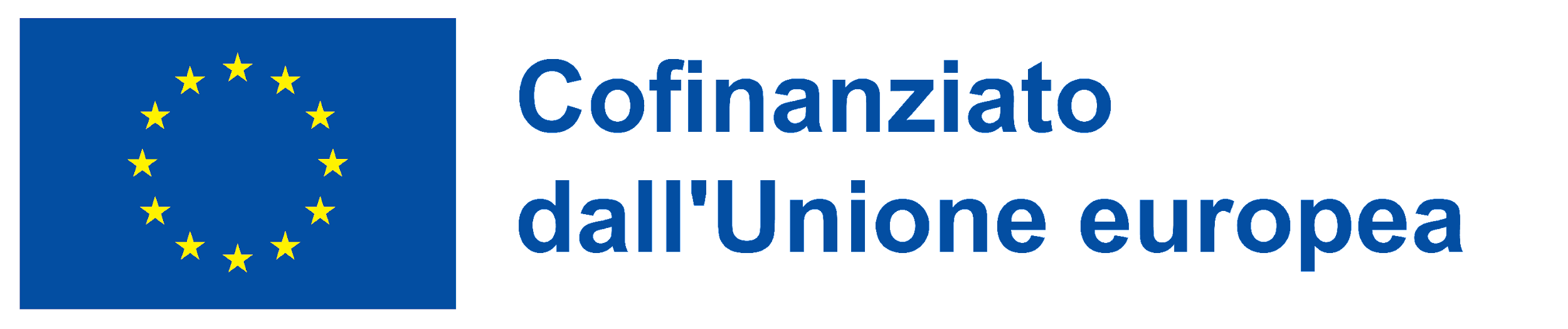 2021-1-IT02-KA220-ADU-000035139
1.2 Pagamento elettronico nella vita di tutti i giorni
Come posso utilizzare i servizi di pagamento elettronico nella mia vita quotidiana?
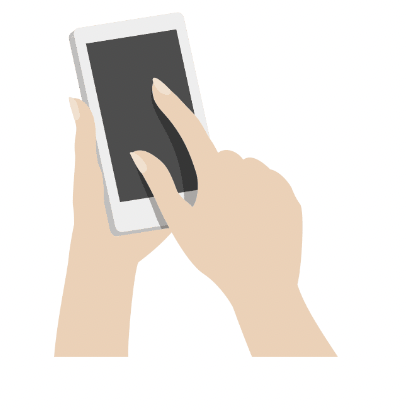 Puoi pagare i biglietti del concerto online.
Puoi acquistare un libro online.
Puoi pagare la fattura per la riparazione dell'auto online.
Puoi facilmente inviare denaro agli amici o alla tua famiglia.
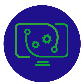 3
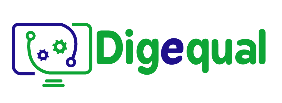 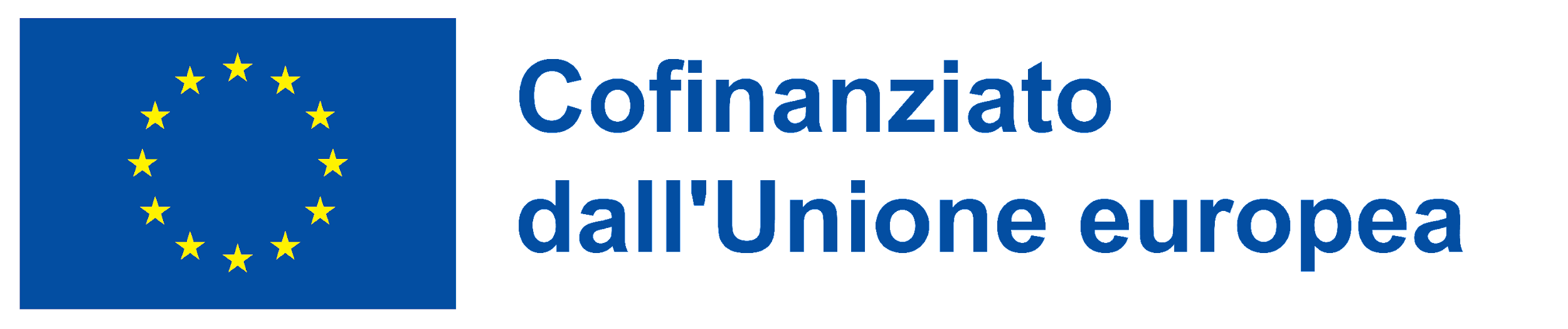 2021-1-IT02-KA220-ADU-000035139
Chi ha usato il pagamento elettronico in passato?
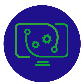 4
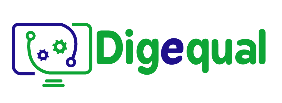 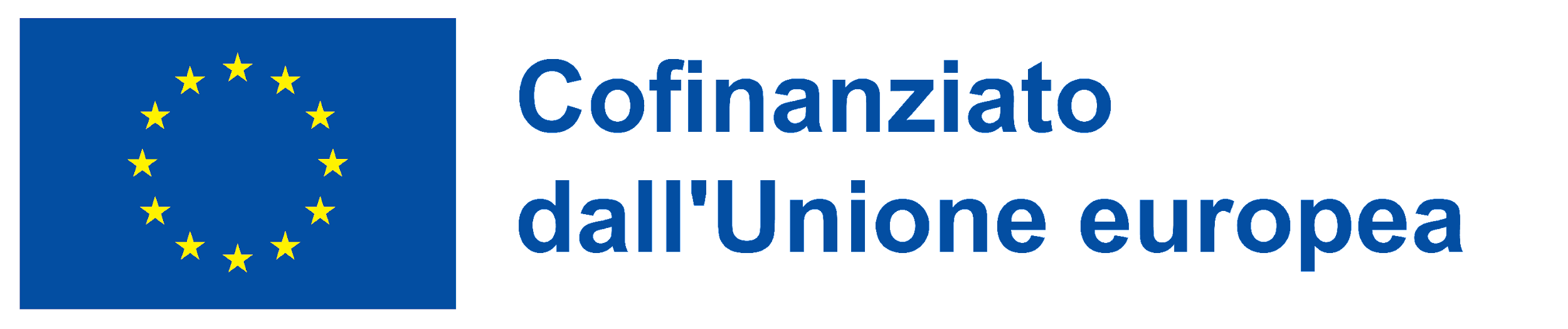 2021-1-IT02-KA220-ADU-000035139
1.3 Autovalutazione
Quanto sai sui metodi di pagamento elettronico?
Quanto sei a tuo agio nell'utilizzo dei vari metodi?
Ti senti autonomo nel pagare online?


Compila l'autovalutazione per scoprirlo 
quanto sei sicuro di questi strumenti
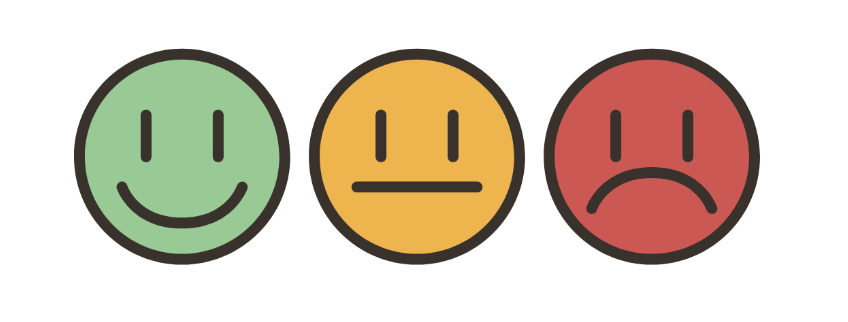 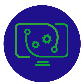 5
Progetto n.: 2021-1-DE02-KA220-VET-000030542
Grazie!
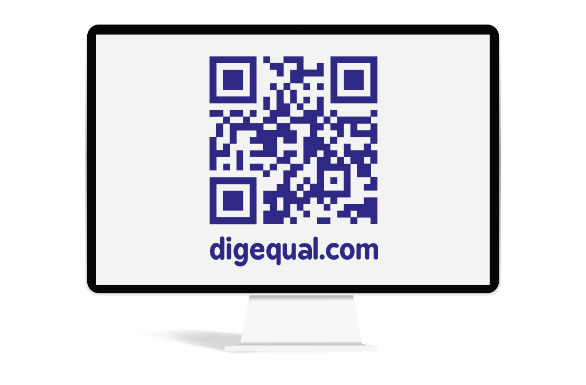 Seguici su Facebook!
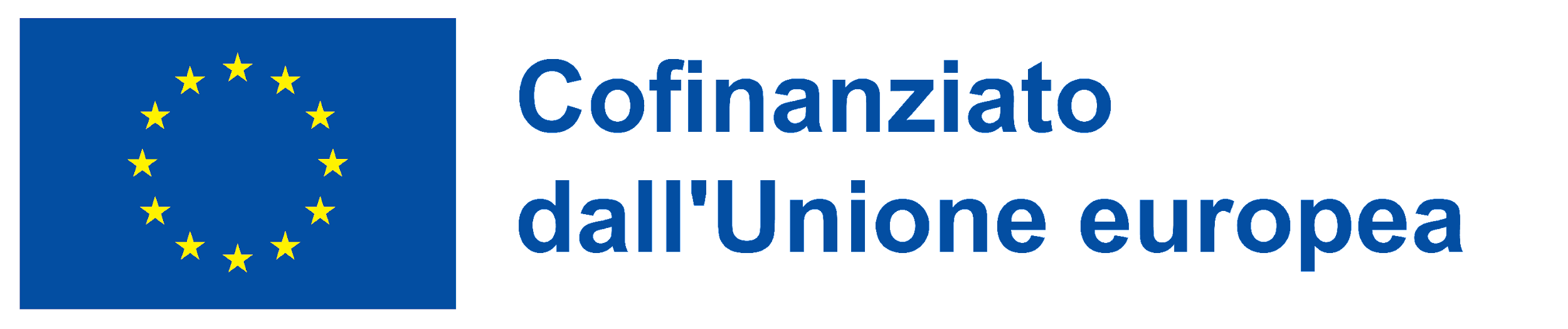 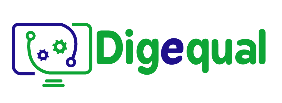 Progetto n.: 2021-1-IT02-KA220-ADU-000035139
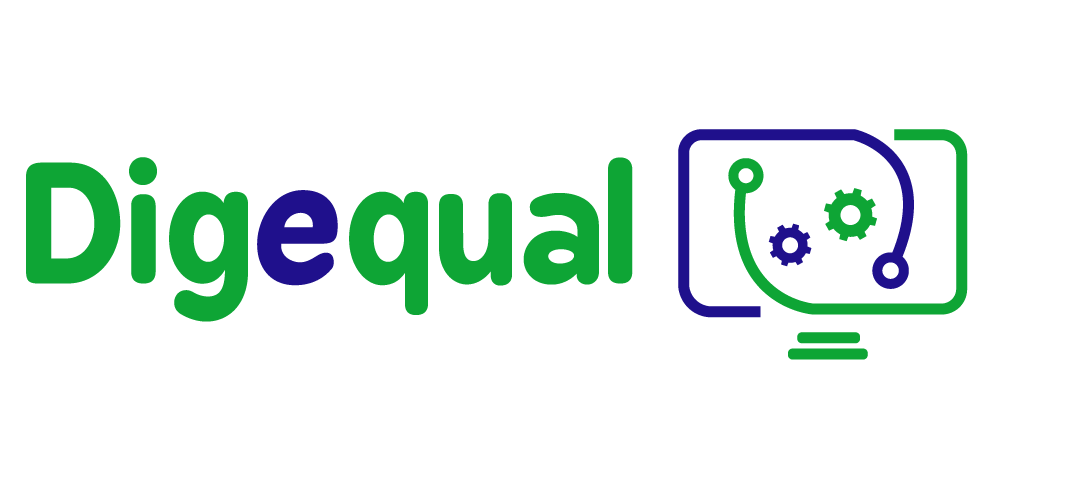 Pagamento elettronico
Lezione 2. 
Vantaggi & inconvenienti
Finanziato dall'Unione europea. Le opinioni espresse appartengono, tuttavia, al solo o ai soli autori e non riflettono necessariamente le opinioni dell'Unione europea o dell’Agenzia esecutiva europea per l’istruzione e la cultura (EACEA). Né l'Unione europea né l'EACEA possono esserne ritenute responsabili.
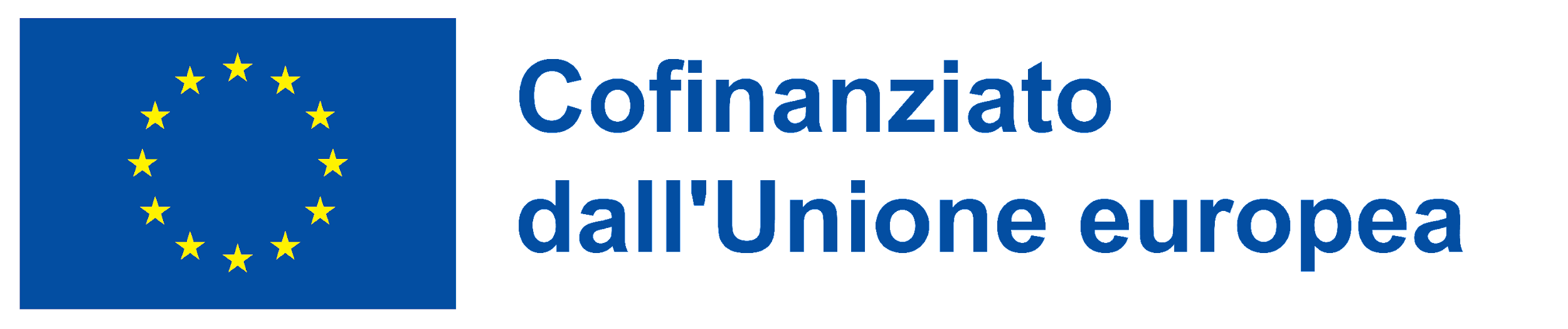 Sviluppato da Polygonal | Dic, 2022
Progetto n.: 2021-1-IT02-KA220-ADU-000035139
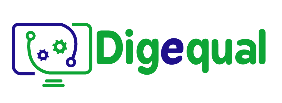 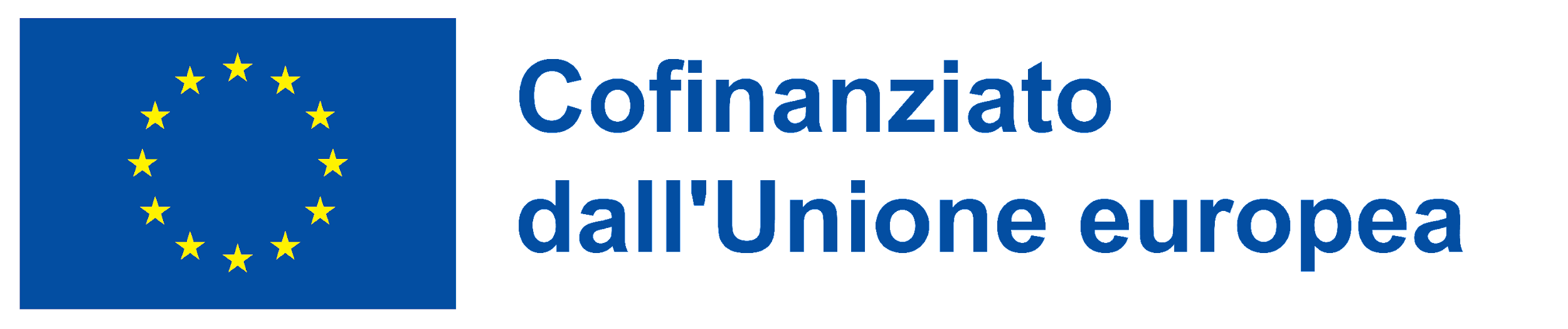 2021-1-IT02-KA220-ADU-000035139
Perché il pagamento elettronico è rilevante?
La tecnologia sta diventando sempre più importante nella nostra vita quotidiana, incluso il modo in cui paghiamo per le cose.
Sapere come sfruttare le opzioni di pagamento digitali può offrirti numerosi benefici e vantaggi quando effettui transazioni online.
È essenziale acquisire la competenza nell'uso di tali opzioni al fine di massimizzare le opportunità offerte dalla tecnologia.
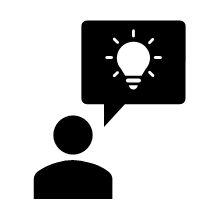 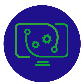 8
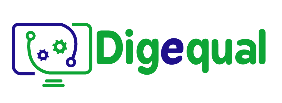 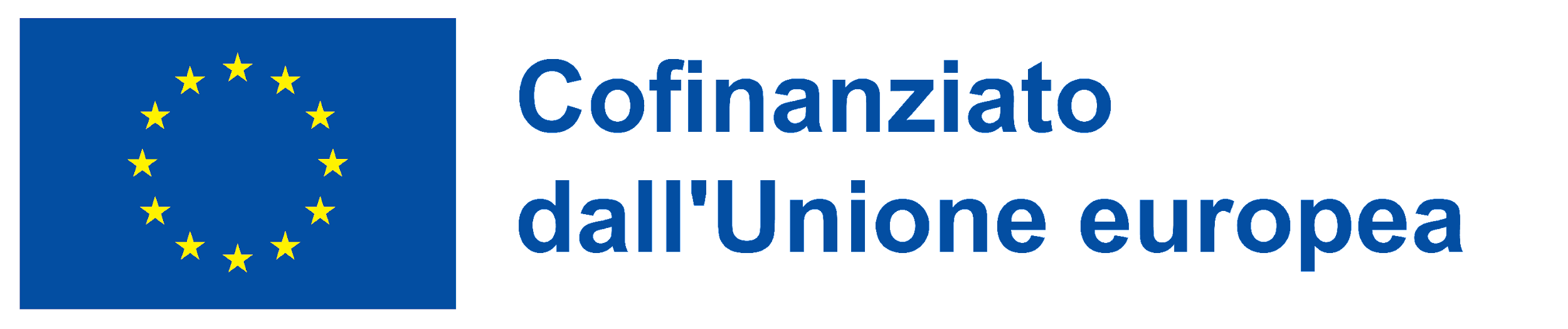 2021-1-IT02-KA220-ADU-000035139
2.1	Vantaggi dei sistemi di pagamento elettronico
Cosa ti viene in mente 
quando si pensa al beneficio dei
 sistemi di pagamento elettronico?
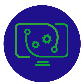 9
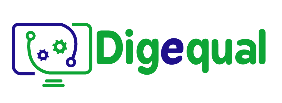 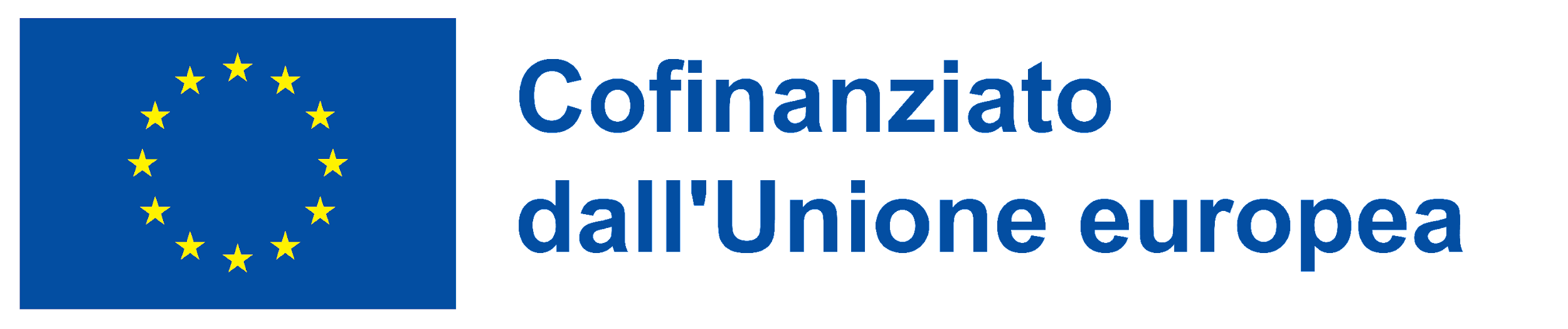 2021-1-IT02-KA220-ADU-000035139
2.1	Vantaggi dei sistemi di pagamento elettronico
Sono convenienti.
I sistemi di pagamento elettronico sono spesso più convenienti dei metodi di pagamento tradizionali perché consentono agli utenti di effettuare o ricevere pagamenti in modo rapido e semplice senza bisogno di contanti o assegni. 

Ad esempio, con un portafoglio digitale, gli utenti possono effettuare acquisti o trasferire fondi semplicemente toccando il telefono o utilizzando un codice pin piuttosto che portare denaro fisico o compilare documenti.
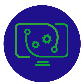 10
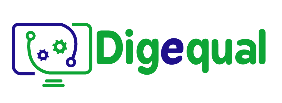 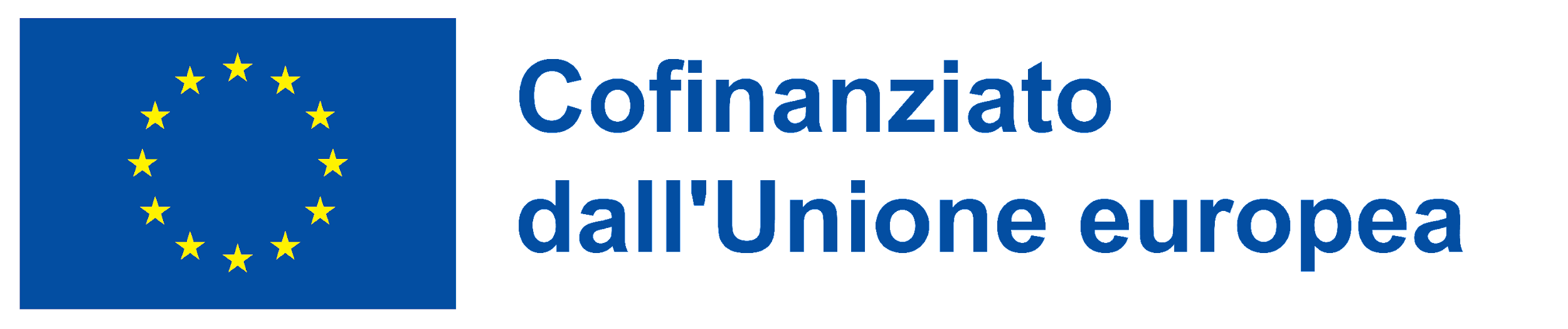 2021-1-IT02-KA220-ADU-000035139
2.1	Vantaggi dei sistemi di pagamento elettronico
Sono veloci.
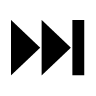 I sistemi di pagamento elettronico possono elaborare le transazioni quasi istantaneamente, consentendo agli utenti di effettuare o ricevere pagamenti rapidamente e senza indugio.
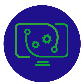 11
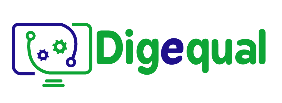 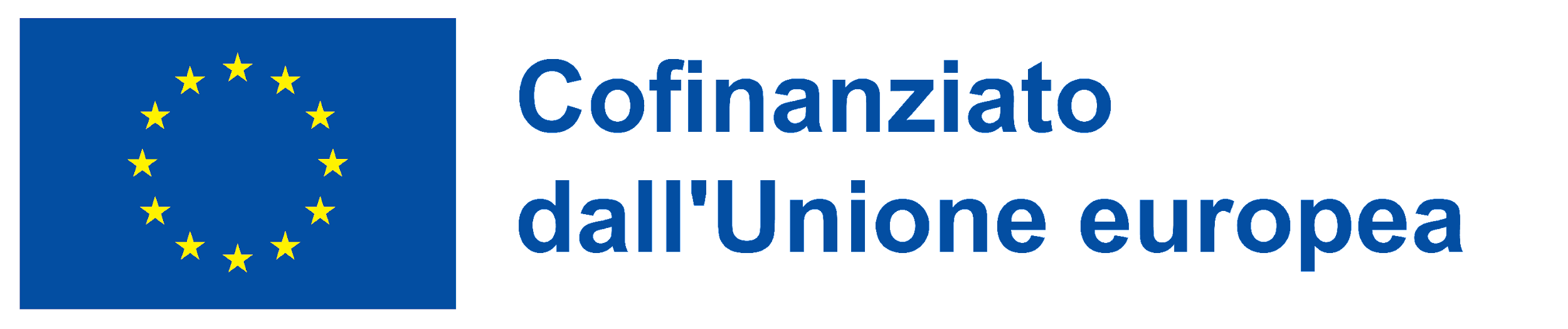 2021-1-IT02-KA220-ADU-000035139
2.1	Vantaggi dei sistemi di pagamento elettronico
Ti aiutano ad accedere ai servizi in tutto il mondo.
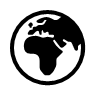 I sistemi di pagamento elettronico consentono di trasferire denaro attraverso le frontiere senza bisogno di moneta reale, rendendo più semplice per le persone acquistare da aziende all'estero.
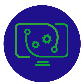 12
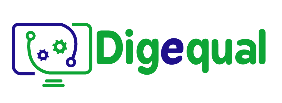 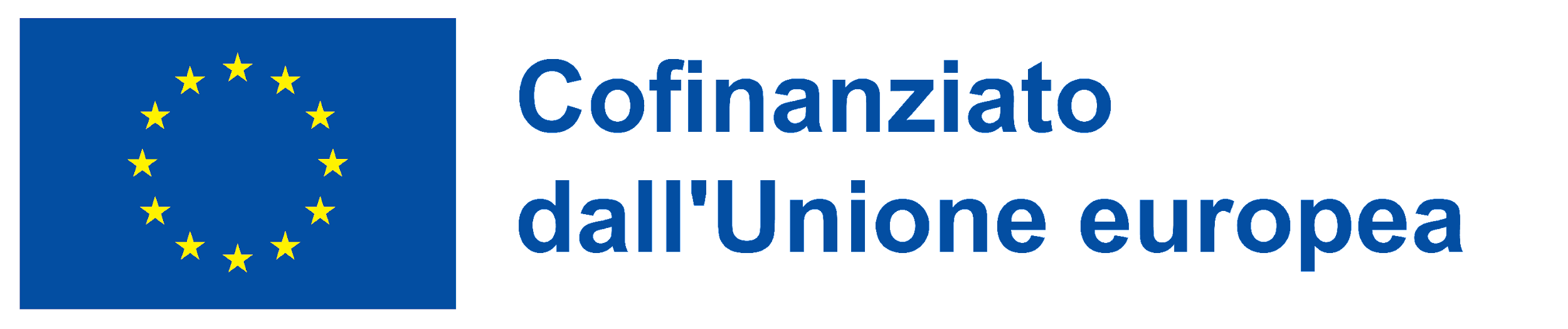 2021-1-IT02-KA220-ADU-000035139
2.1	Vantaggi dei sistemi di pagamento elettronico
Riducono i rischi fisici.
I sistemi di pagamento elettronico possono essere più sicuri dei metodi di pagamento tradizionali perché non devi preoccuparti di denaro contraffatto o di essere derubato.
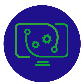 13
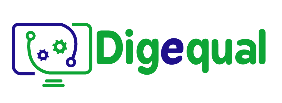 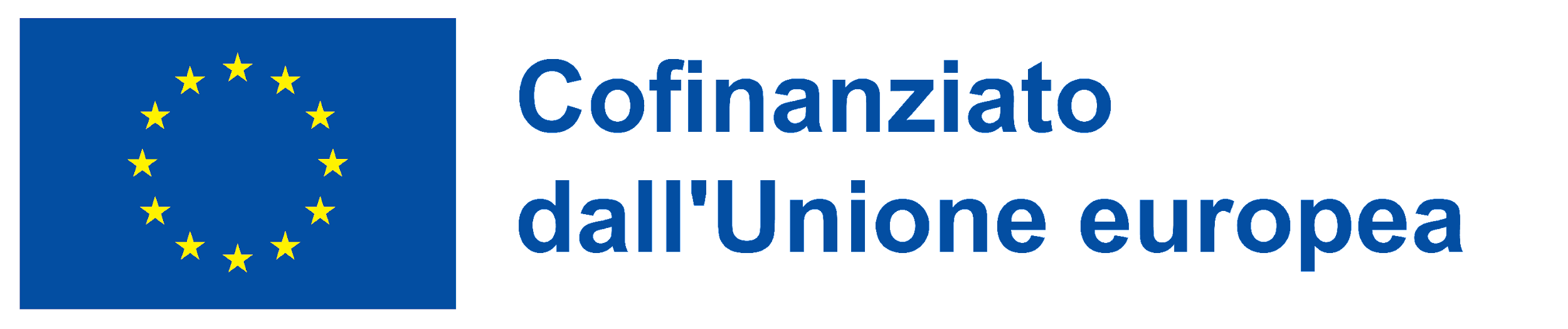 2021-1-IT02-KA220-ADU-000035139
2.2 Ritiro dei sistemi di pagamento elettronico
Cosa ti viene in mente 
quando si pensa ai potenziali
 svantaggi dei sistemi di pagamento elettronico?
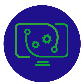 14
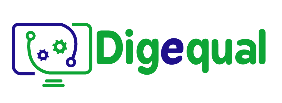 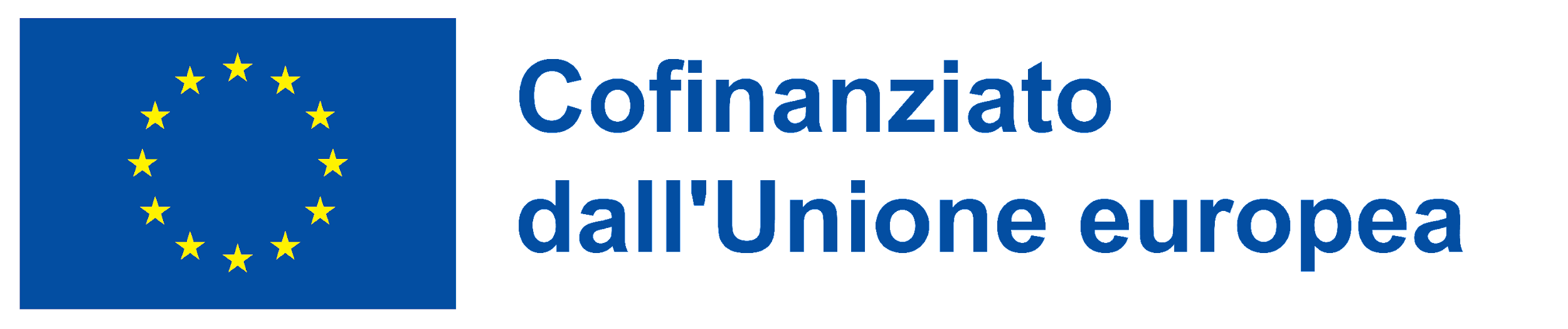 2021-1-IT02-KA220-ADU-000035139
2.2 Ritiro dei sistemi di pagamento elettronico
È necessario disporre degli strumenti e delle conoscenze giusti per utilizzare i sistemi di pagamento elettronico.
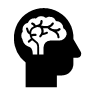 I sistemi di pagamento elettronico possono essere difficili da utilizzare per le persone che non hanno accesso a dispositivi elettronici, come computer o smartphone. Ciò può escludere alcuni segmenti della popolazione dall'utilizzo di sistemi di pagamento elettronico, che possono limitarne l'adozione e l'utilità.
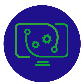 16
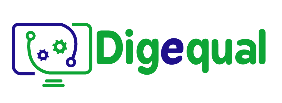 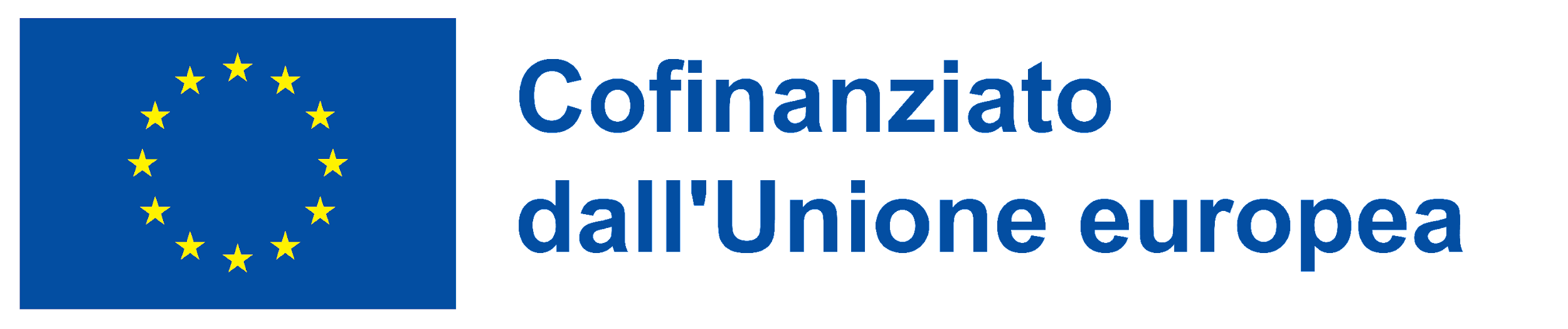 2021-1-IT02-KA220-ADU-000035139
2.2 Ritiro dei sistemi di pagamento elettronico
Dipende dalla tecnologia.
I sistemi di pagamento elettronico si basano sulla tecnologia, rendendoli vulnerabili a guasti tecnici o interruzioni. Ad esempio, se un sistema di portafoglio digitale subisce un'interruzione del server, gli utenti potrebbero non essere in grado di accedere ai propri account o effettuare pagamenti.
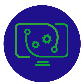 15
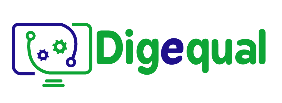 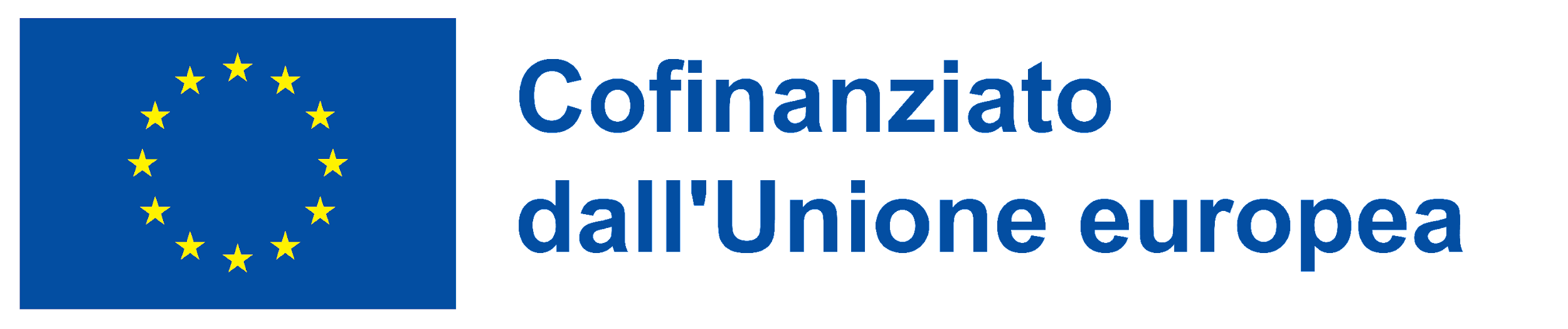 2021-1-IT02-KA220-ADU-000035139
2.2 Ritiro dei sistemi di pagamento elettronico
Raccolta di dati.
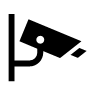 Ogni volta che si utilizza un servizio di pagamento elettronico si creano dati. È difficile tracciare quali informazioni vengono raccolte e utilizzate quando si utilizzano sistemi di pagamento elettronico.
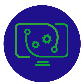 17
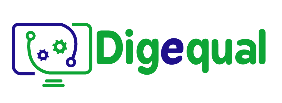 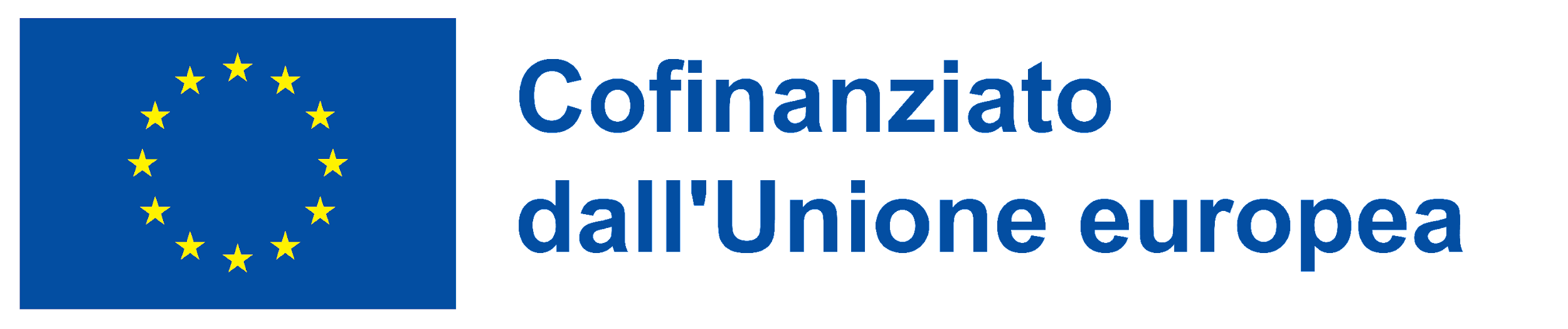 2021-1-IT02-KA220-ADU-000035139
2.2 Ritiro dei sistemi di pagamento elettronico
Rischio di violazioni della sicurezza e frodi.
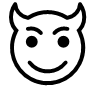 Poiché i sistemi di pagamento elettronico comportano il trasferimento di informazioni finanziarie sensibili, sono spesso bersagli per hacker e altri criminali informatici che cercano di rubare o utilizzare queste informazioni per scopi illegali.
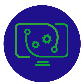 18
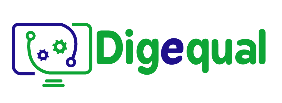 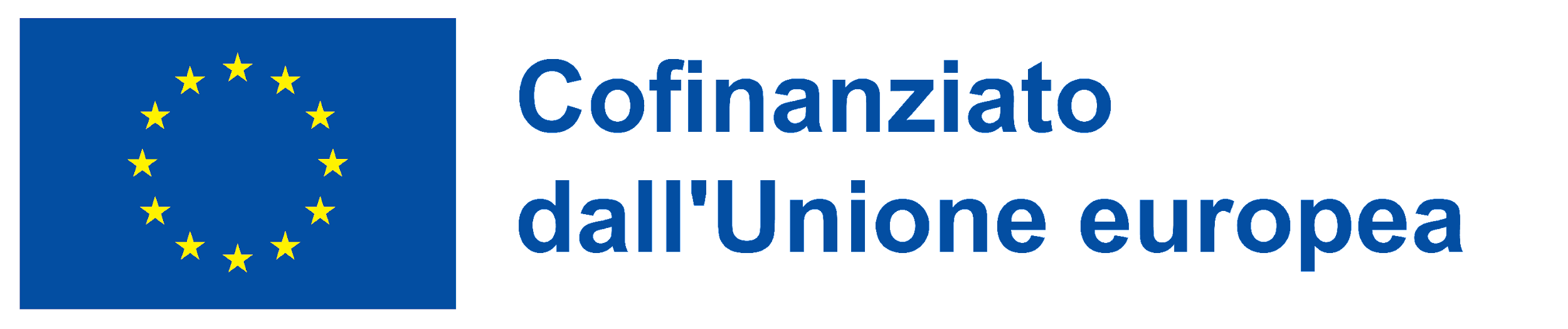 2021-1-IT02-KA220-ADU-000035139
2.2 Riepilogo: Vantaggi & svantaggi
Quiz-Time: Quali sono i vantaggi o gli svantaggi dietro le immagini?
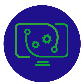 19
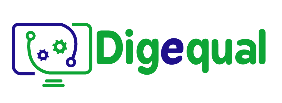 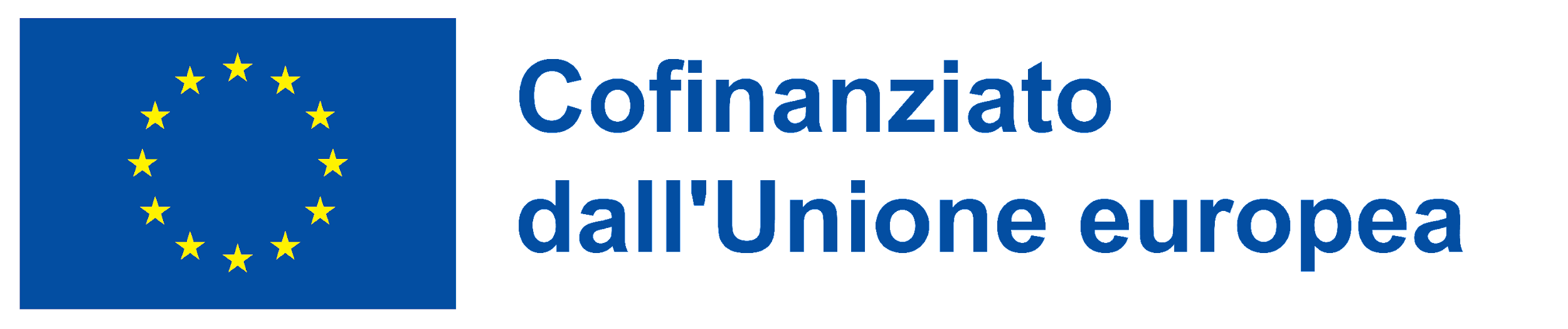 2021-1-IT02-KA220-ADU-000035139
2.2 Riepilogo: Vantaggi & svantaggi
Vantaggio: 
È possibile acquistare beni a livello globale.
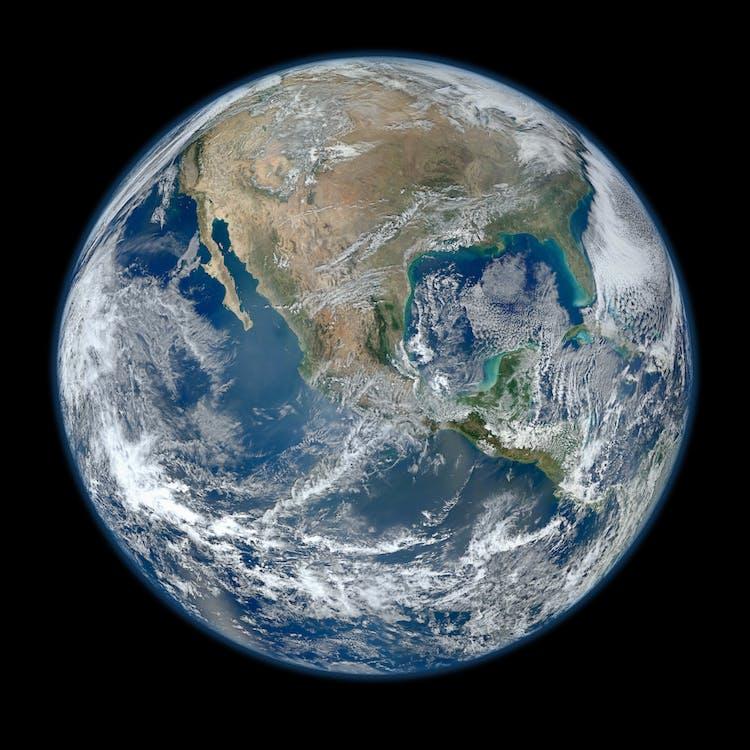 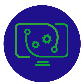 20
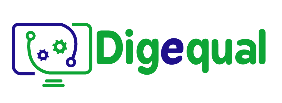 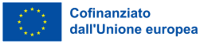 2021-1-IT02-KA220-ADU-000035139
2.2 Riepilogo: Vantaggi & svantaggi
Svantaggio: Hai bisogno di avere gli strumenti e le conoscenze giuste.
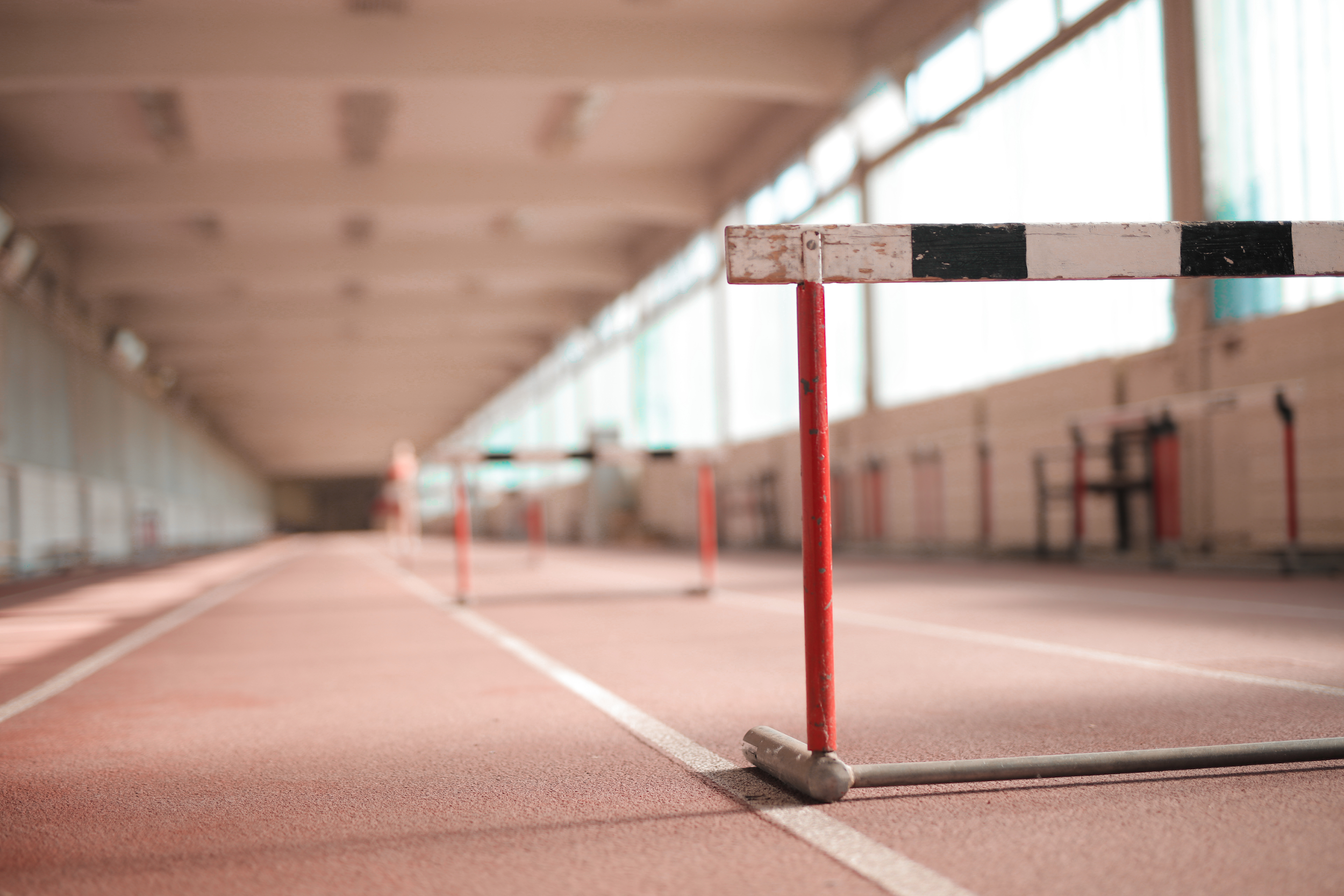 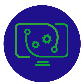 21
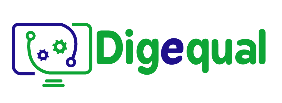 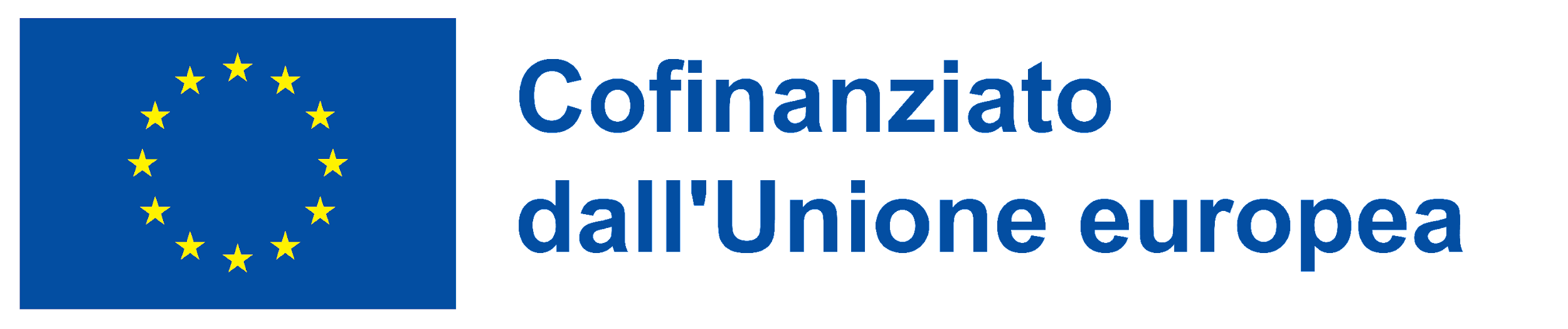 2021-1-IT02-KA220-ADU-000035139
2.2 Riepilogo: Vantaggi & svantaggi
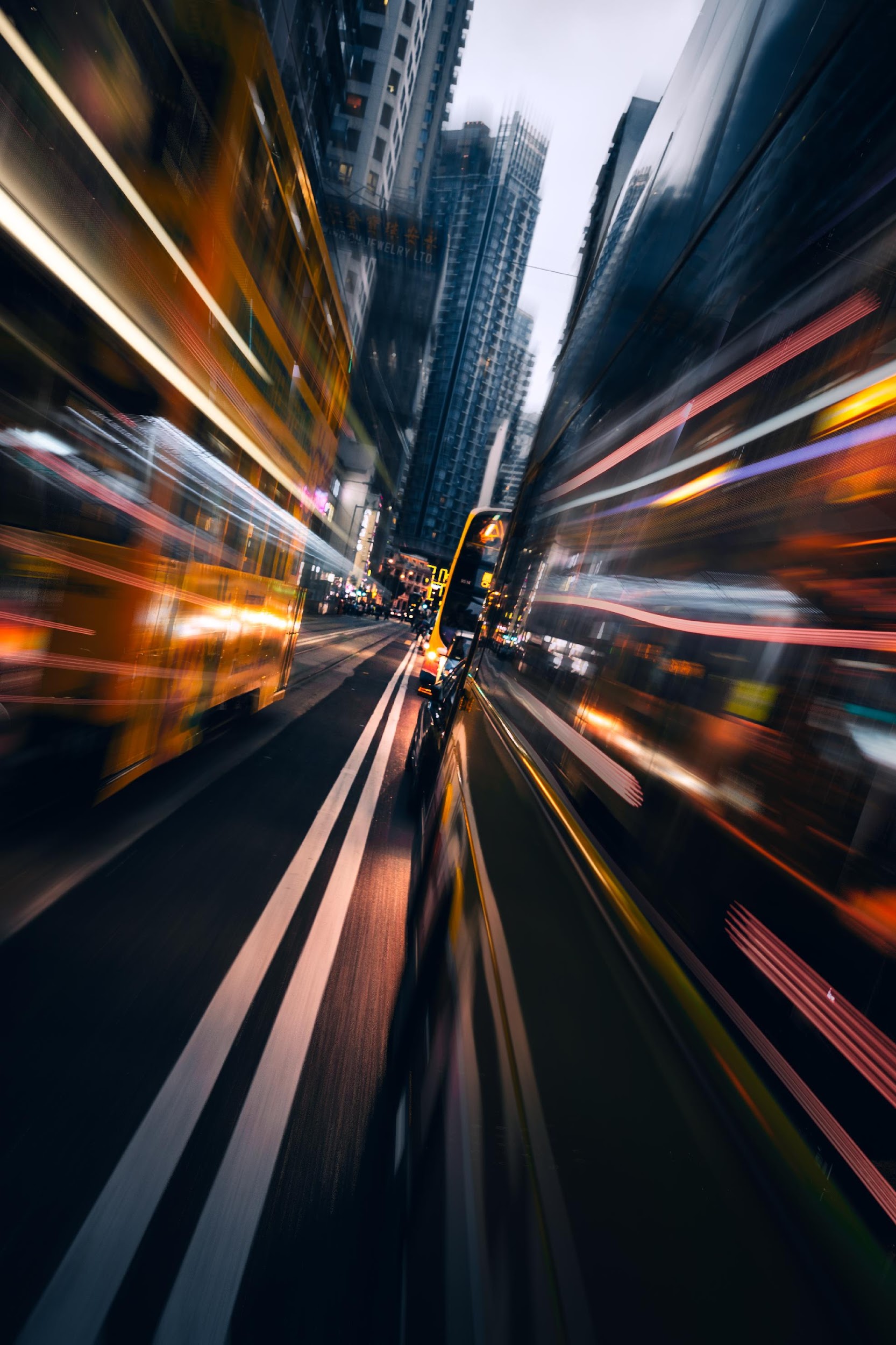 Vantaggio: 
Sono veloci.
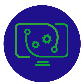 22
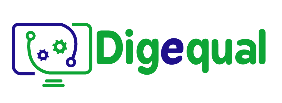 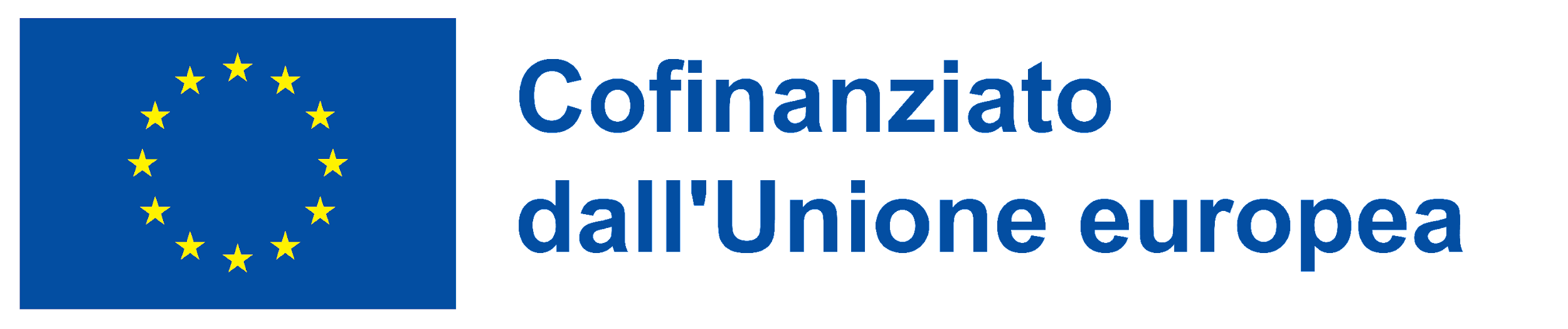 2021-1-IT02-KA220-ADU-000035139
2.2 Riepilogo: Vantaggi & svantaggi
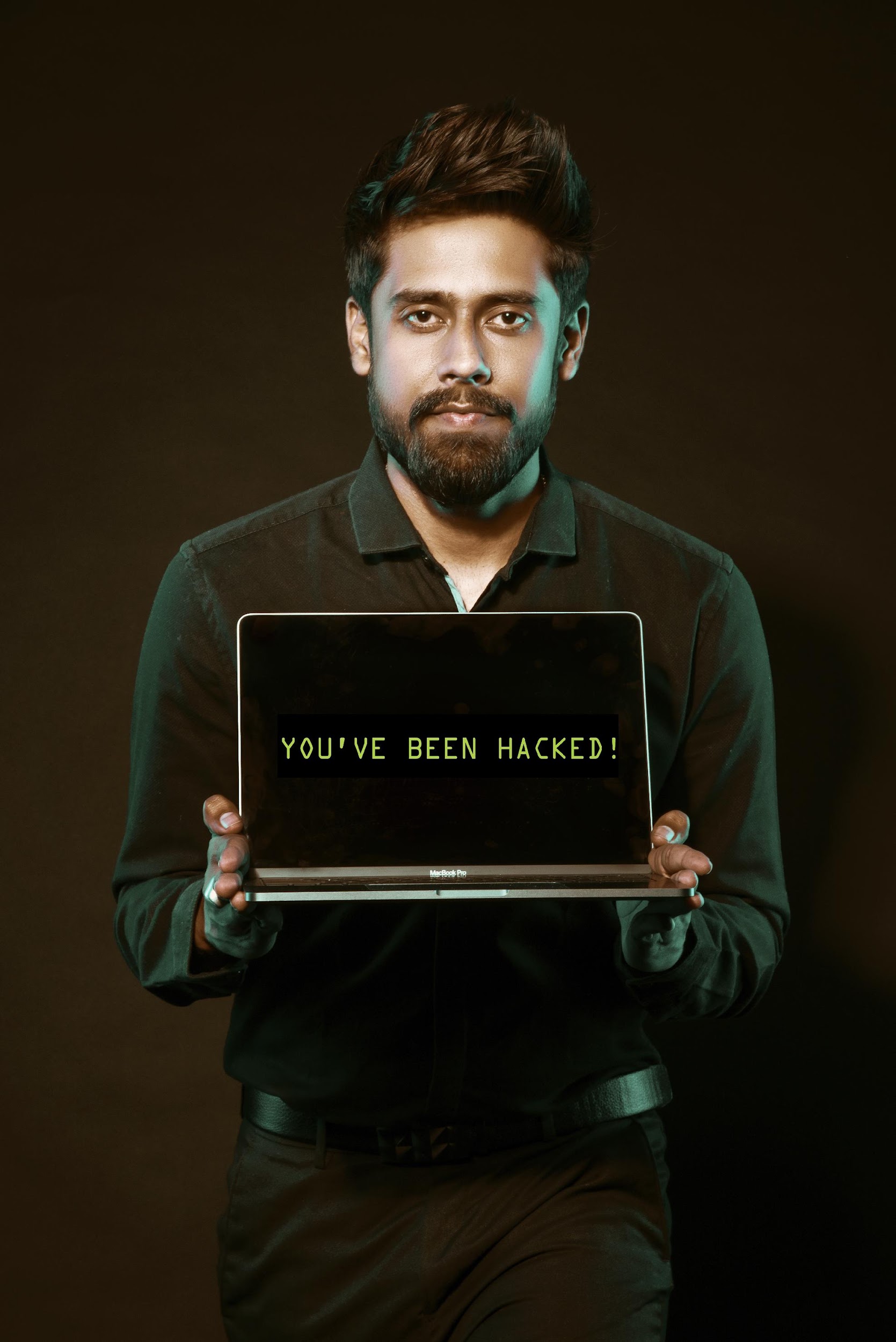 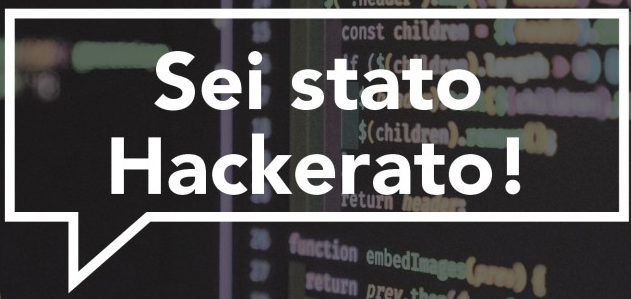 Svantaggio: 
C'è il rischio di violazioni della sicurezza.
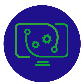 23
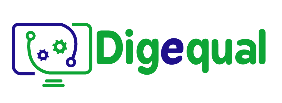 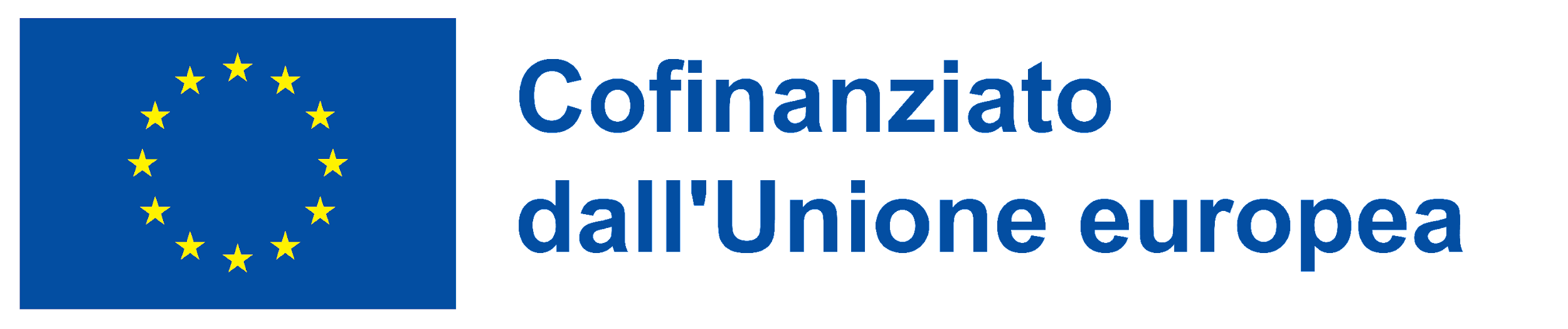 2021-1-IT02-KA220-ADU-000035139
2.2 Riepilogo: Vantaggi & svantaggi
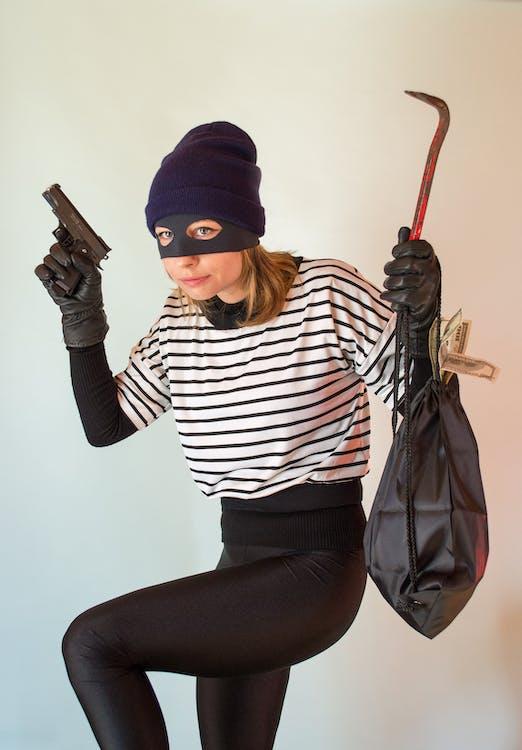 Vantaggio: 
Riduce il rischio di essere derubato fisicamente.
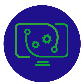 24
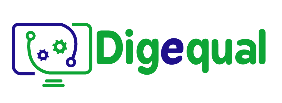 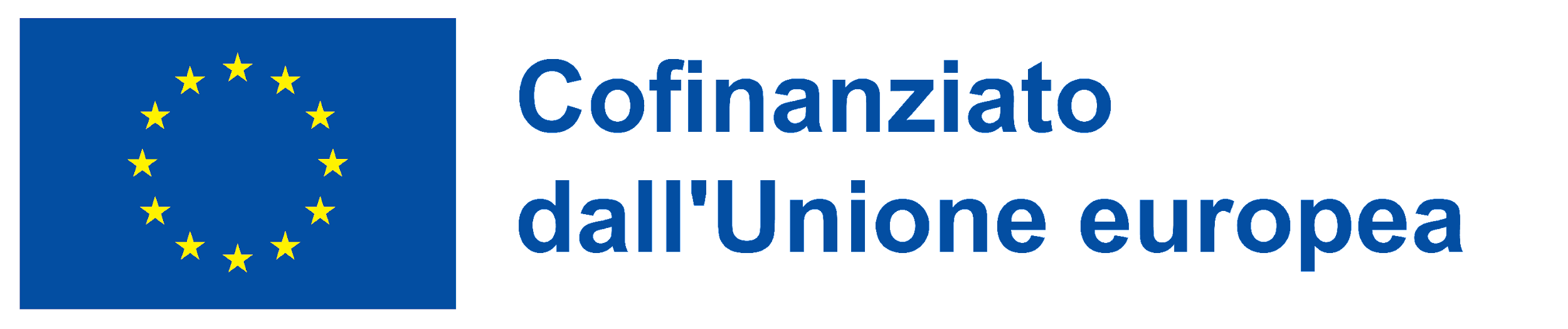 2021-1-IT02-KA220-ADU-000035139
2.2 Riepilogo: Vantaggi & svantaggi
Svantaggio: Molti dati su di te sono tracciati.
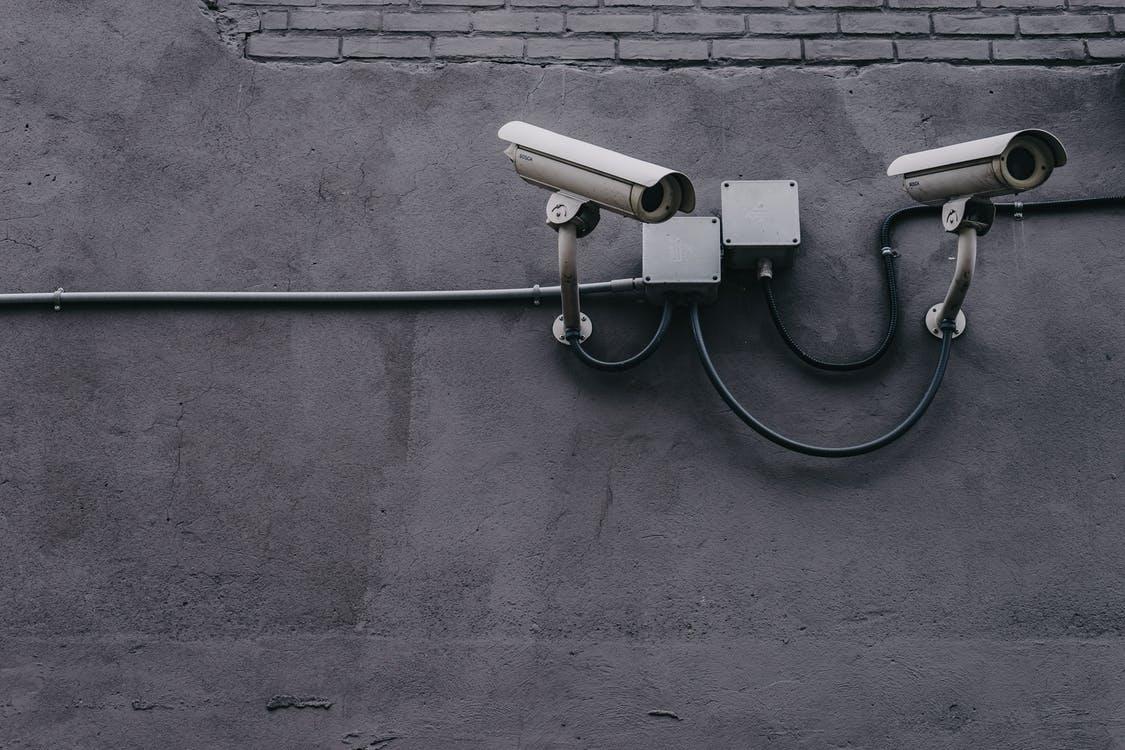 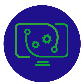 25
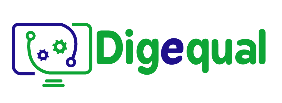 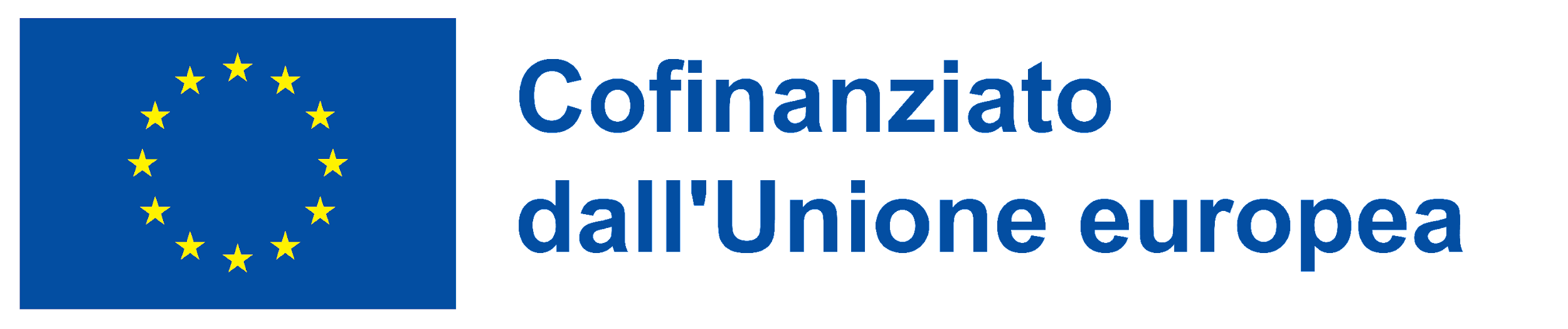 2021-1-IT02-KA220-ADU-000035139
2.2 Riepilogo: Vantaggi & svantaggi
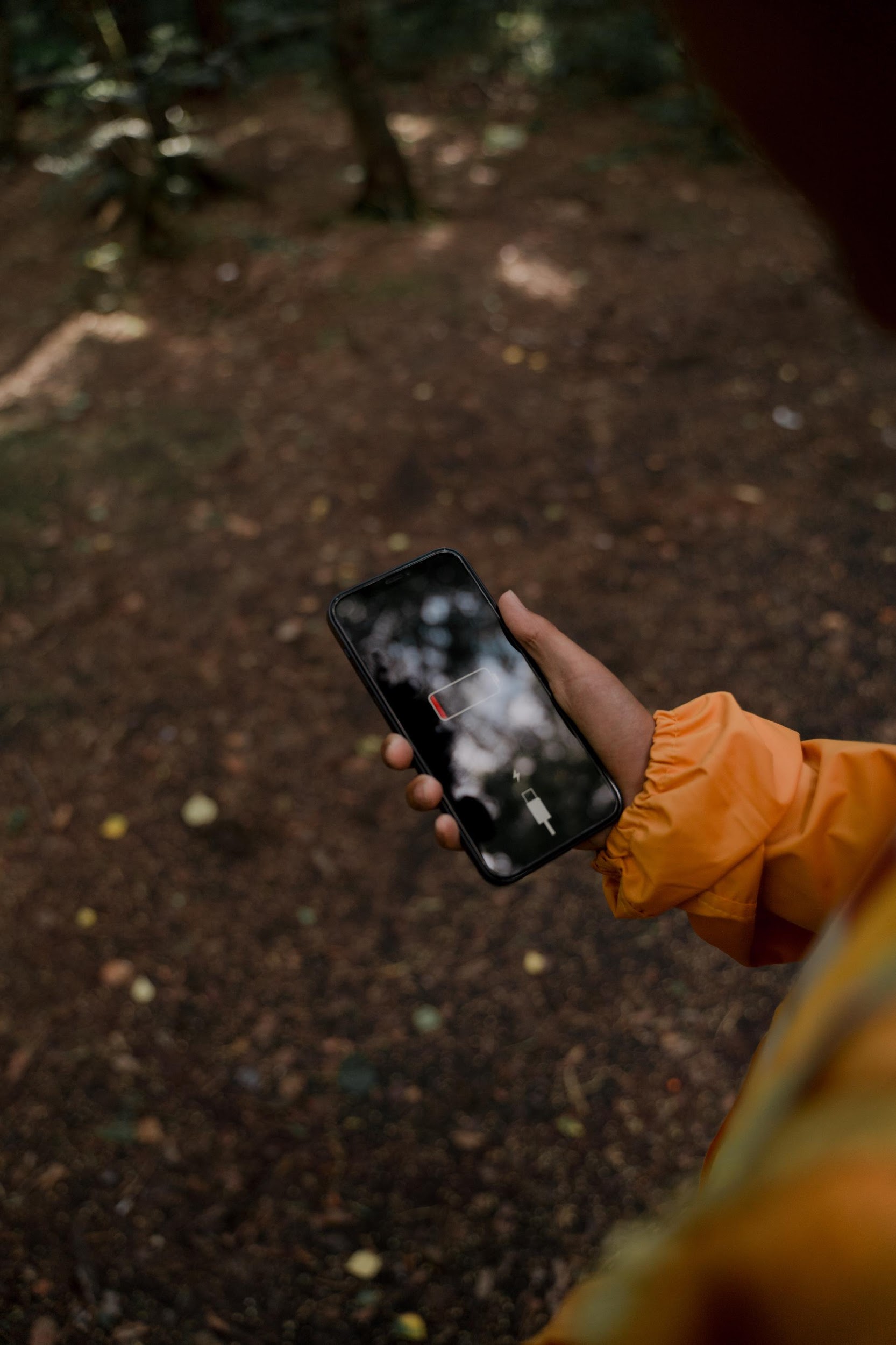 Svantaggio: 
Dipende dalla tecnologia.
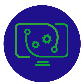 26
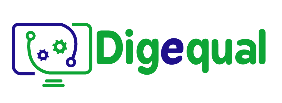 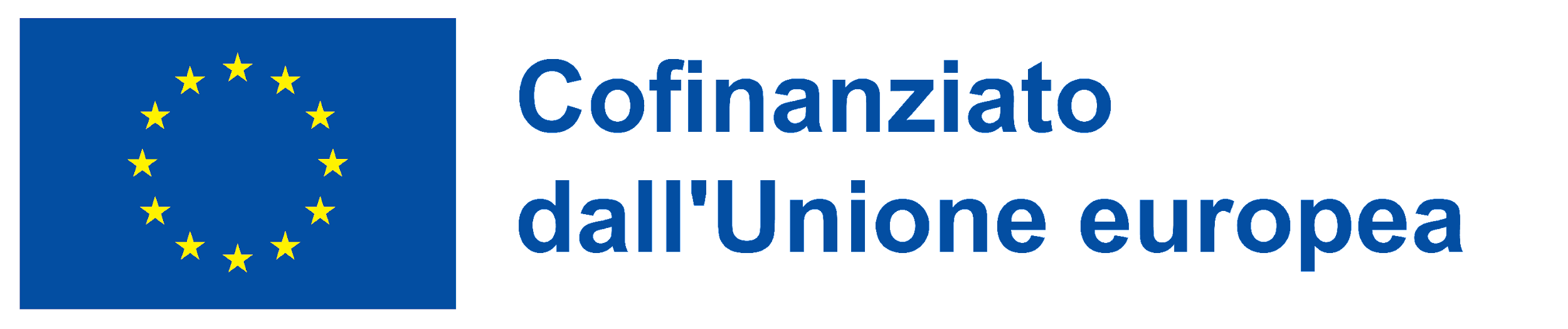 2021-1-IT02-KA220-ADU-000035139
2.2 Riepilogo: Vantaggi & svantaggi
Vantaggio: Sono molto convenienti.
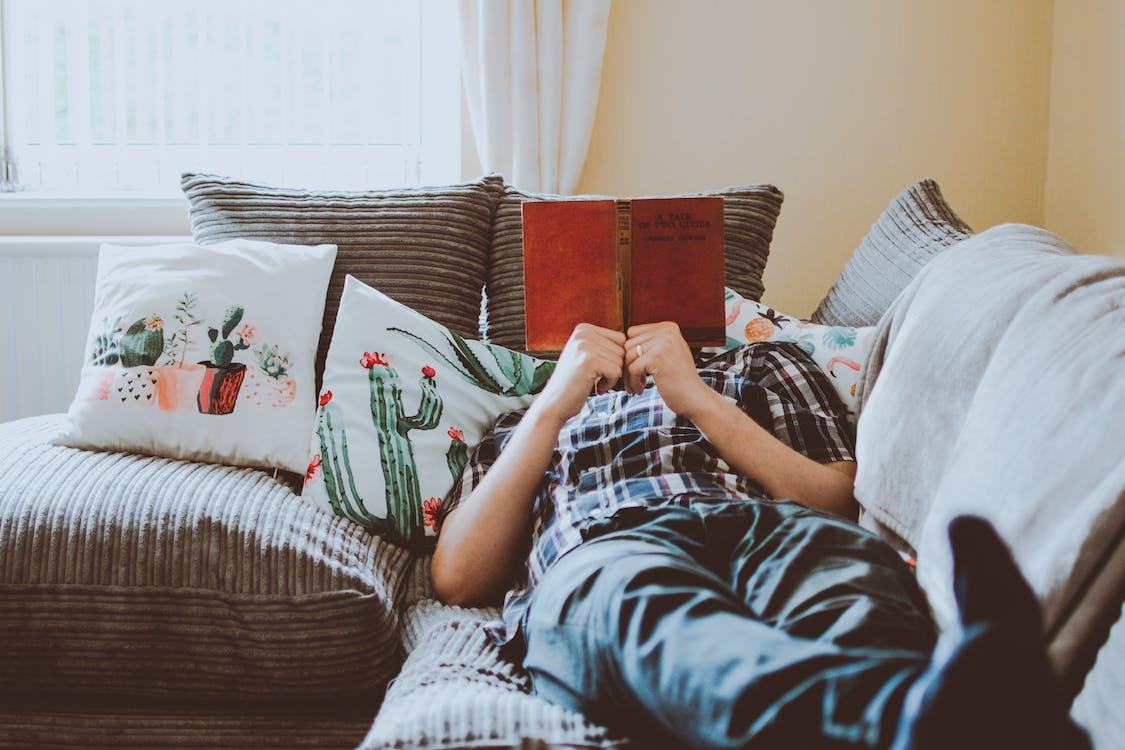 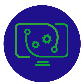 27
Progetto n.: 2021-1-DE02-KA220-VET-000030542
Grazie!
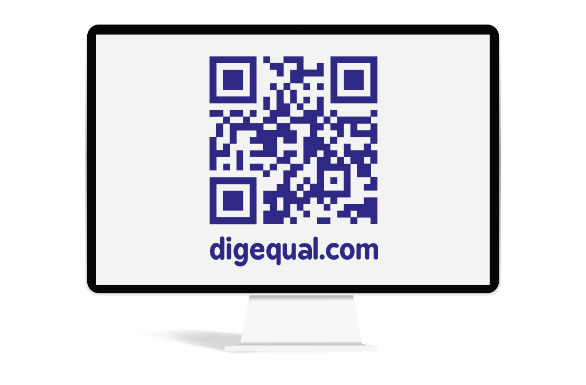 Seguici su Facebook!
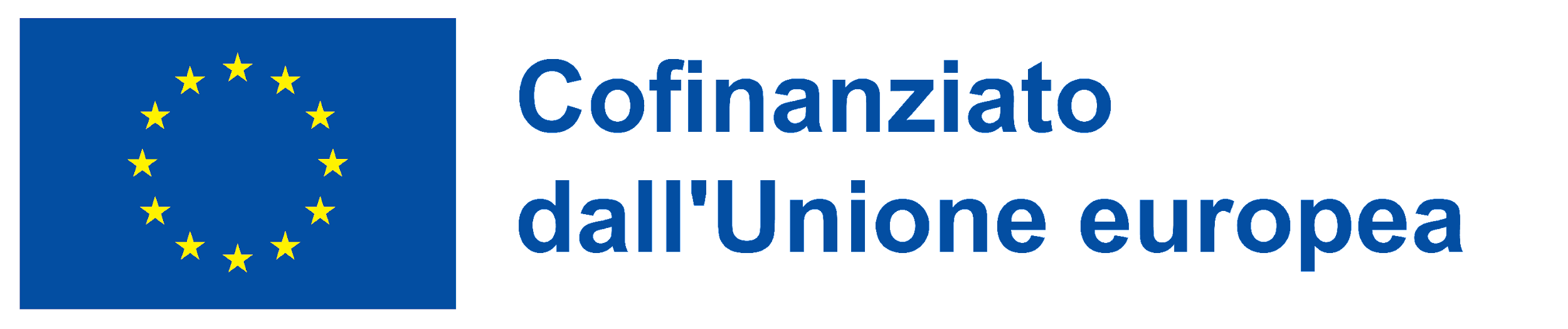 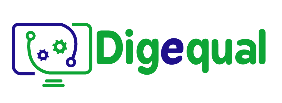 Progetto n.: 2021-1-IT02-KA220-ADU-000035139
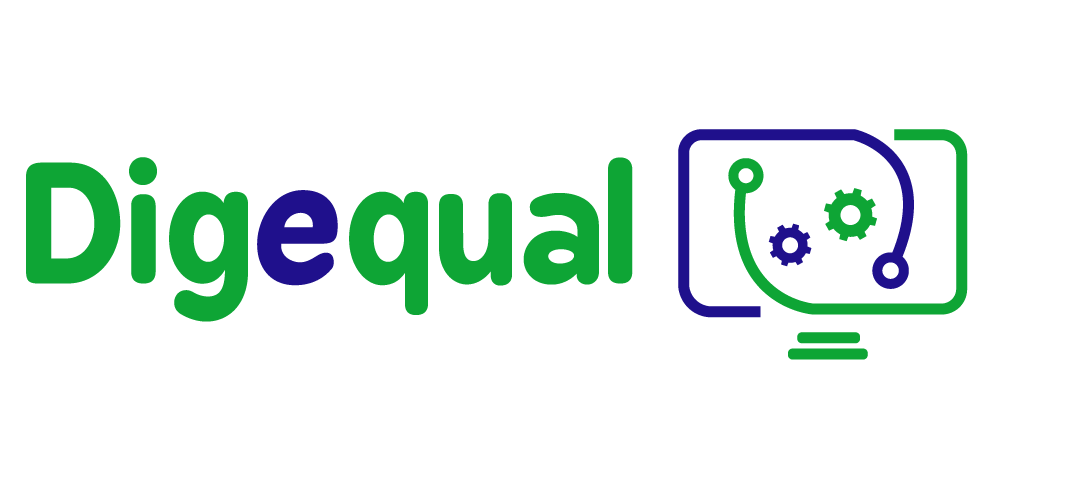 Pagamento elettronico
Lezione 3. 
Servizi più popolari
Finanziato dall'Unione europea. Le opinioni espresse appartengono, tuttavia, al solo o ai soli autori e non riflettono necessariamente le opinioni dell'Unione europea o dell’Agenzia esecutiva europea per l’istruzione e la cultura (EACEA). Né l'Unione europea né l'EACEA possono esserne ritenute responsabili.
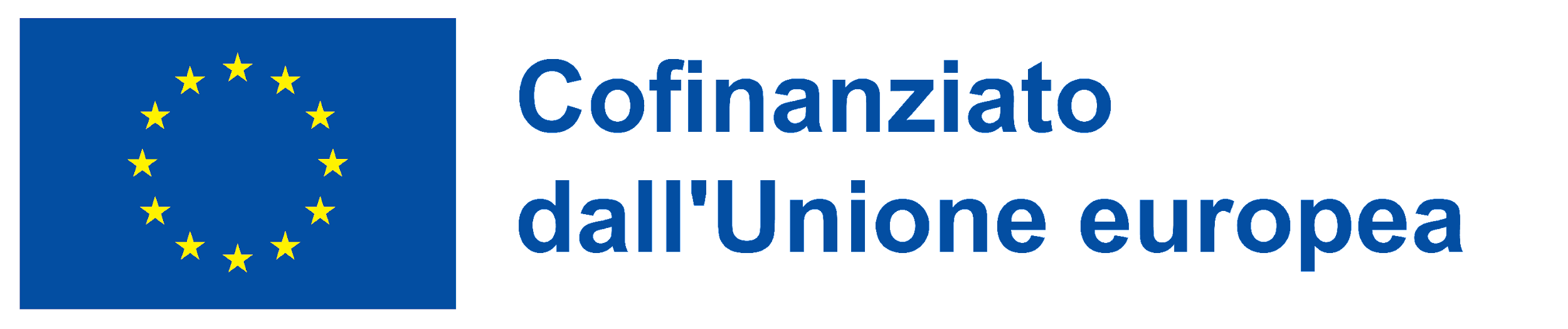 Sviluppato da Polygonal | Dic, 2022
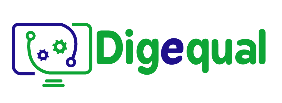 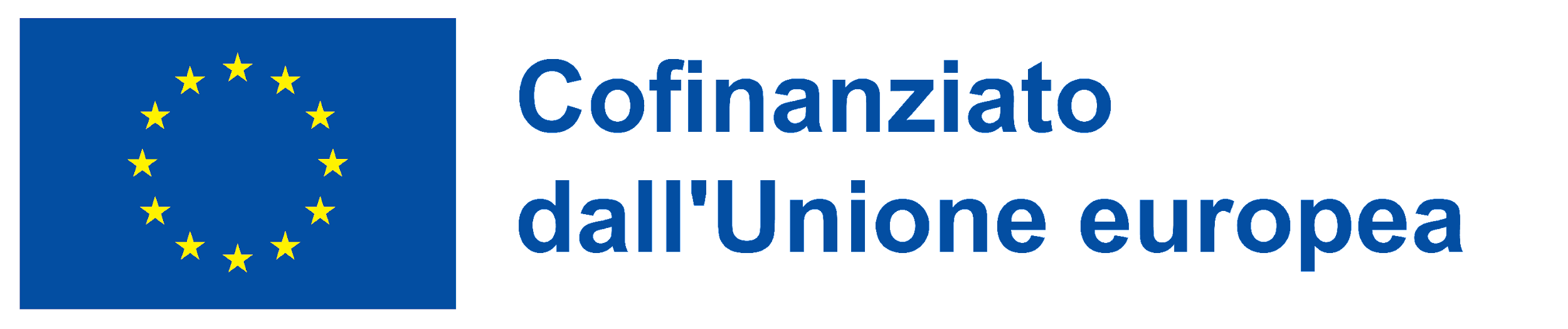 2021-1-IT02-KA220-ADU-000035139
3.1 Quali sono i servizi più popolari?
Compito breve: 

Cerca sul web i più popolari servizi di pagamento elettronico
Quindi confronta i tuoi risultati

Tempo: 5-10 minuti
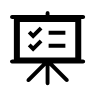 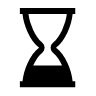 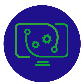 30
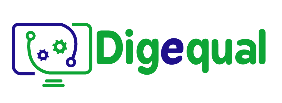 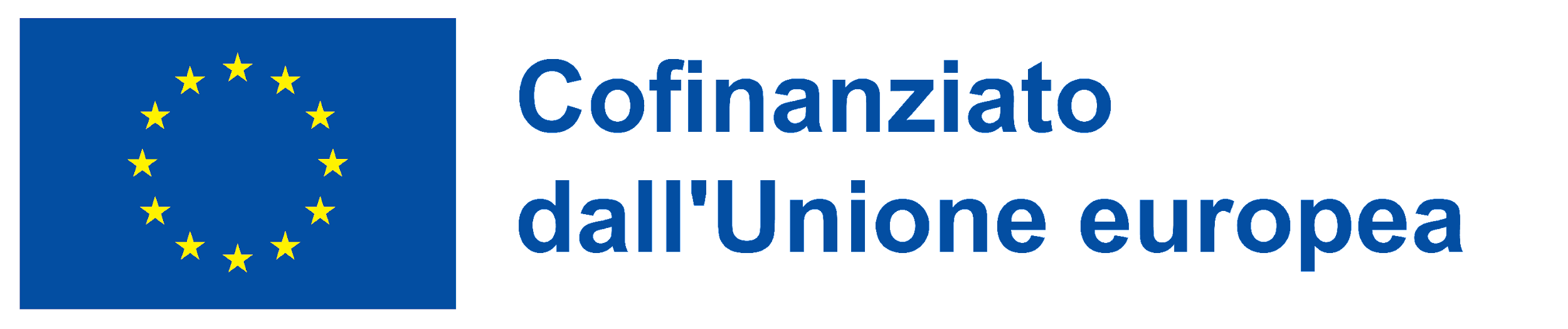 2021-1-IT02-KA220-ADU-000035139
3.1 Quali sono i servizi più popolari? — Portafogli digitali
1. Portafogli digitali (esempio: PayPal, Apple pay, Google Wallet)

Un portafoglio digitale, noto anche come portafoglio elettronico o portafoglio mobile, è una versione digitale di un portafoglio fisico che consente agli utenti di archiviare, gestire e spendere elettronicamente. Alcuni dei portafogli digitali più popolari includono PayPal, Apple Pay e Google Wallet.

Crea un account collegato al tuo conto bancario. Quando vuoi acquistare qualcosa inserisci i dettagli del tuo account o usa l'impronta digitale per consentire il pagamento.
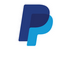 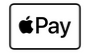 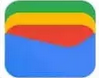 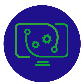 31
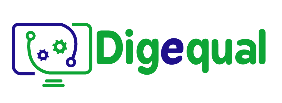 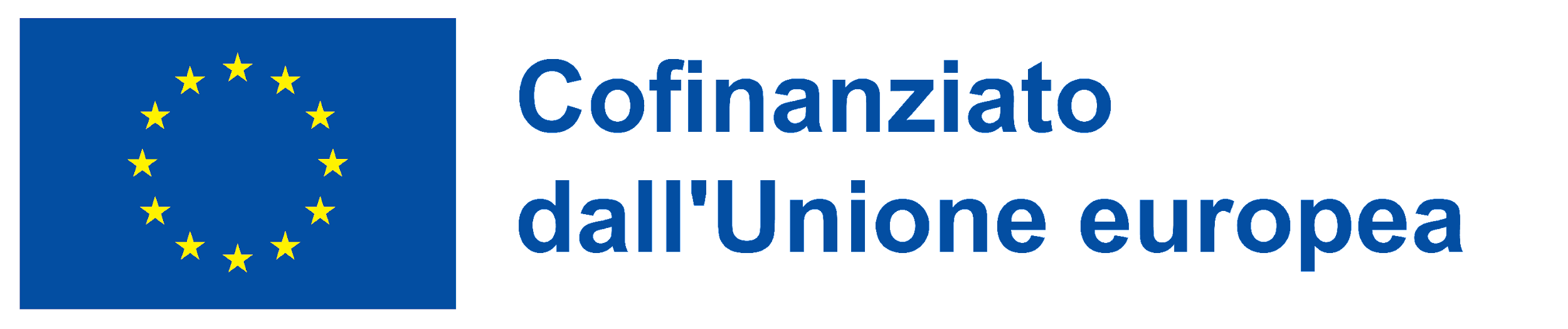 2021-1-IT02-KA220-ADU-000035139
3.1 PayPal
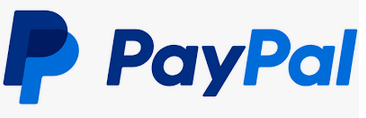 PayPal è un po 'diverso da Apple Pay e Google Pay per un paio di motivi:
puoi trasferire denaro direttamente alle persone
puoi utilizzarlo anche tramite un browser come Chrome o Edge
puoi collegarlo al tuo conto bancario al posto della tua carta di debito o di credito
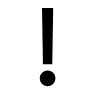 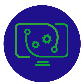 32
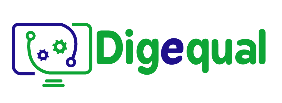 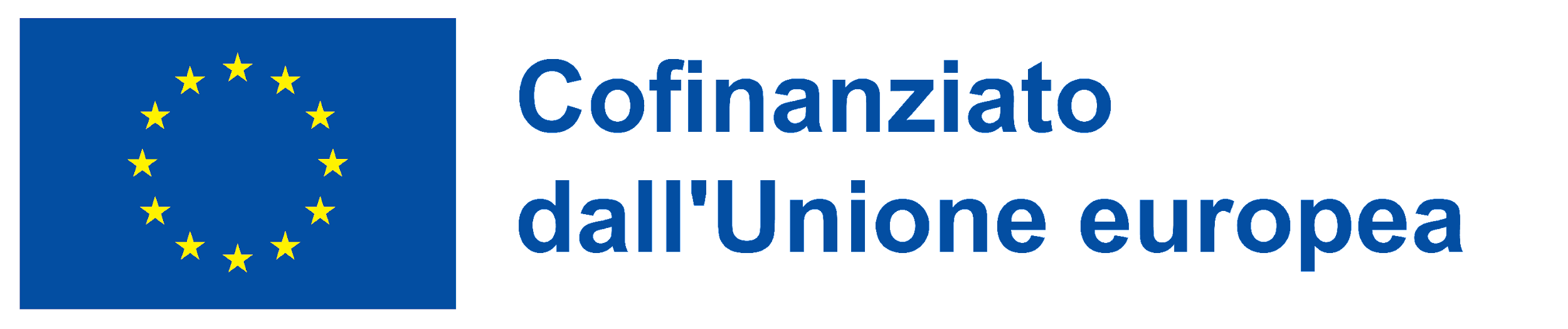 3.1 PayPal
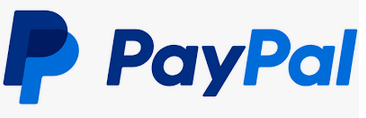 Tuttavia, di solito non è possibile pagare nei negozi tramite NFC; devi scansionare un QR-Code PayPal o utilizzare Google Pay che deve essere collegato al tuo account PayPal
È necessario impostare l'online banking per poter utilizzare PayPal
Consigli pratici:
PayPal è molto conveniente per pagare online perché è ampiamente accettato
Spesso c'è un'opzione chiamata "PayPal Express checkout" in cui non devi inserire il tuo indirizzo perché il negozio online otterrà semplicemente le informazioni dal tuo PayPal

Nota: Nella Sezione 5.1 parleremo di come configurare un conto PayPal.
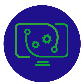 33
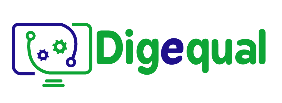 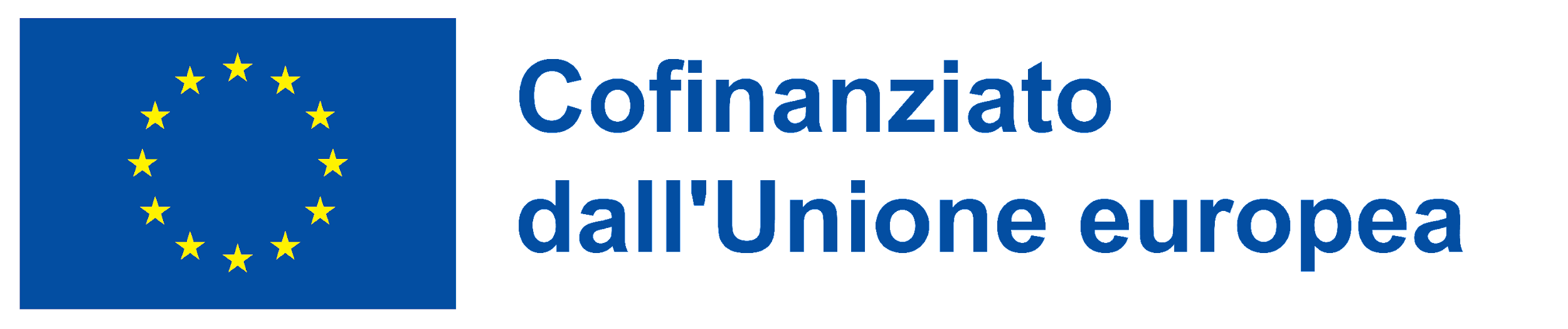 2021-1-IT02-KA220-ADU-000035139
3.1 Portafoglio Apple Pay/Apple
Il portafoglio Apple è un portafoglio digitale che può essere utilizzato esclusivamente su dispositivi Apple come iPhone o Apple Watch
Il servizio si chiama Apple Pay, l'app in cui si configura il servizio si chiama Apple Wallet
Puoi utilizzare Apple Pay solo se colleghi una carta di credito o di debito al tuo portafoglio Apple
Può essere pratico nella vita di tutti i giorni per pagare nei negozi tramite NFC

Nota: Nella Sezione 5.1 parleremo di come configurare Apple Pay.
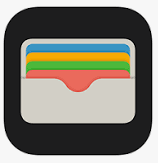 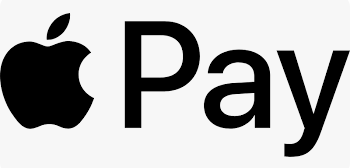 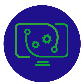 34
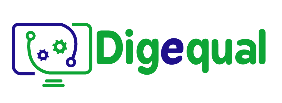 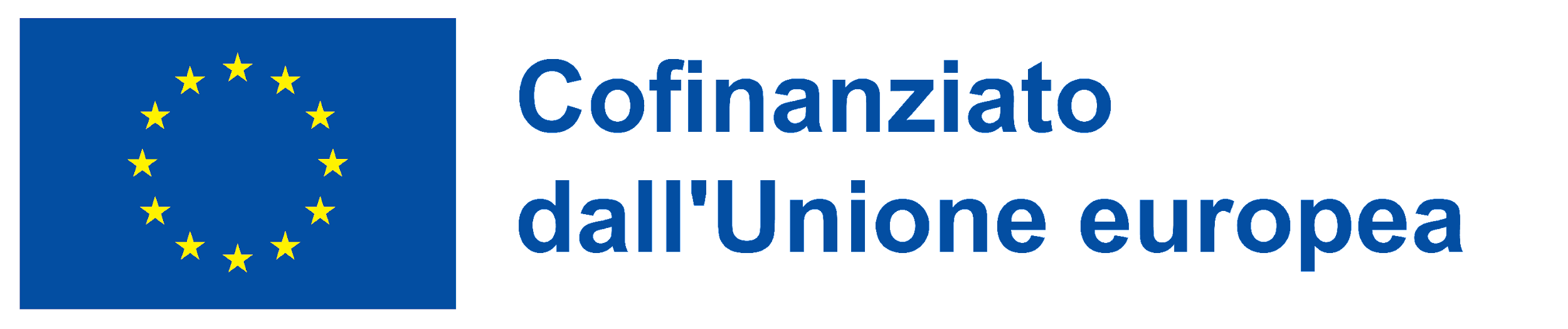 2021-1-IT02-KA220-ADU-000035139
3.1 Che cos’è la NFC?
NFC = Near Field Communication — è una tecnologia nei telefoni più recenti che, tra le altre cose, consente di pagare senza 'contatto'. 
È disponibile ormai in tutti i supermercati.
Puoi riconoscere la disponibilità da un segno che sembra 
come questo ->

Nota: Nella Sezione 5.1 parleremo di come utilizzare NFC.
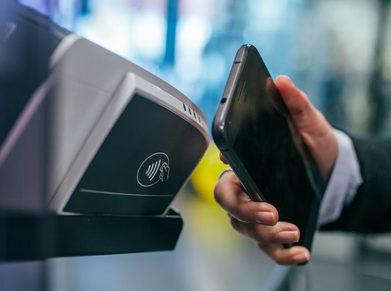 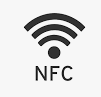 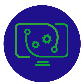 35
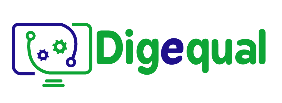 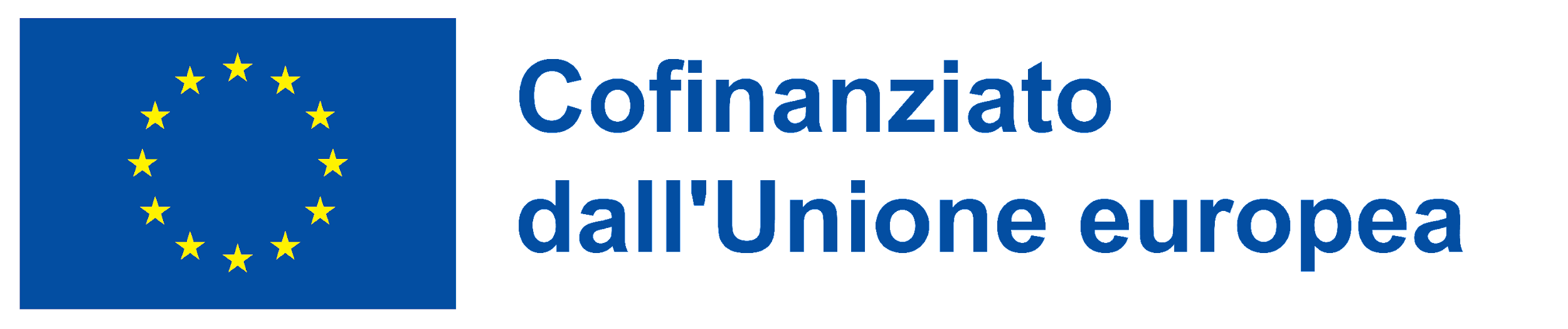 2021-1-IT02-KA220-ADU-000035139
3.1 Portafoglio Google
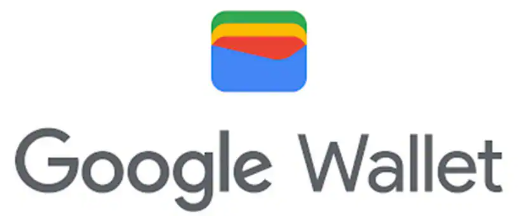 Funziona fondamentalmente come Apple Pay/Apple Wallet — solo con telefoni che utilizzano il cosiddetto sistema operativo Android = ogni telefono che non proviene da Apple
Il servizio si chiama Google Pay, l'app in cui si configura il servizio si chiama Google Wallet
Puoi utilizzare Google Wallet solo se colleghi una carta di credito o di debito al tuo portafoglio Google
Può essere pratico nella vita di tutti i giorni per pagare nei negozi tramite NFC

Nota: Nella Sezione 5.1 parleremo di come configurare Google Pay.
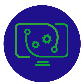 36
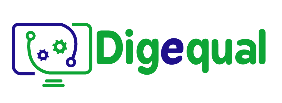 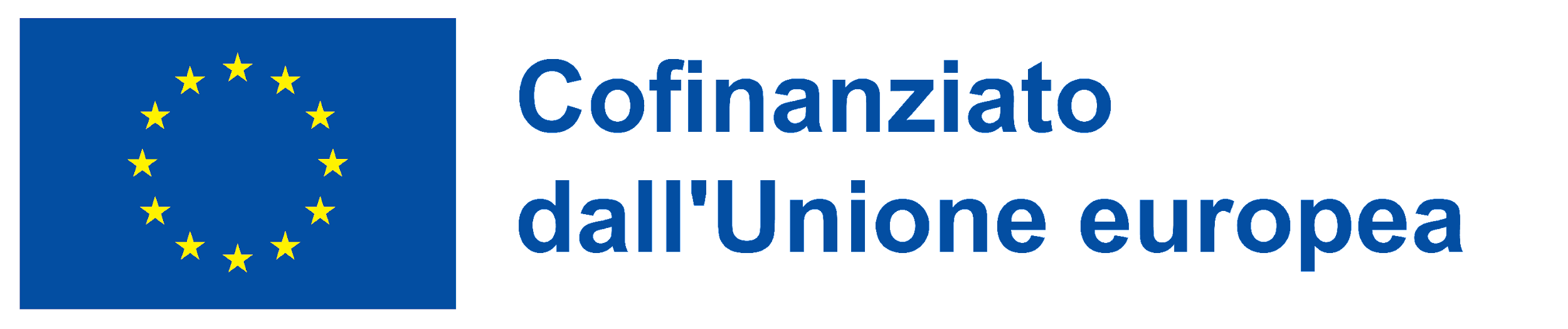 2021-1-IT02-KA220-ADU-000035139
3.1 Quali sono i servizi più popolari?
2. Attività bancarie online

Devi attivare il tuo account per l'online banking. Puoi utilizzare l'app o il sito web della tua banca per effettuare transazioni.
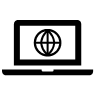 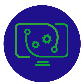 37
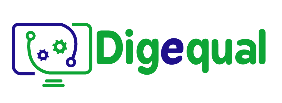 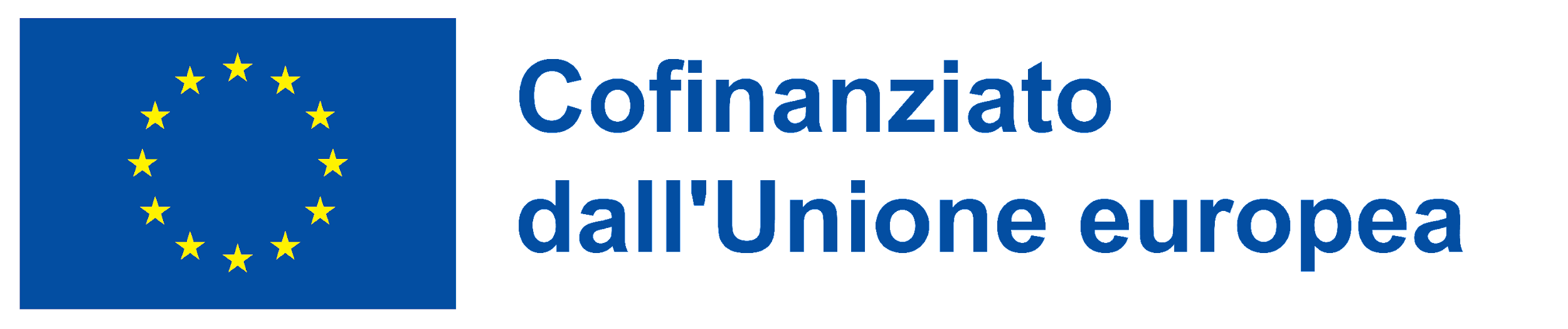 2021-1-IT02-KA220-ADU-000035139
3.1 Quali sono i servizi più popolari? — Online-Banking
Esempio di schermata di accesso:
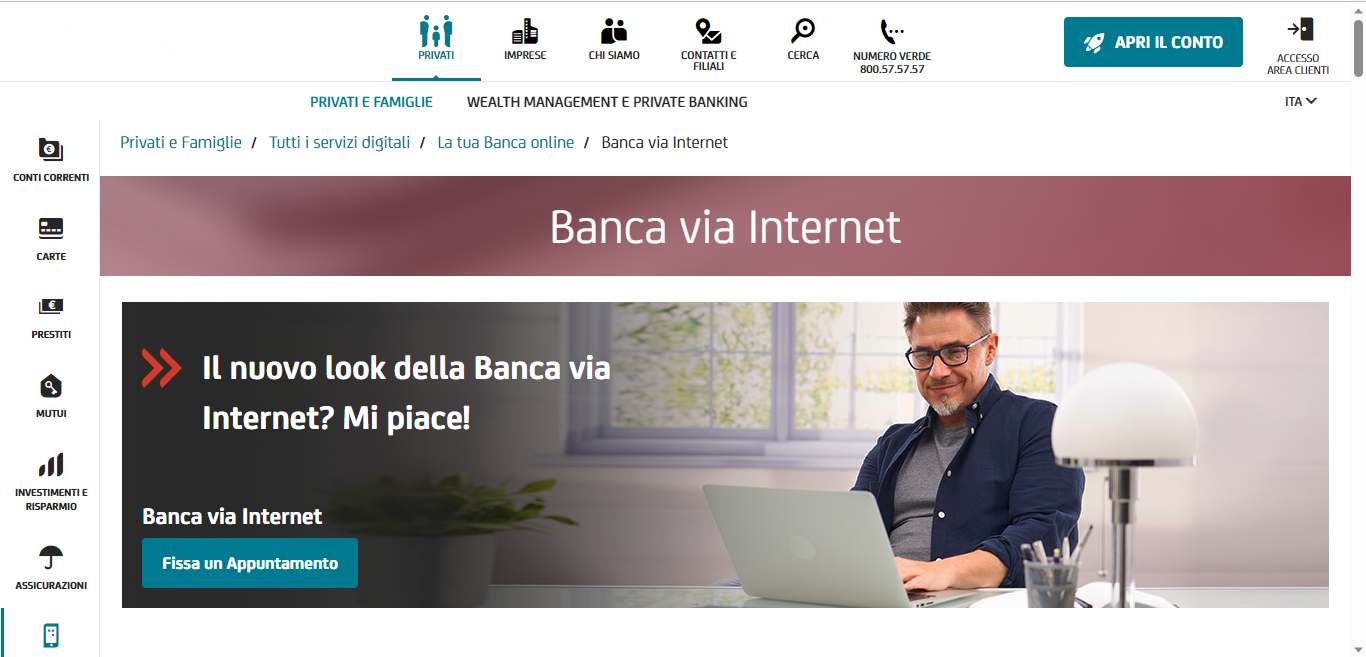 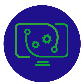 38
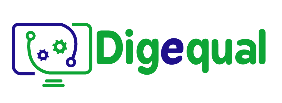 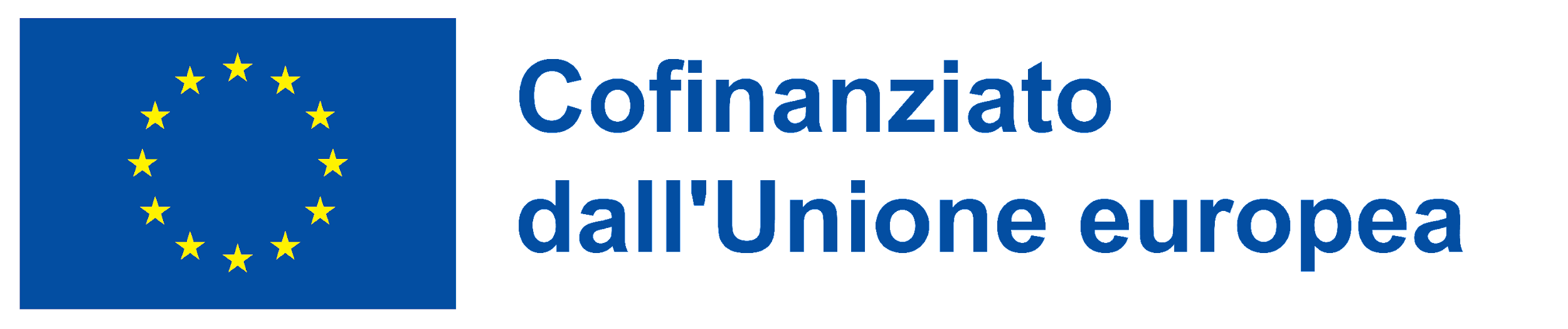 2021-1-IT02-KA220-ADU-000035139
3.1 Quali sono i servizi più popolari?
3. Carta di credito 
Puoi ordinare la carta di credito dalla tua banca o da altri fornitori. Consente di prendere in prestito denaro dall'emittente della carta fino a un certo limite per acquistare articoli o prelevare contanti.
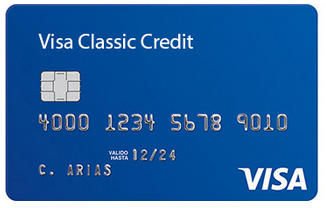 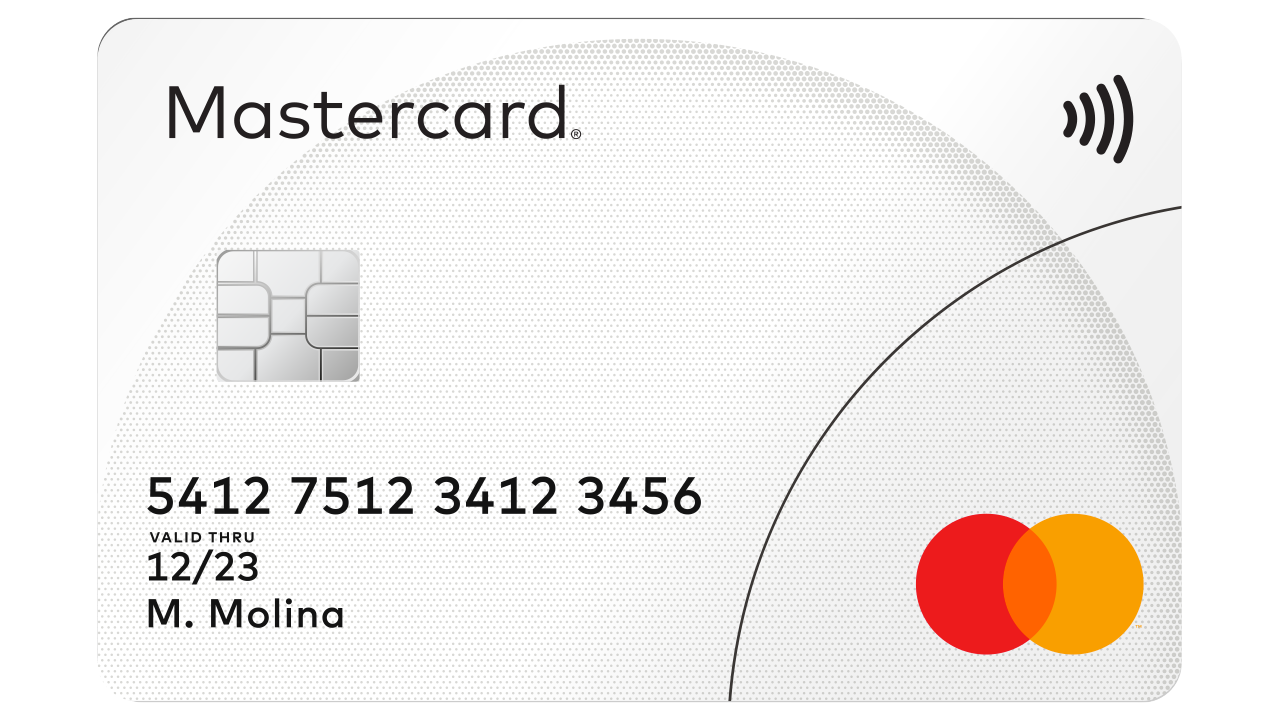 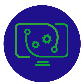 39
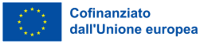 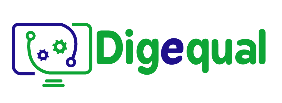 2021-1-IT02-KA220-ADU-000035139
3.1 Quali sono i servizi più popolari?
4. Carta di debito 
Di solito è la carta che si ottiene quando si apre un conto bancario. Le carte di debito consentono di spendere denaro attingendo ai fondi che hai depositato presso la tua banca.
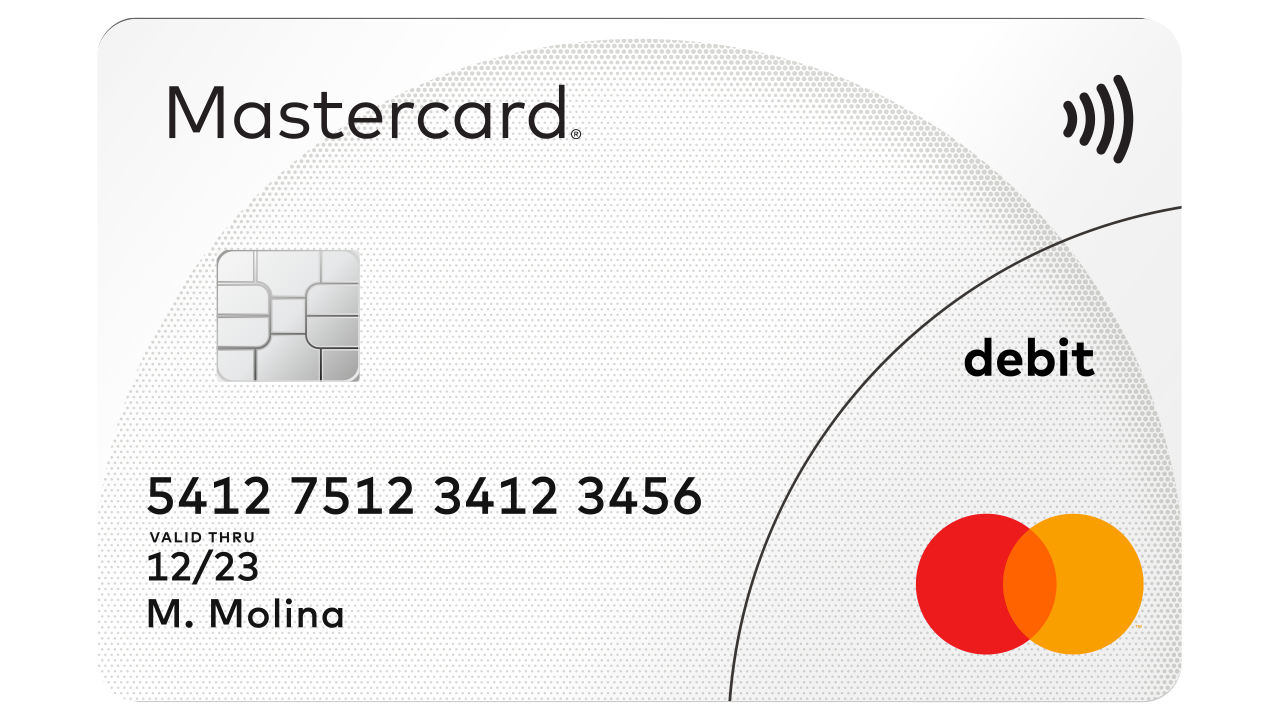 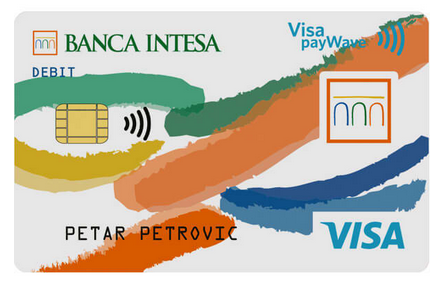 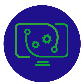 Indica se una carta supporta il pagamento contactless.
40
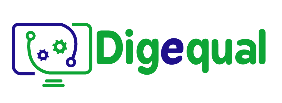 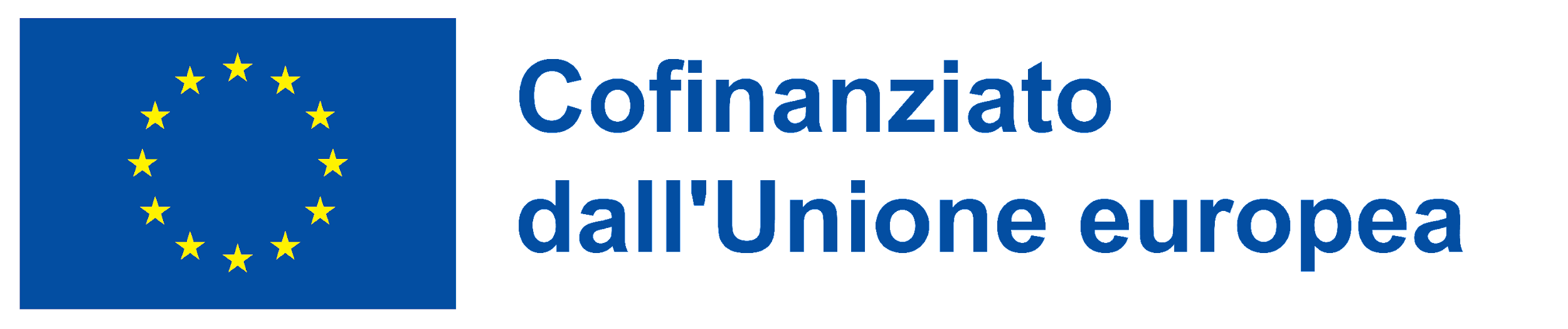 2021-1-IT02-KA220-ADU-000035139
3.1 Quali sono i servizi più popolari?
5. Buoni regalo (Esempio: Amazon, Netflix, Google Play, Steam)
È possibile ottenere carte regalo in molti negozi. Le paghi e le usi in un secondo momento per pagare servizi o beni online inserendo un codice che ottieni con la carta regalo.
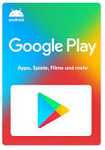 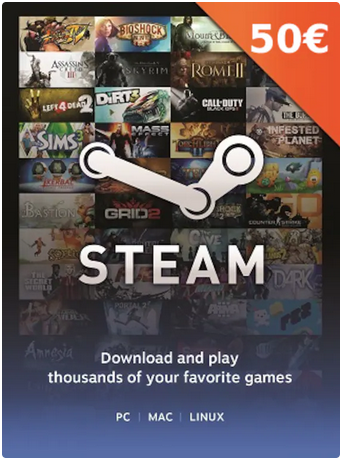 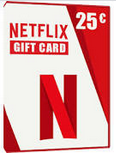 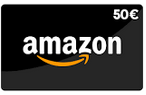 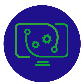 41
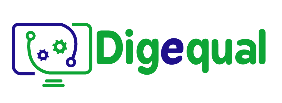 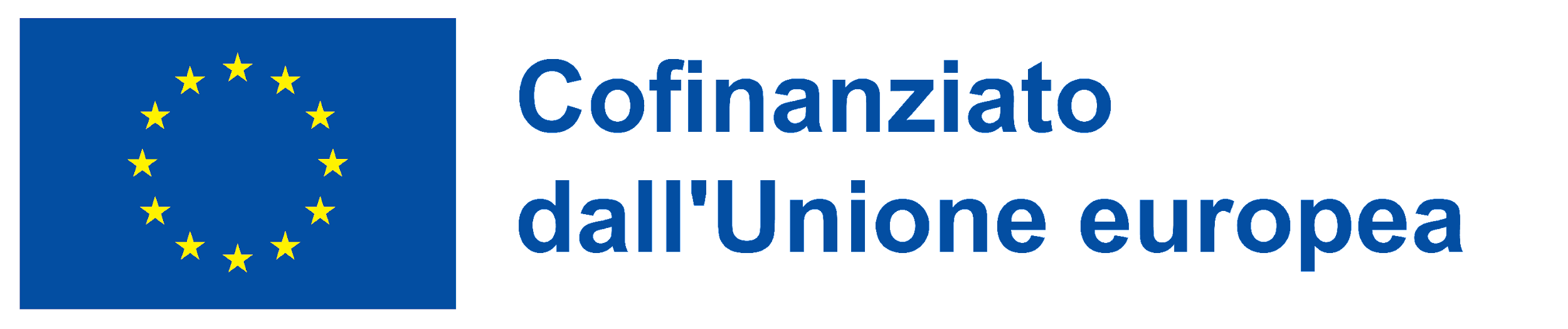 2021-1-IT02-KA220-ADU-000035139
3.1 Quali sono i servizi più popolari?
Ci sono molti altri servizi che sono popolari in tutta Europa. Che si tratti di Amazon Pay (Digital Wallet) a Cipro, Girocard (Debit Card) o sofort (Online Banking) in Germania o Bancomat Pay (Debit Card) in Italia. Possono avere nomi diversi. 
Ma tutti funzionano allo stesso modo.
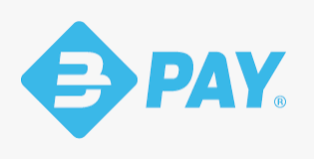 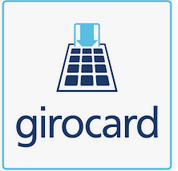 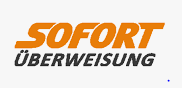 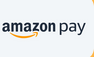 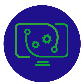 42
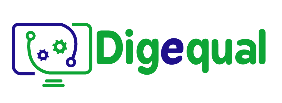 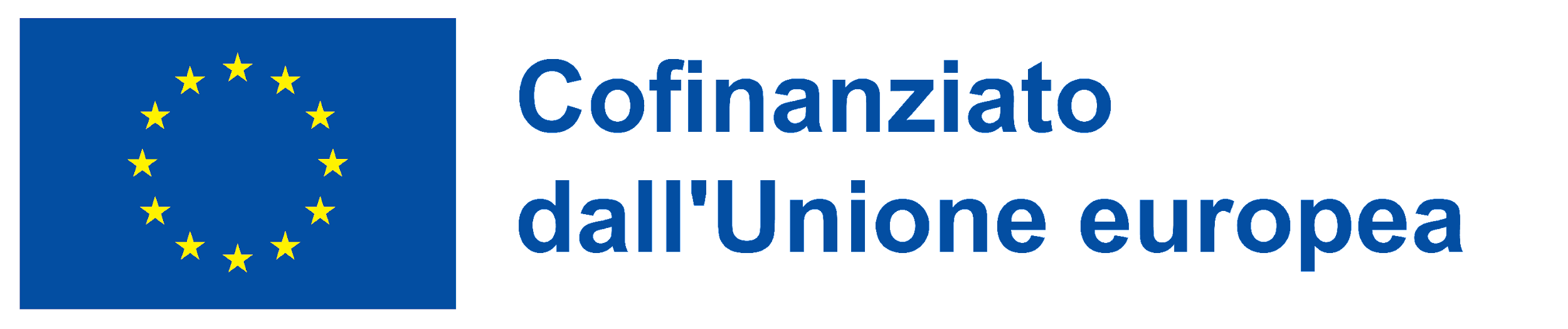 2021-1-IT02-KA220-ADU-000035139
3.2 Quale sistema di pagamento è quello giusto per me?
Compito breve: 

Pensa agli aspetti da considerare quando scegli un metodo di pagamento elettronico.
Chiediti come vuoi che sia.
Quindi confronta i tuoi risultati

Tempo: 5-10 minuti
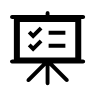 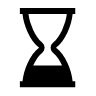 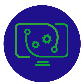 43
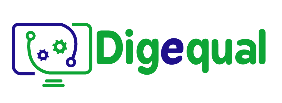 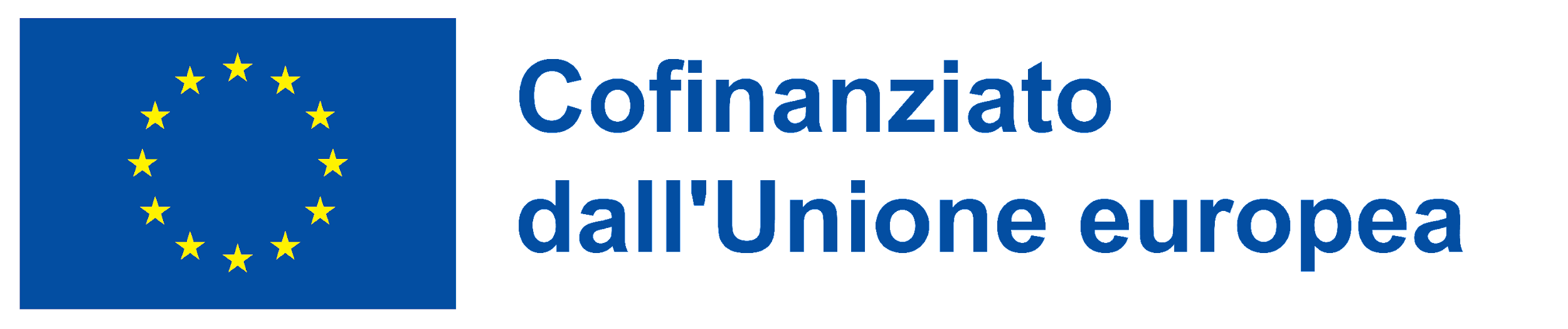 2021-1-IT02-KA220-ADU-000035139
3.2 Quale sistema di pagamento è quello giusto per me?
Dovresti considerare i seguenti aspetti chiave nella scelta di un sistema di pagamento elettronico:
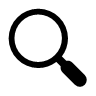 Accettazione: Scegli uno che è ampiamente accettato per avere flessibilità.
Convenienza: Scegli il sistema di pagamento che trovi di più accessibile a te e che ti senti più a tuo agio nell'uso.
Tasse e oneri: Confronta le commissioni e gli oneridei diversi pagamenti elettronici opzioni per scegliere quello conveniente per le                        vostre esigenze.
Sicurezza: Scegline uno che sia considerato sicuro.
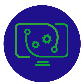 44
Progetto n.: 2021-1-DE02-KA220-VET-000030542
Grazie!
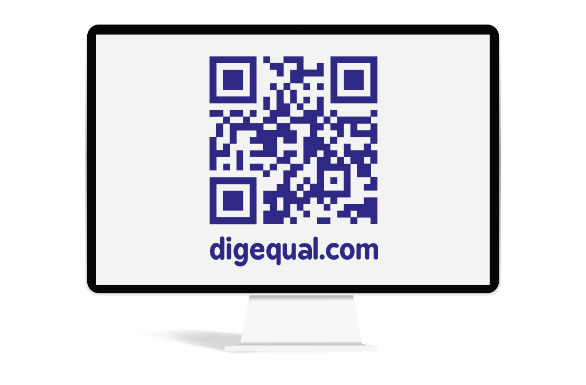 Seguici su Facebook!
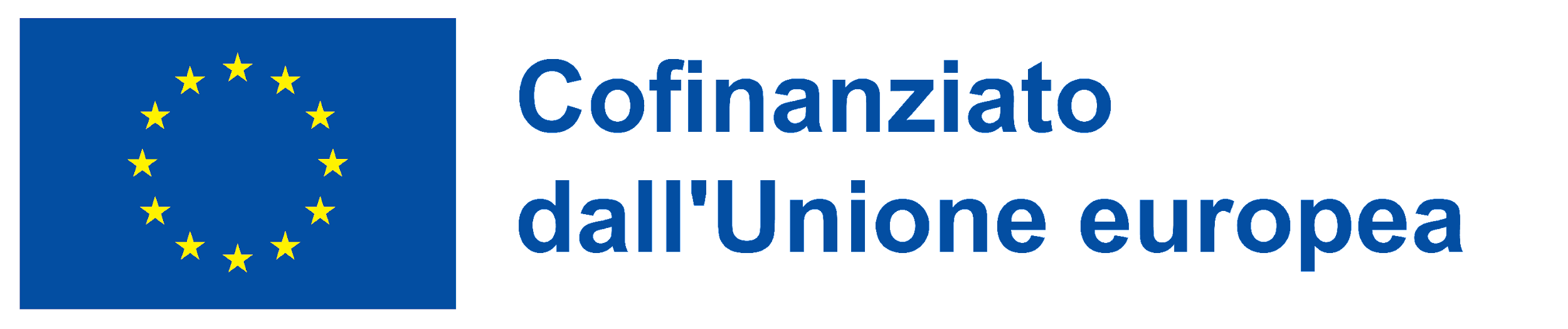 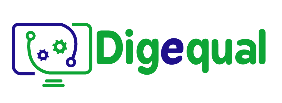 Progetto n.: 2021-1-IT02-KA220-ADU-000035139
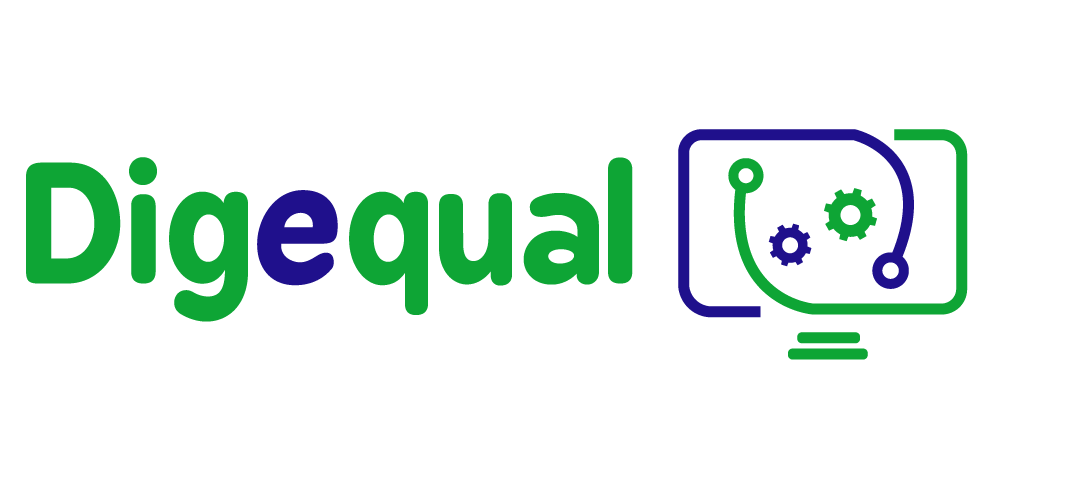 Pagamento elettronico
Lezione 4. 
Come faccio a sapere che un negozio online è affidabile?
Finanziato dall'Unione europea. Le opinioni espresse appartengono, tuttavia, al solo o ai soli autori e non riflettono necessariamente le opinioni dell'Unione europea o dell’Agenzia esecutiva europea per l’istruzione e la cultura (EACEA). Né l'Unione europea né l'EACEA possono esserne ritenute responsabili.
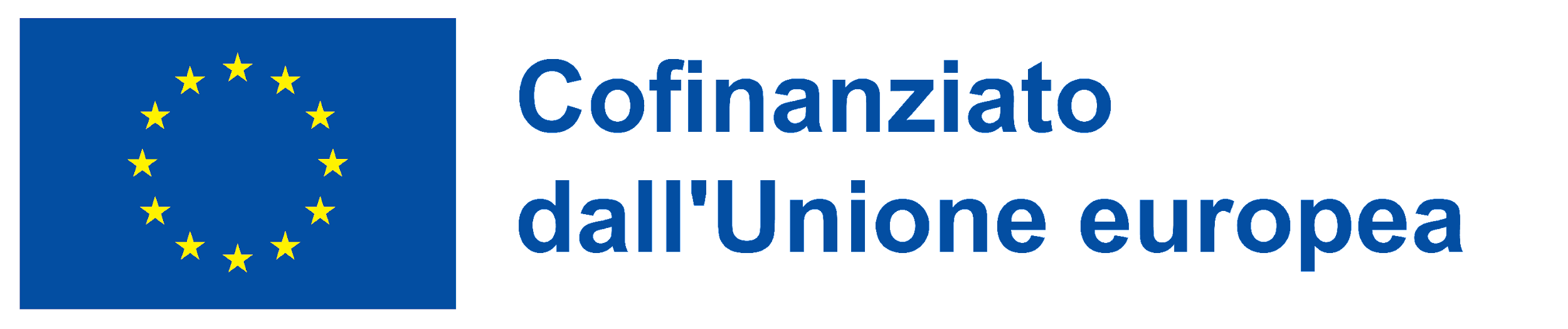 Sviluppato da Polygonal | Dic, 2022
Progetto n.: 2021-1-IT02-KA220-ADU-000035139
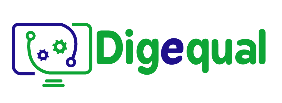 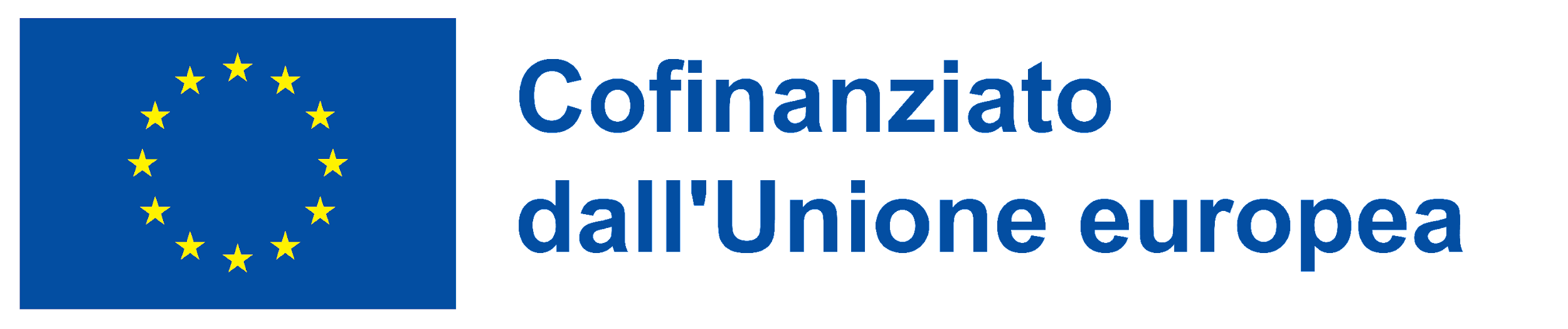 2021-1-IT02-KA220-ADU-000035139
4.      Come faccio a sapere che un negozio online è affidabile?
Discussione
Come fai ad assicurarti che un negozio online sia affidabile?

Partiamo da una breve discussione e quindi confrontiamo le informazioni con le seguenti diapositive.
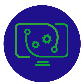 47
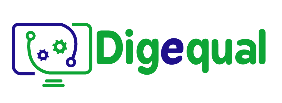 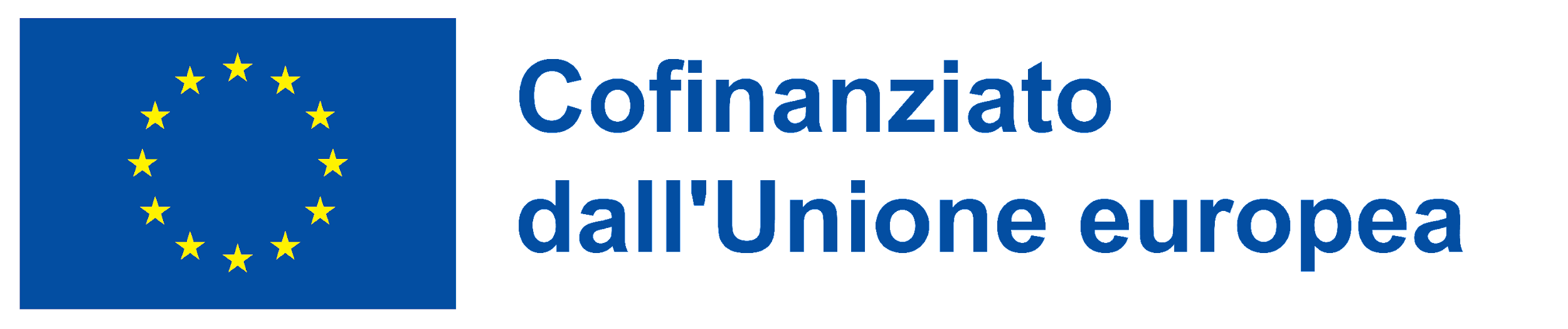 2021-1-IT02-KA220-ADU-000035139
4.      Come faccio a sapere che un negozio online è affidabile?
Controlla la reputazione dei negozi.
Uno dei modi migliori per determinare se un negozio online è affidabile è quello di controllare ciò che gli altri dicono al riguardo. Puoi farlo leggendo recensioni online e valutazioni di altri clienti e controllando le valutazioni del negozio con organizzazioni come Trustpilot. Non solo! Cerca quanti ‘like’ sono presenti sui social e da’ un’occhiata ai termini e condizioni!
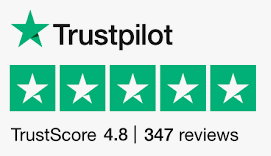 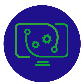 48
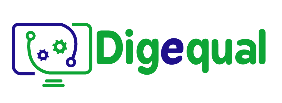 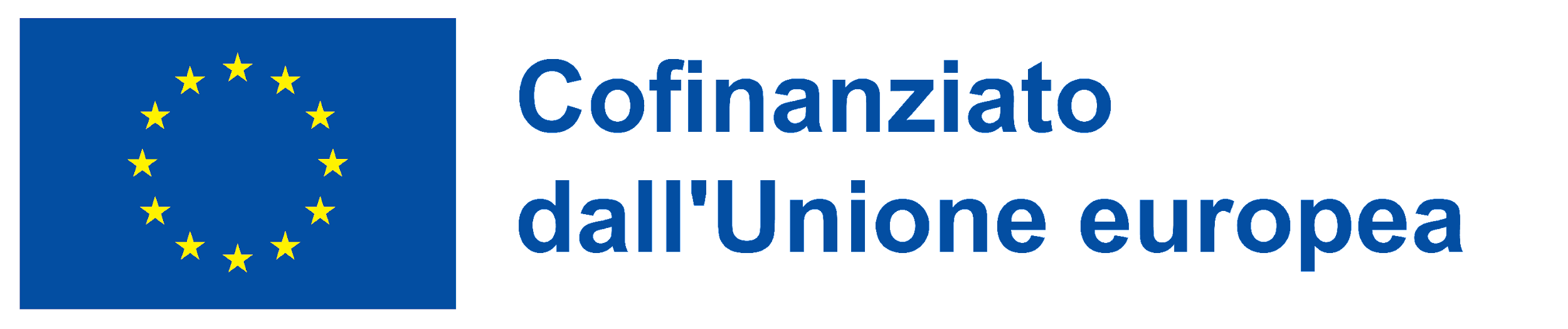 2021-1-IT02-KA220-ADU-000035139
4.      Come faccio a sapere che un negozio online è affidabile?
Considera le misure di sicurezza del negozio.
Cerca i segni che il negozio utilizza la crittografia e altre misure di sicurezza per proteggere le tue informazioni, come un'icona lucchetto nella barra degli indirizzi del tuo browser web o l'uso di HTTPS nell'indirizzo web del negozio.
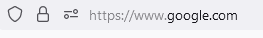 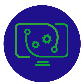 49
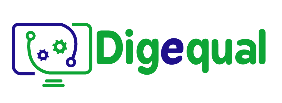 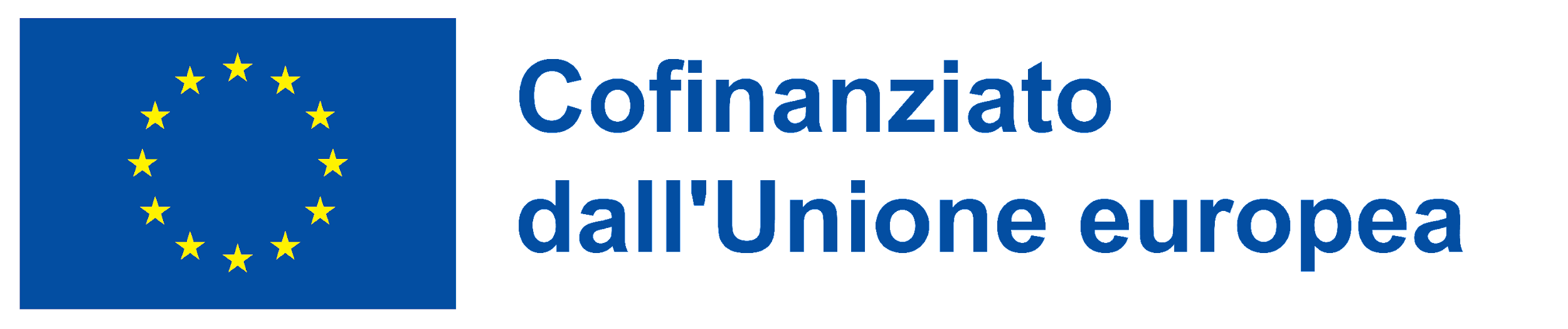 2021-1-IT02-KA220-ADU-000035139
4.      Come faccio a sapere che un negozio online è affidabile?
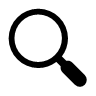 Ricerca le politiche di restituzione e rimborso del negozio
Prima di acquistare da un negozio online, è importante ricercare le politiche di restituzione e rimborso del negozio. Un negozio online affidabile avrà politiche chiare ed eque per proteggere i tuoi diritti come cliente e sarà trasparente su queste politiche prima di effettuare un acquisto.
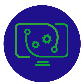 50
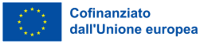 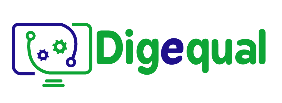 2021-1-IT02-KA220-ADU-000035139
4.      Come faccio a sapere che un negozio online è affidabile?
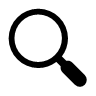 Cerca una politica sulla privacy.
Un negozio online affidabile avrà una politica sulla privacy chiaramente dichiarata che spiega come raccolgono, utilizzano e proteggono le tue informazioni personali e finanziarie. Questa politica dovrebbe essere facile da trovare e comprendere e fornire le informazioni necessarie per prendere una decisione informata sull'opportunità di acquistare presso il negozio online.
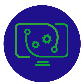 51
Progetto n.: 2021-1-DE02-KA220-VET-000030542
Grazie!
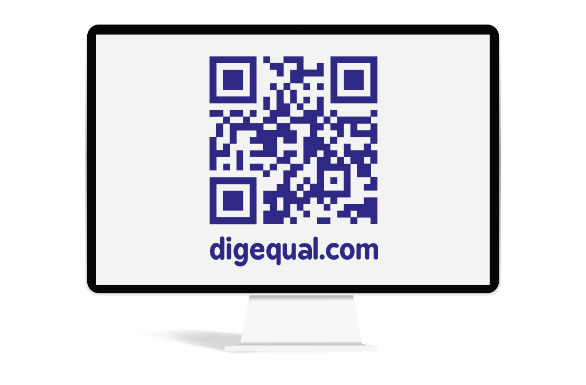 Seguici su Facebook!
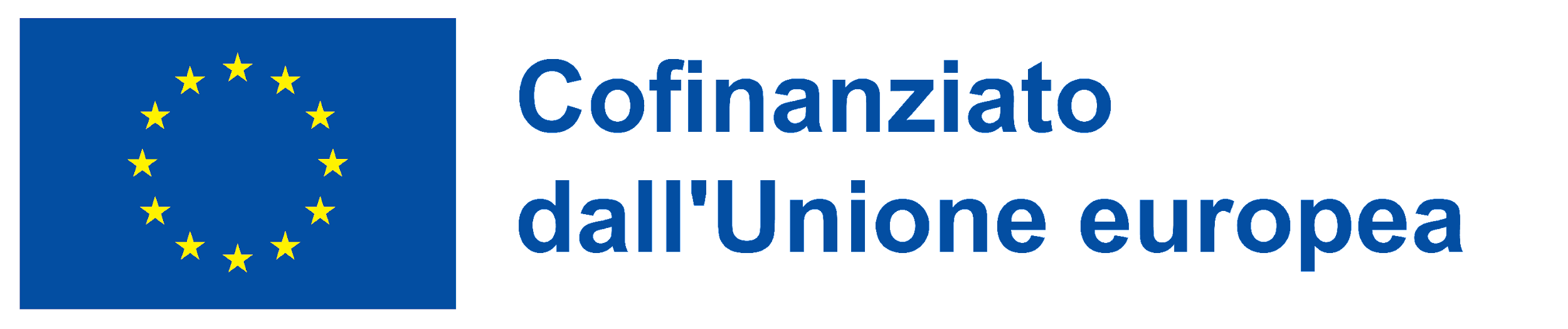 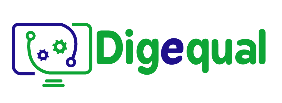 Progetto n.: 2021-1-IT02-KA220-ADU-000035139
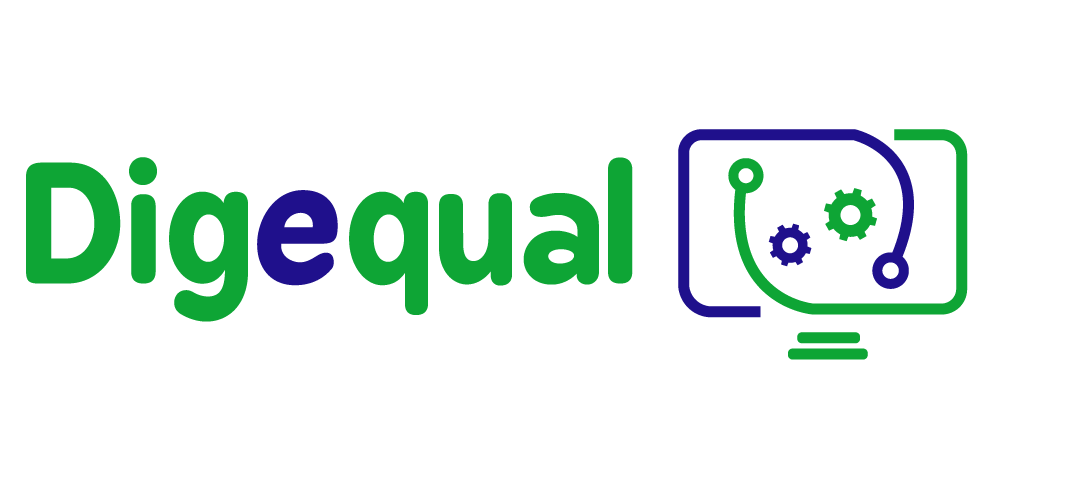 Pagamento elettronico
Come posso usare...?
Finanziato dall'Unione europea. Le opinioni espresse appartengono, tuttavia, al solo o ai soli autori e non riflettono necessariamente le opinioni dell'Unione europea o dell’Agenzia esecutiva europea per l’istruzione e la cultura (EACEA). Né l'Unione europea né l'EACEA possono esserne ritenute responsabili.
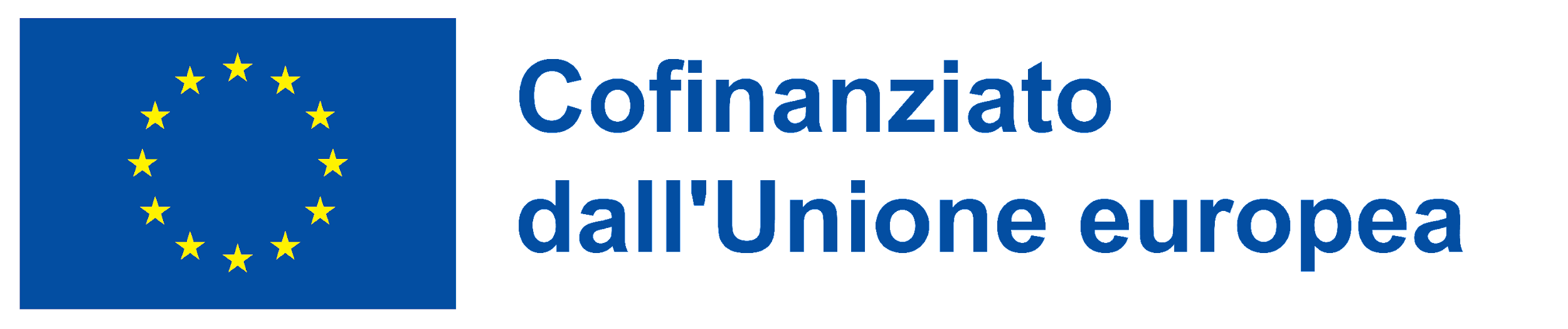 Sviluppato da Polygonal | Dic, 2022
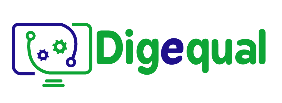 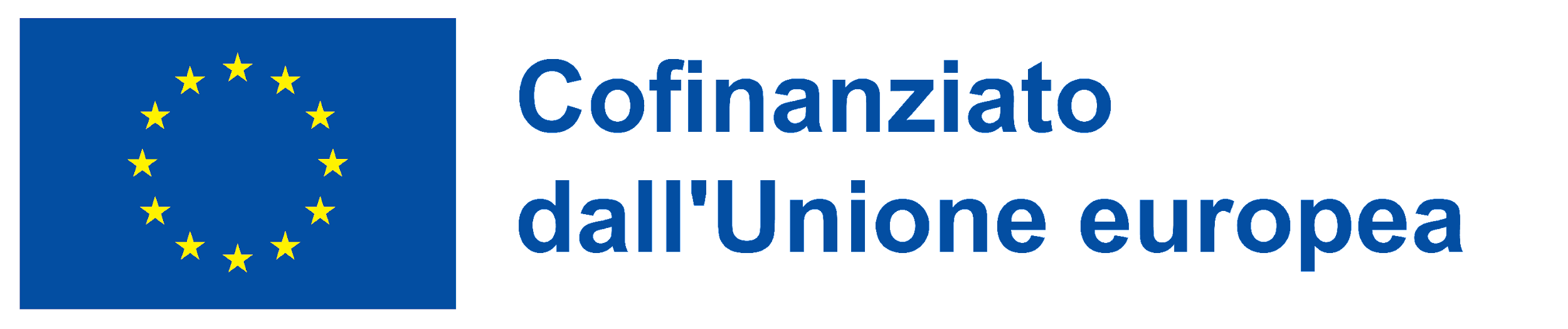 2021-1-IT02-KA220-ADU-000035139
5.1 Come faccio a configurare e utilizzare un conto PayPal?
Come impostare PayPal sul tuo telefono.

iPhone: Se hai un iPhone vai sull'App Store 
Non iPhone: Se non hai un iPhone vai sul Play Store 
Clicca nella scheda di ricerca e inserisci "PayPal" e premi "cerca"
Nei risultati l'app PayPal mostrerà con un'icona che assomiglierà a questa 
Clicca sul risultato della ricerca PayPal
Clicca su "installa"
Una volta installato, apri PayPal cliccando sull'icona dell'app
Clicca su "Iscriviti" e inserisci tutte le informazioni necessarie.
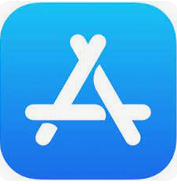 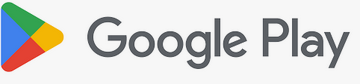 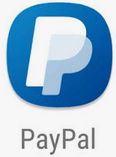 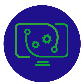 54
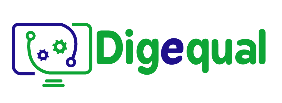 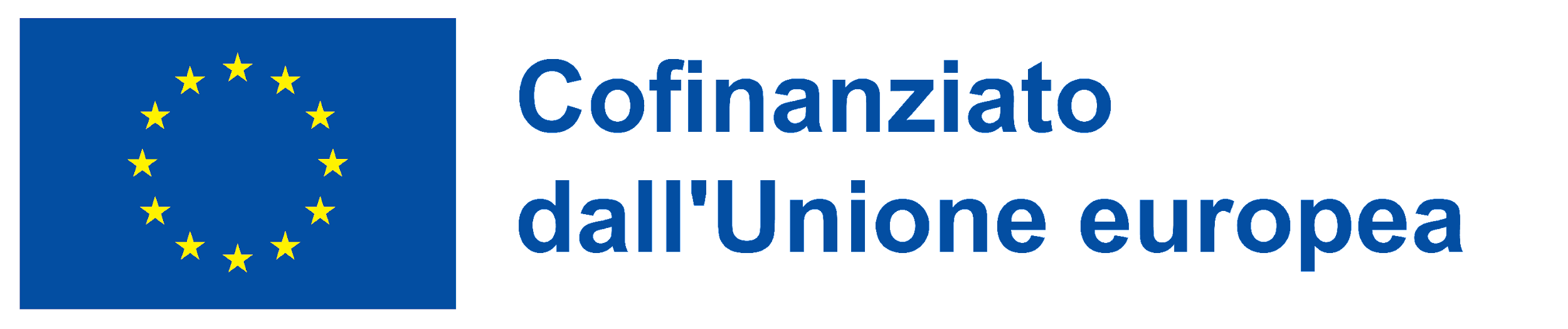 2021-1-IT02-KA220-ADU-000035139
5.1 Come faccio a configurare e utilizzare un conto PayPal?
8. Aggiungi il tuo numero di telefono e clicca subito dopo:
9. Imposta il tuo profilo e fai clic su:
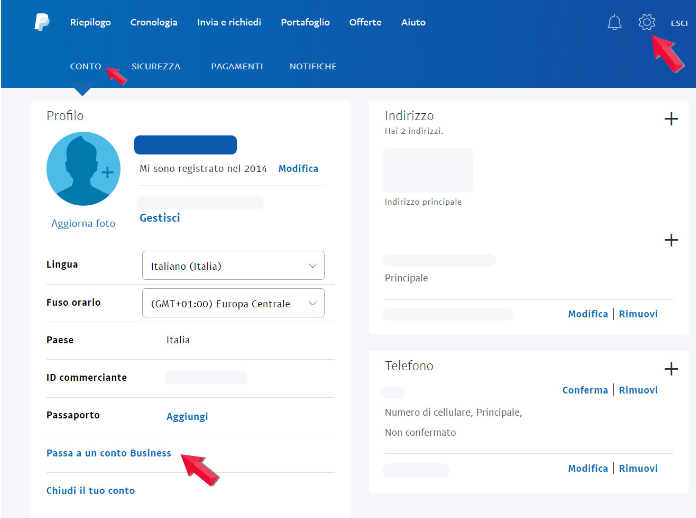 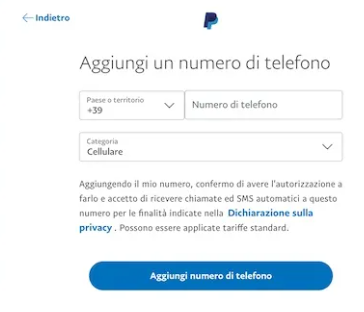 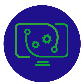 55
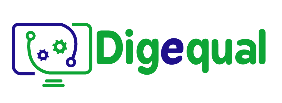 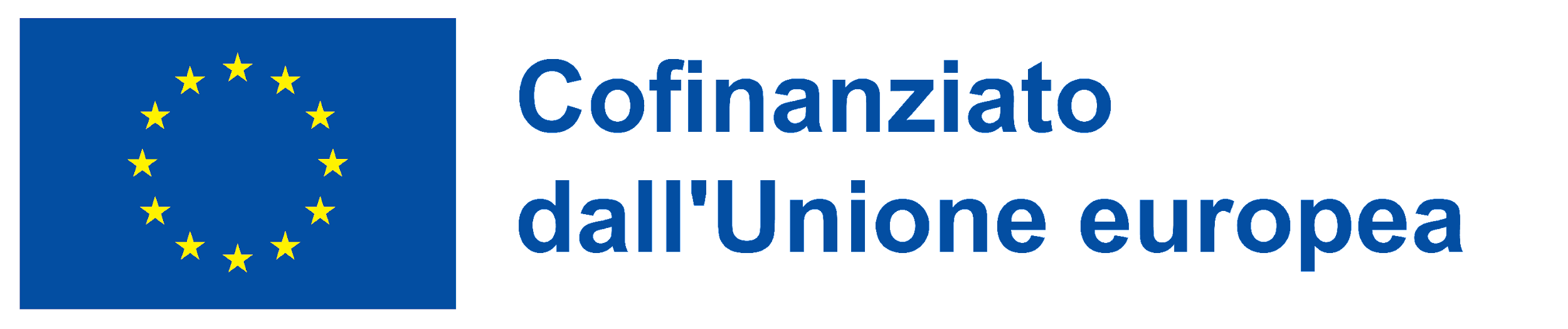 2021-1-IT02-KA220-ADU-000035139
5.1 Come faccio a configurare e utilizzare un conto PayPal?
10. Ora aggiungi il tuo indirizzo e poi accetta e crea account:
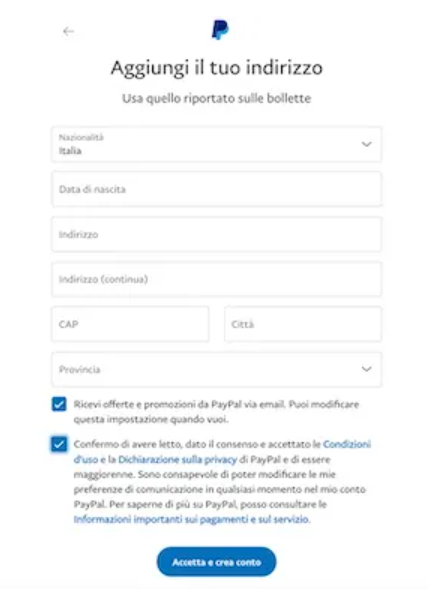 11. Potrebbe essere chiesto di collegare una carta di debito o di credito — che si può fare o saltare:
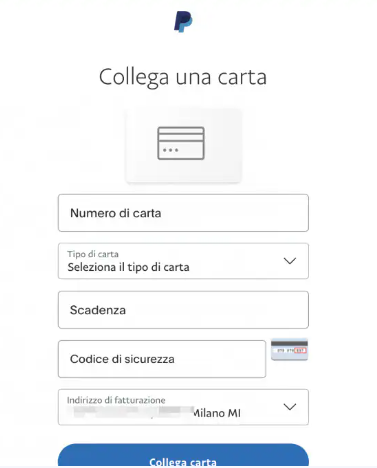 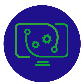 56
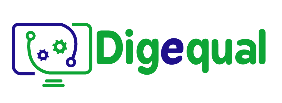 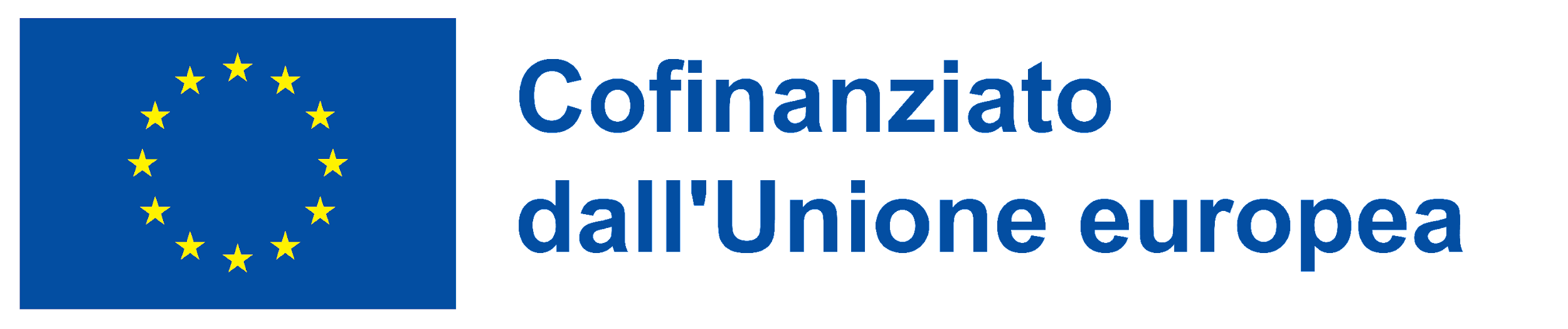 2021-1-IT02-KA220-ADU-000035139
5.1 Come faccio a configurare e utilizzare un conto PayPal?
12. Ora ti verrà chiesto di sincronizzare i tuoi contatti (raccomandare di saltare):
13. Ora arriverai alla schermata di avvio.
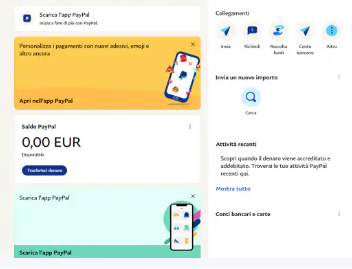 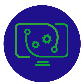 57
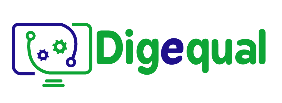 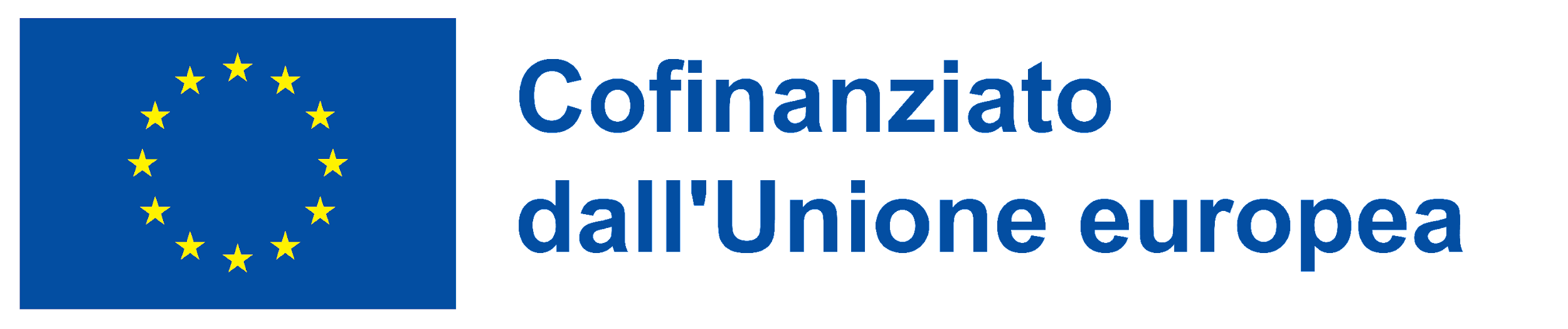 2021-1-IT02-KA220-ADU-000035139
5.1 Come faccio a configurare e utilizzare un conto PayPal?
14. Cliccando sull'icona vi condurrà qui:
15. Per collegare un conto bancario fare clic su "Collega il conto bancario" e quindi "Banche".

Poi arriverai a questa schermata dove devi inserire il nome della tua banca e selezionarlo:
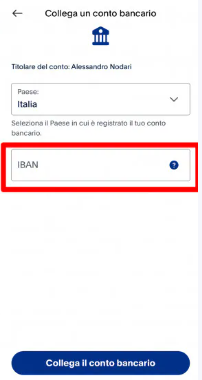 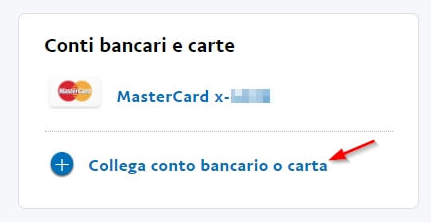 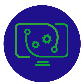 58
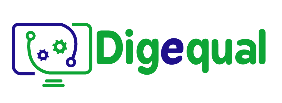 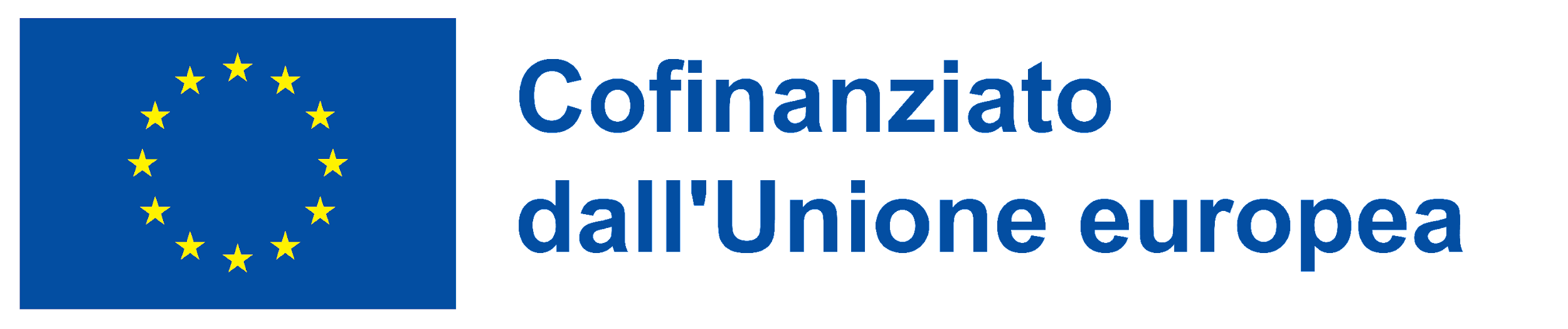 2021-1-IT02-KA220-ADU-000035139
5.1 Come faccio a configurare e utilizzare un conto PayPal?
16. Ora ti verrà chiesto di entrare nel
credenziali al tuo conto bancario online:
17. Il processo successivo a questo passaggio potrebbe variare da banca a banca/paese. Molto probabilmente ti verrà chiesto di inserire il pin che è stato inviato alla tua app bancaria. Una volta inserito, PayPal controllerà con la tua banca se il codice è corretto. In questo caso otterrai una panoramica in cui potrai selezionare l'account che desideri connetterti con il tuo account PayPal.
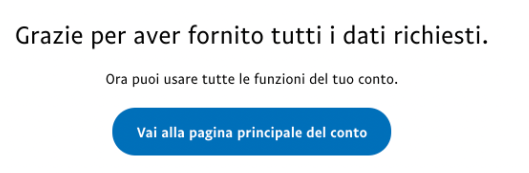 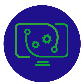 59
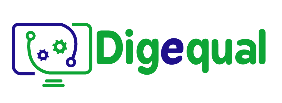 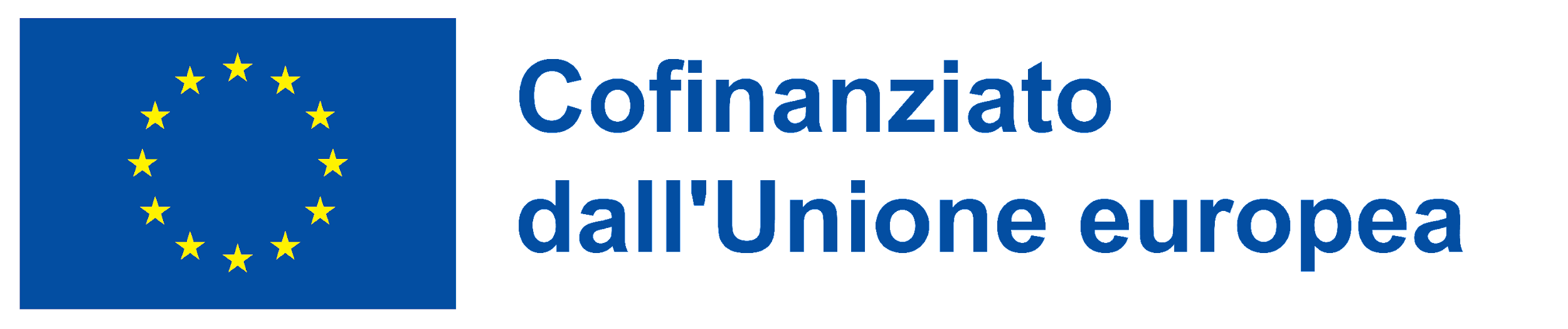 2021-1-IT02-KA220-ADU-000035139
5.1 Come posso effettuare un acquisto utilizzando PayPal?
Sfoglia il sito web e trova l'articolo che desideri acquistare.
Aggiungi l'articolo al tuo carrello e procedi al checkout.
Nella pagina di pagamento, seleziona PayPal come metodo di pagamento.
Verrai reindirizzato al sito PayPal dove ti verrà chiesto di accedere al tuo account PayPal.
Accedi al tuo conto PayPal e controlla i dettagli del pagamento, come l'importo e l'indirizzo di spedizione.
Conferma il pagamento cliccando sul pulsante "Paga".
Una volta che il pagamento è stato elaborato, verrai reindirizzato al sito web e riceverai un'e-mail di conferma da PayPal che indica che il pagamento ha avuto successo.
Nota: I passaggi esatti possono variare leggermente a seconda del sito Web che stai utilizzando e delle impostazioni specifiche del tuo account PayPal.
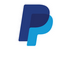 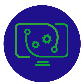 60
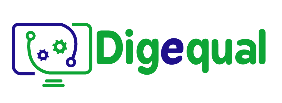 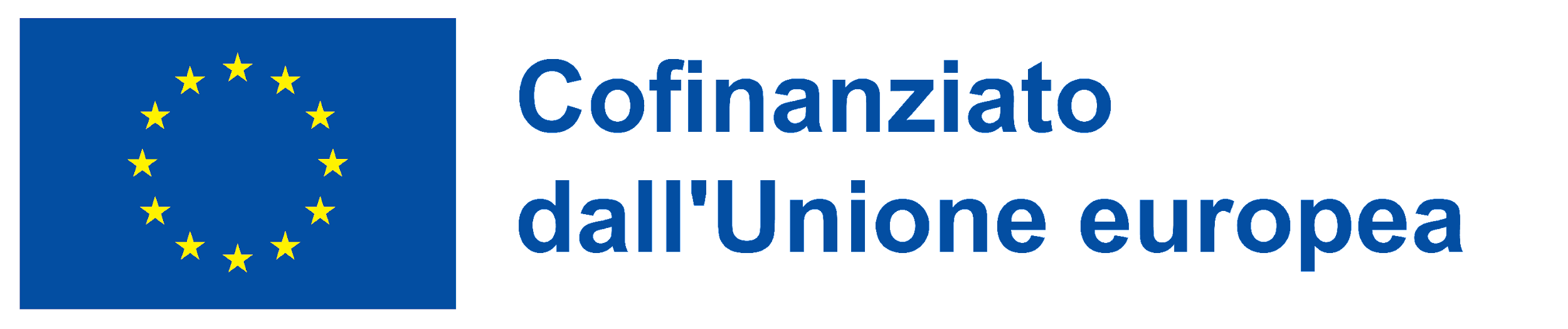 2021-1-IT02-KA220-ADU-000035139
5.1 Esempi di acquisto con PayPal
Esempio di come potrebbero apparire i checkout con PayPal:
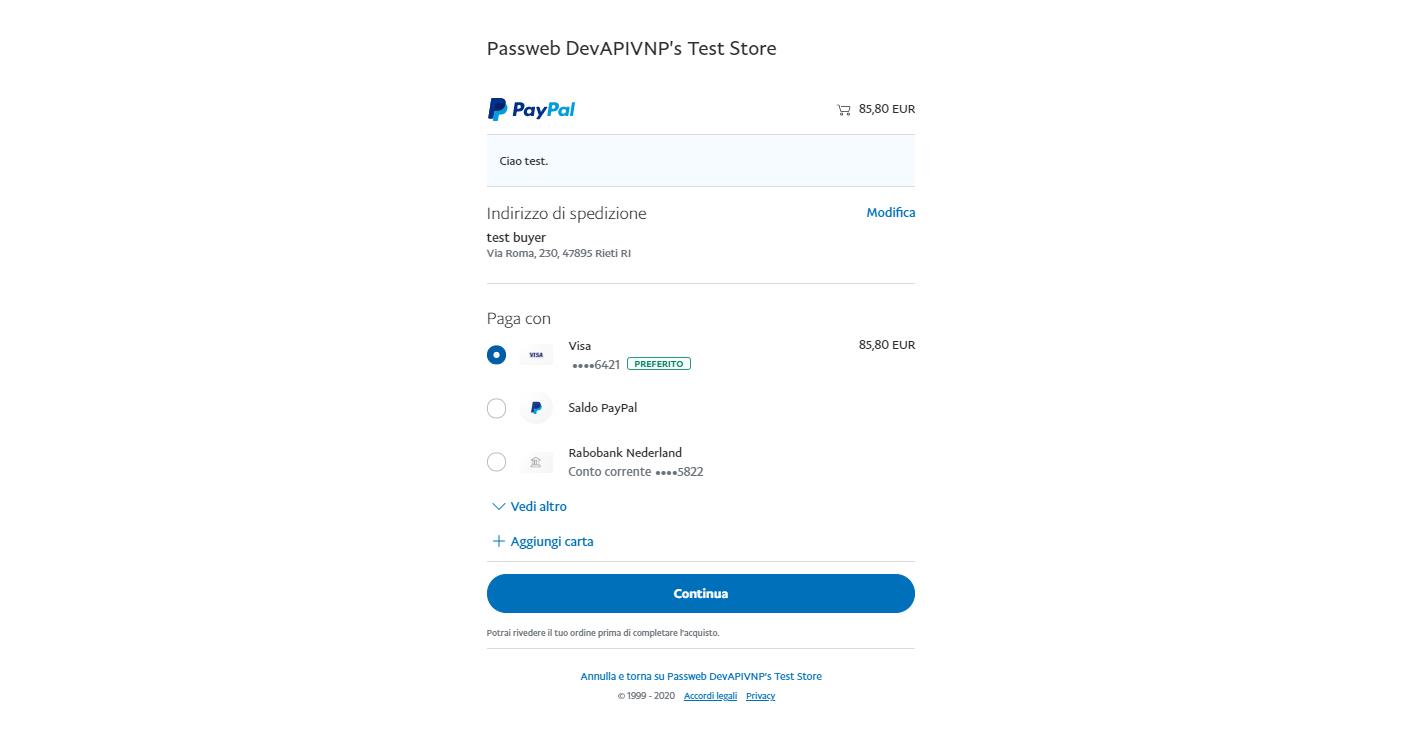 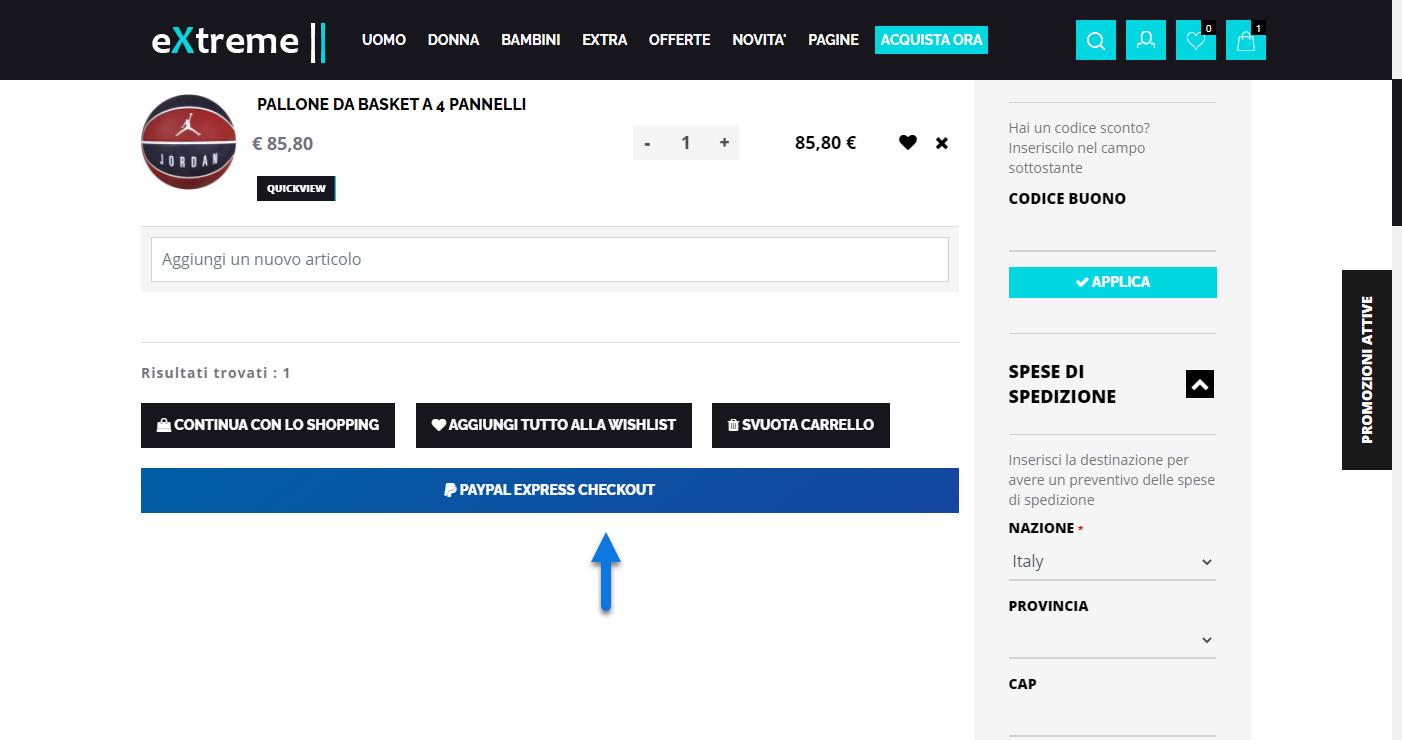 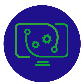 61
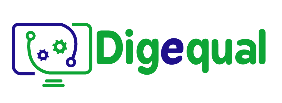 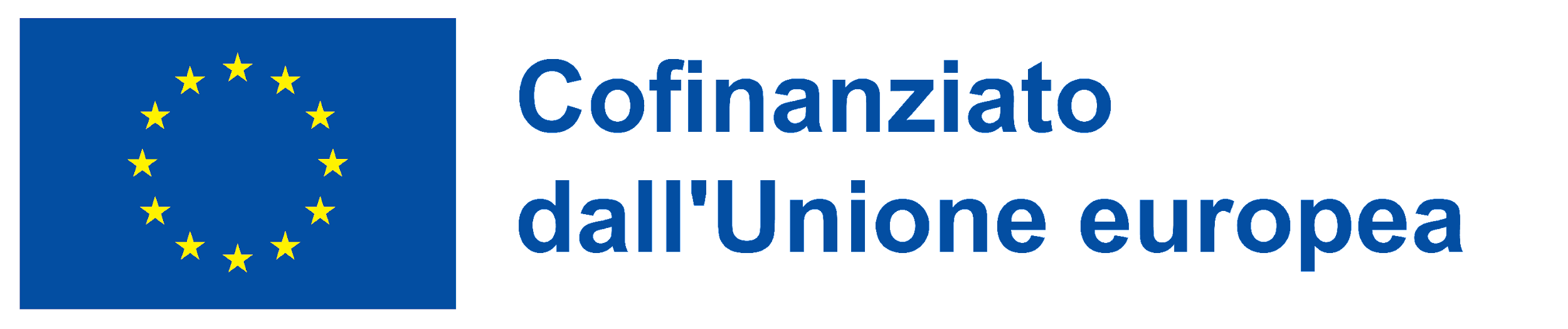 2021-1-IT02-KA220-ADU-000035139
5.1 Come faccio a configurare Apple Pay?
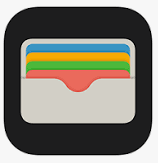 Apri l'app Wallet — l'icona sembra così
Nell'app Wallet toccare il pulsante 
Tocca Carta di debito o di credito per aggiungere una nuova carta
Tocca Continua.
Segui i passaggi sullo schermo per aggiungere una nuova scheda.
Verifica le tue informazioni con la tua banca o emittente della carta. Potrebbero chiederti di fornire maggiori informazioni o di scarica un'app prima di approvare la tua carta per l'uso con Apple Pay.
Se hai un Apple Watch abbinato, hai la possibilità di aggiungete anche la carta al vostro orologio.
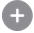 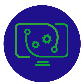 62
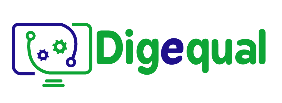 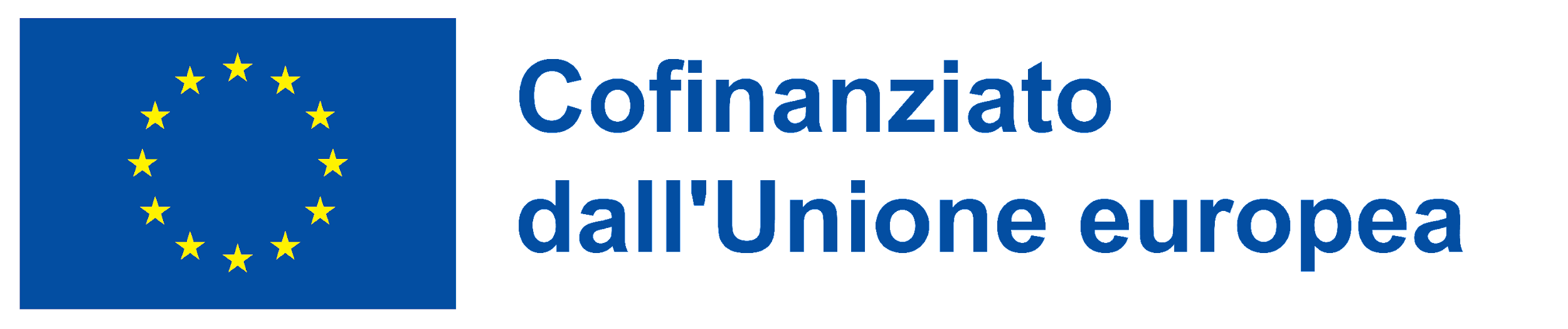 2021-1-IT02-KA220-ADU-000035139
5.1 Come posso usare l'NFC con Apple Pay?
Ovunque tu veda questi simboli, 		          puoi pagare con Apple Pay.
Paga con il tuo iPhone
Per utilizzare la tua carta predefinita:
Se il tuo iPhone ha Face ID, fai doppio clic sul pulsante laterale. Se richiesto, autenticarsi con Face ID o inserire il codice di accesso per aprire Apple Wallet.
Se il tuo iPhone ha Touch ID, fai doppio clic sul pulsante Home.
Per utilizzare una carta diversa, tocca la carta predefinita per vedere le altre carte. Toccare una nuova carta e autenticarsi.
Tieni la parte superiore del tuo iPhone vicino al lettore contactless fino a quando non è stato fatto e sul display viene visualizzato un segno di spunta.
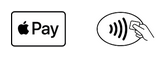 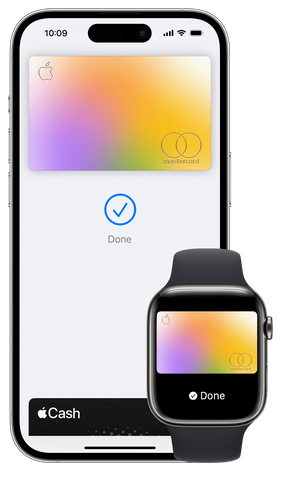 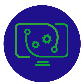 63
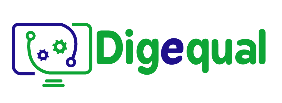 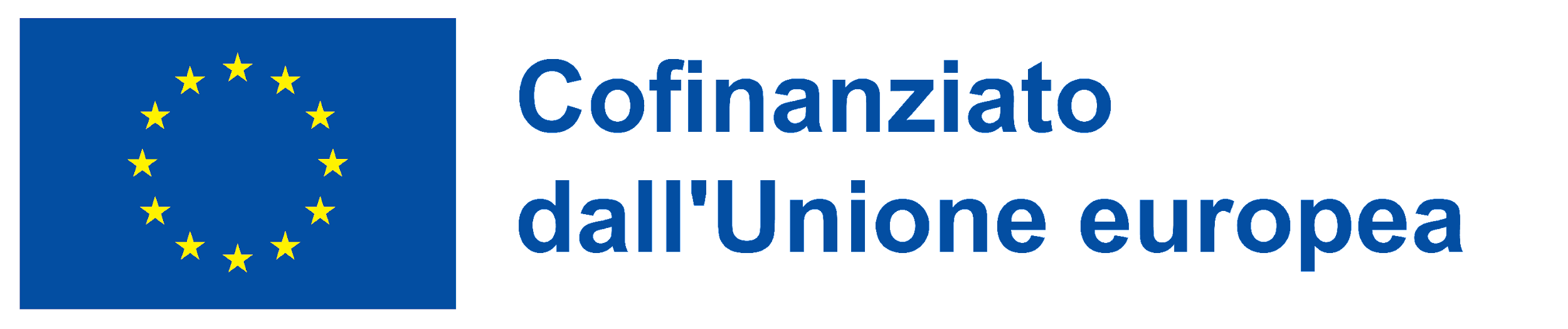 2021-1-IT02-KA220-ADU-000035139
5.1 Come faccio a configurare Google Wallet?
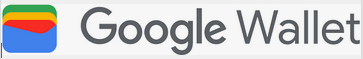 Importante: L'app Google Pay è ora l'app Google Wallet. Se hai già l'app Google Pay, non devi scaricare nulla di nuovo. La prossima volta che apri l'app Google Pay, potrebbe essere visualizzato come Google Wallet o ti verrà chiesto di andare sul Play Store e aggiornare l'app. Dopo l'aggiornamento, l'app apparirà come Google Wallet.
Prima di iniziare: Assicurati che la tua versione Android sia aggiornata altrimenti  					  
potrebbe non funzionare.

Vai al			          Memorizza sul tuo telefono. 

Digita "Google Wallet" nella barra di ricerca e premi la ricerca pulsante.
Quindi fare clic su Google Wallet.
Quindi premi il pulsante "installa".
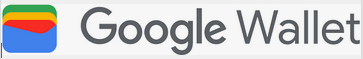 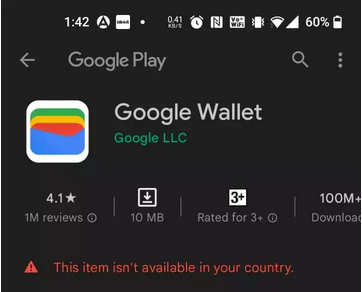 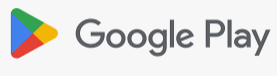 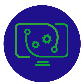 64
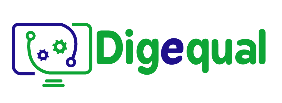 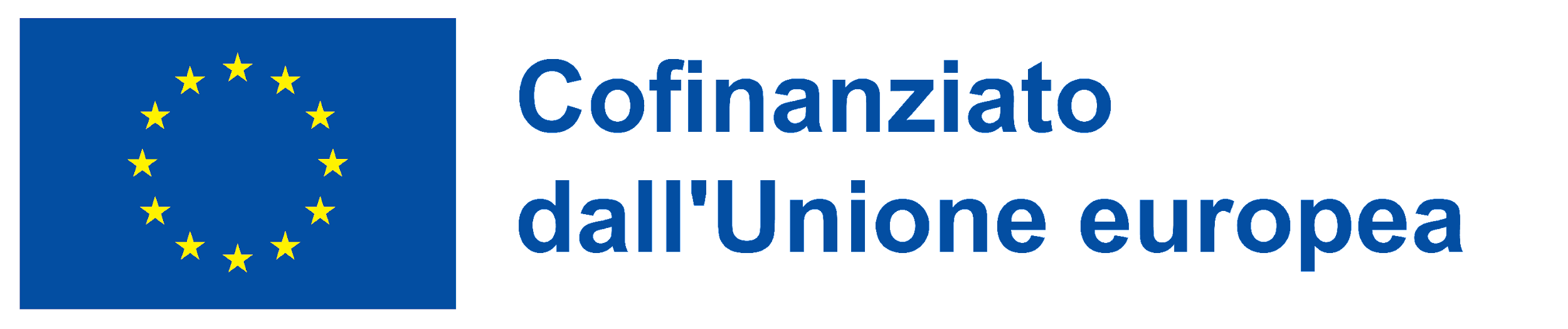 2021-1-IT02-KA220-ADU-000035139
5.1 Come faccio a configurare Google Wallet?
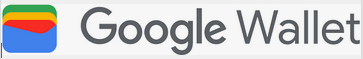 5. Una volta installato Google Wallet, aprilo.
6. Seguire le istruzioni di installazione.
Se sei nuovo di Google Wallet, ti viene chiesto di aggiungere una scheda la prima volta che apri l'app. È possibile utilizzare la fotocamera per eseguire la scansione di una carta di debito o di credito o inserire i dettagli manualmente.
Se hai precedentemente aggiunto carte, biglietti o pass al tuo portafoglio, dovrebbero apparire nel tuo portafoglio Google.
Potrebbe essere richiesto di impostare un blocco dello schermo sul tuo dispositivo Android.
7. Per effettuare pagamenti contactless, assicurati che il tuo telefono abbia:
— NFC, e che sia acceso
— Google Pay è impostato come app di pagamento predefinito -> istruzioni nella diapositiva successiva
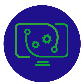 65
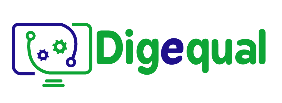 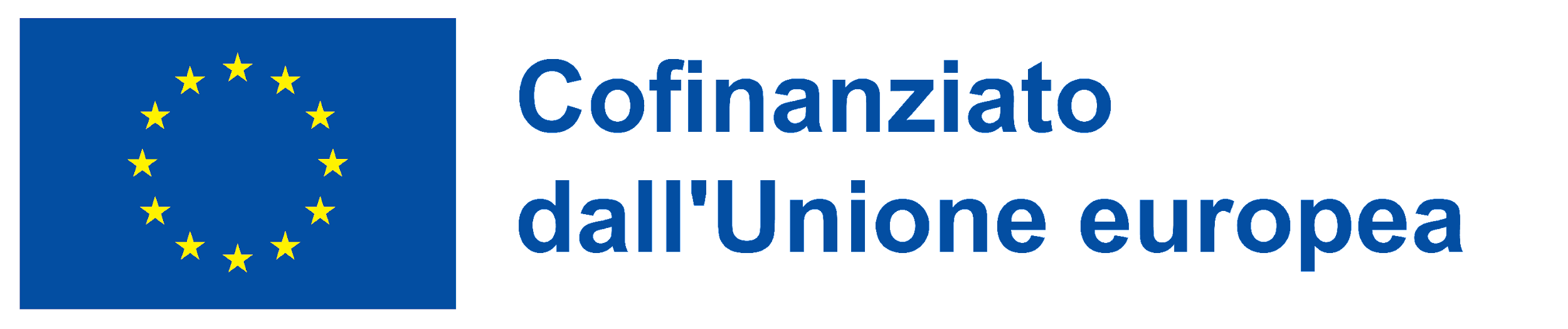 2021-1-IT02-KA220-ADU-000035139
5.1 Impostare o modificare il metodo di pagamento predefinito
Trova il tuo metodo di pagamento predefinito
Apri l'app Google Wallet 
In alto, sui tuoi metodi di pagamento, scorri dal bordo destro dello schermo a sinistra fino ad arrivare all'ultimo.
Tocca Modifica ordine della carta.
Il metodo predefinito ha un simbolo contactless.
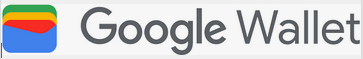 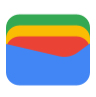 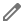 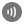 Cambia il metodo di pagamento predefinito
Apri l'app Google Wallet.
Nella parte superiore, sulla carta, scorrere dal bordo destro dello schermo fino a trovare la carta che si desidera utilizzare come impostazione predefinita.
Tocca la scheda.
In basso, tocca Dettagli > Fai default per pagare.
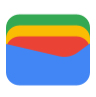 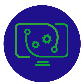 66
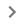 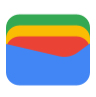 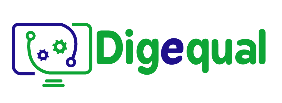 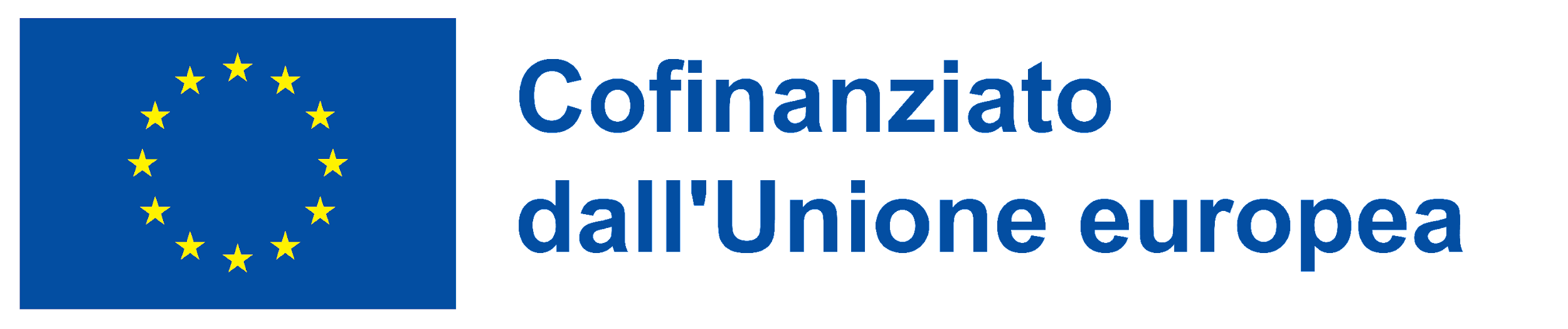 2021-1-IT02-KA220-ADU-000035139
5.1 Come faccio a pagare in un negozio utilizzando Google Wallet?
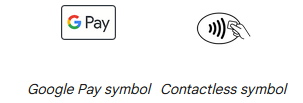 Ovunque tu veda questi simboli 				puoi pagare con Google Wallet.

Fase 1: Accendi e sblocca il tuo telefono
Accendi lo schermo, quindi sblocca il telefono. Non è necessario aprire l'app Google Wallet.
Suggerimento: Nella maggior parte dei paesi o regioni, le transazioni più piccole non richiedono di sbloccare il telefono.

Fase 2: Tenere la schiena del telefono vicino al lettore di pagamento per alcuni secondi
Quando hai finito di pagare, sullo schermo compare un segno di spunta blu.
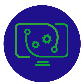 67
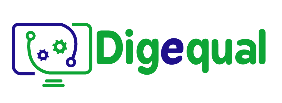 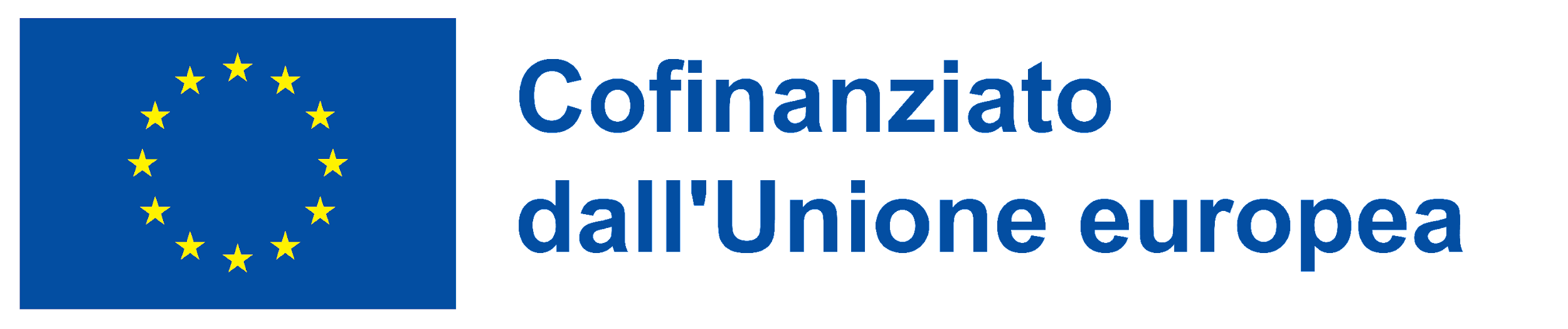 2021-1-IT02-KA220-ADU-000035139
5.1 Come faccio a pagare in un negozio utilizzando Google Wallet?
Risoluzione dei problemi: 
Se il segno di spunta non è sullo schermo:
Cerca di tenere il telefono in un modo diverso. L'antenna NFC potrebbe essere vicino alla parte superiore o inferiore del dispositivo.
Tieni il telefono più vicino al lettore di pagamento.
Tenere il telefono al lettore di pagamento per alcuni secondi in più.
Se c'è un segno di spunta ma il cassiere dice che il pagamento non ha funzionato:
Controlla che il negozio accetti pagamenti mobili.
Contatta la tua banca. Potrebbe esserci un problema con la tua carta e la tua banca potrebbe aver rifiutato la transazione. Se la transazione viene rifiutata, non viene addebitato alcun addebito.
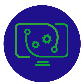 68
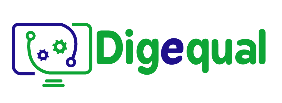 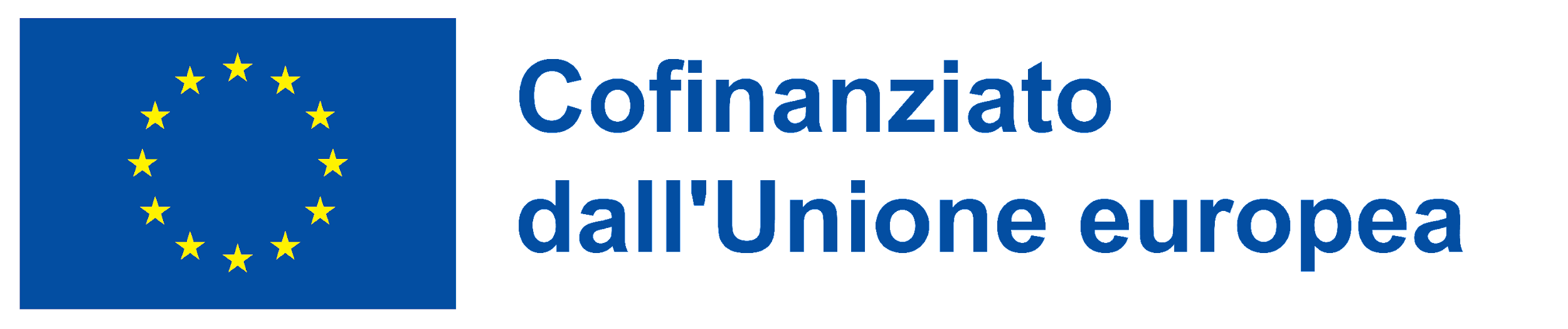 2021-1-IT02-KA220-ADU-000035139
5.1 Come faccio a pagare in un negozio utilizzando Google Wallet?
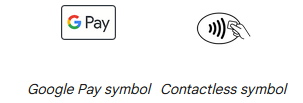 Ovunque tu vedi questi simboli 				puoi pagare con Google Wallet.

Fase 3: Se richiesto, seguire le istruzioni sullo schermo
Alcuni negozi richiedono un PIN o una firma. Se ti viene chiesto, segui i passaggi sullo schermo.
Carte di debito: Inserisci il PIN che hai impostato con la tua banca. Questo PIN è diverso da quello che usi per sbloccare il tuo dispositivo.
Carte di credito: Per le transazioni più grandi, firma la ricevuta o la casella di firma sullo schermo.
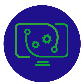 69
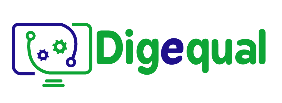 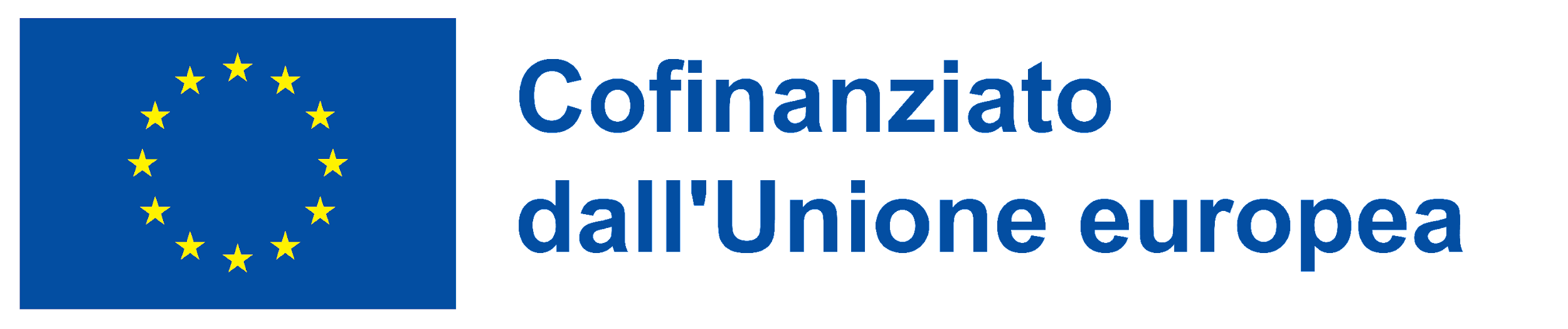 2021-1-IT02-KA220-ADU-000035139
5.1 Come faccio a creare Online Banking?
Esempio 
Login-Screen:
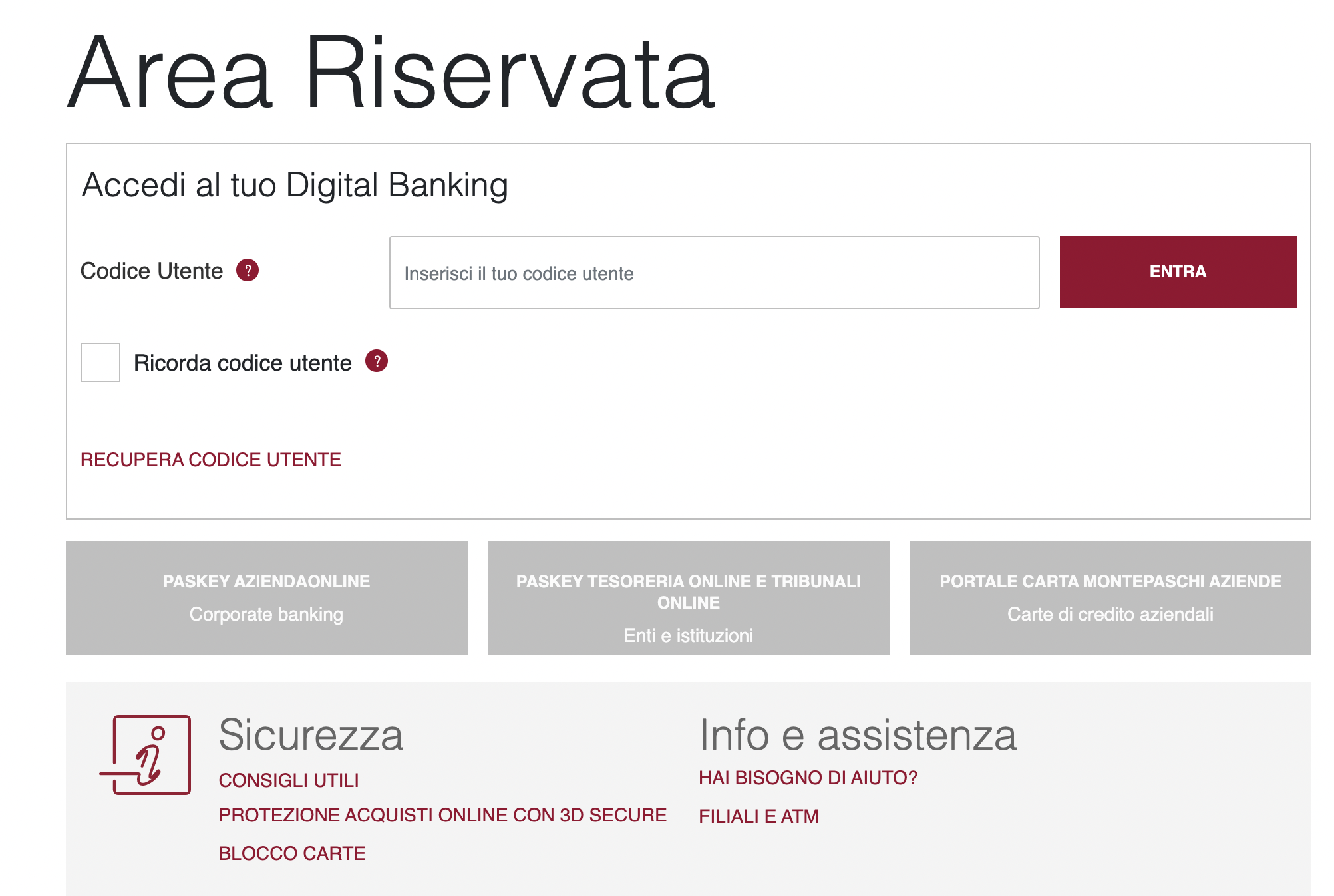 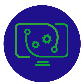 70
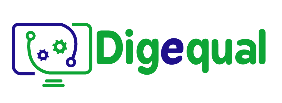 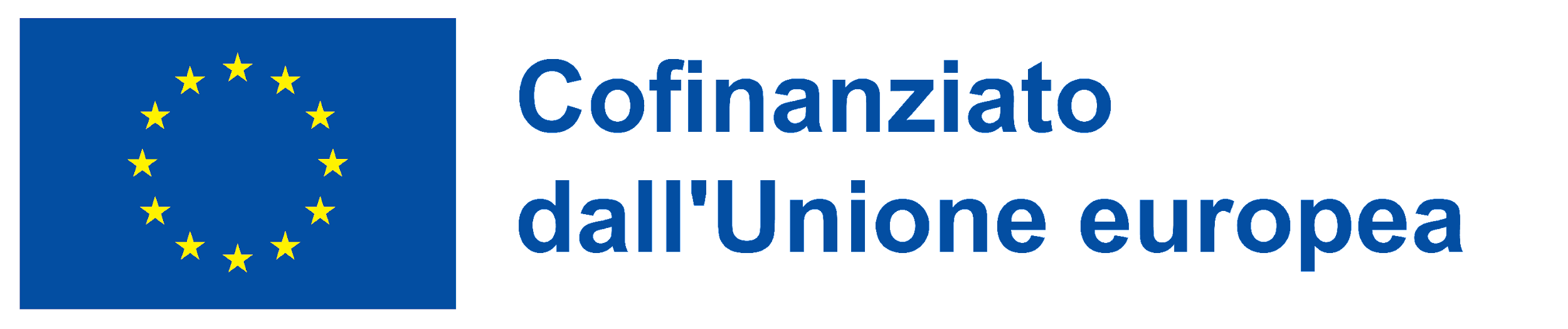 2021-1-IT02-KA220-ADU-000035139
5.1 Come faccio a creare Online Banking?
Individua la sezione di online banking sul sito web della tua banca o visita la tua filiale locale per discutere le opzioni per impostare l'online banking.
Seguire le istruzioni per iscriversi all'online banking, in genere fornendo informazioni personali, come nome, indirizzo e numero di conto.
A volte è necessario impostare un nome utente e una password da soli.
Conferma la tua iscrizione seguendo eventuali istruzioni aggiuntive fornite dalla banca, ad esempio confermando il tuo indirizzo e-mail o rispondendo a domande di sicurezza.
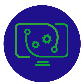 71
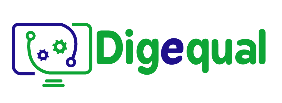 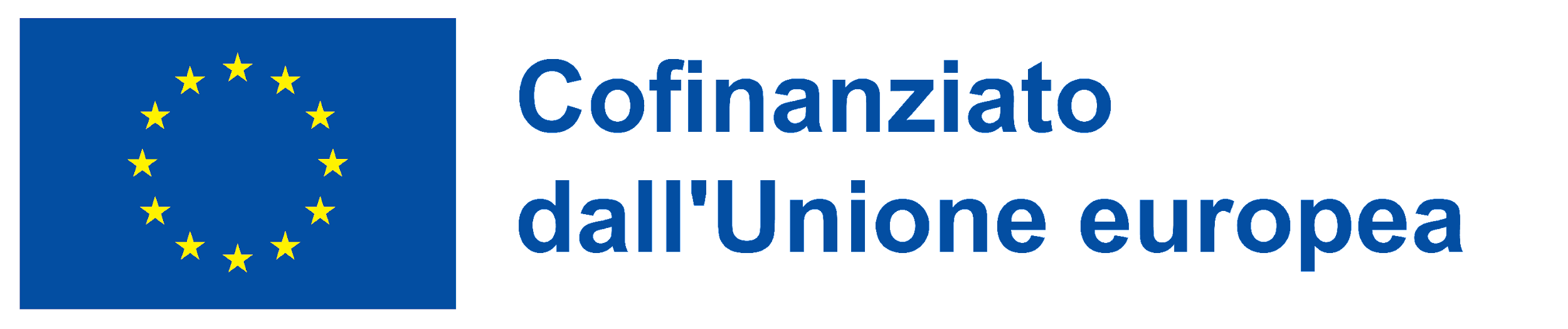 2021-1-IT02-KA220-ADU-000035139
5.1 Come faccio a creare Online Banking?
Accedi al tuo conto bancario online e verifica che tutte le informazioni del tuo account siano corrette. Puoi effettuare il login tramite un browser come Google Chrome o scaricare l'app della tua banca dall'app store se hai un iPhone o dal Play Store se non hai un iPhone.
Familiarizza con le funzionalità del tuo conto bancario online, come la visualizzazione dei saldi del conto, delle transazioni e delle fatture e l'effettuazione di trasferimenti e pagamenti.
Imposta eventuali misure di sicurezza aggiuntive offerte dalla banca, come l'autenticazione a due fattori, per proteggere il tuo account.
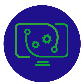 72
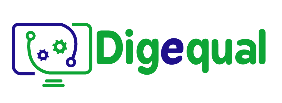 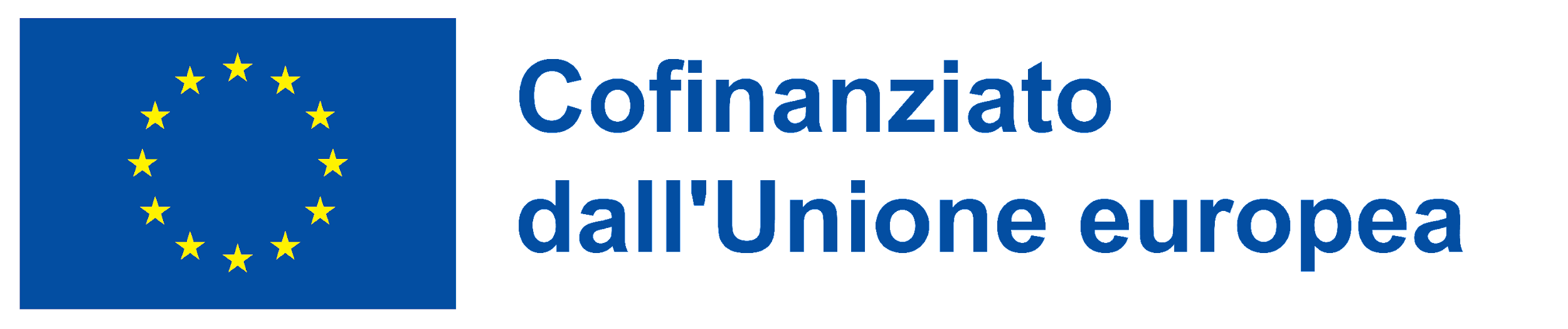 2021-1-IT02-KA220-ADU-000035139
5.1 Come posso trasferire denaro tramite Online Banking?
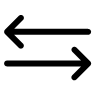 Accedi al tuo conto bancario online. 
Una volta effettuato l'accesso, cerca la sezione "Paga fatture" o "Pagamenti". Questo è il punto in cui è possibile avviare un pagamento.
Scegli l'opzione "Aggiungi Destinatario" o "Aggiungi Biller". Qui, dovrai fornire il nome della persona o della società che stai pagando, il suo numero di conto o il codice di fatturazione e qualsiasi altra informazione richiesta. Questo è in genere un processo una tantum, e non sarà necessario farlo di nuovo per i pagamenti futuri a questo beneficiario perché la banca proteggerà queste informazioni.
Inserisci l'importo che vuoi pagare e scegli il conto da cui materialmente potrai pagare.
Seleziona la data in cui desideri effettuare il pagamento. Alcune banche possono offrire la possibilità di programmare pagamenti ricorrenti.
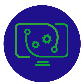 73
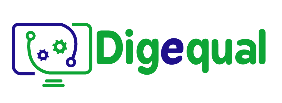 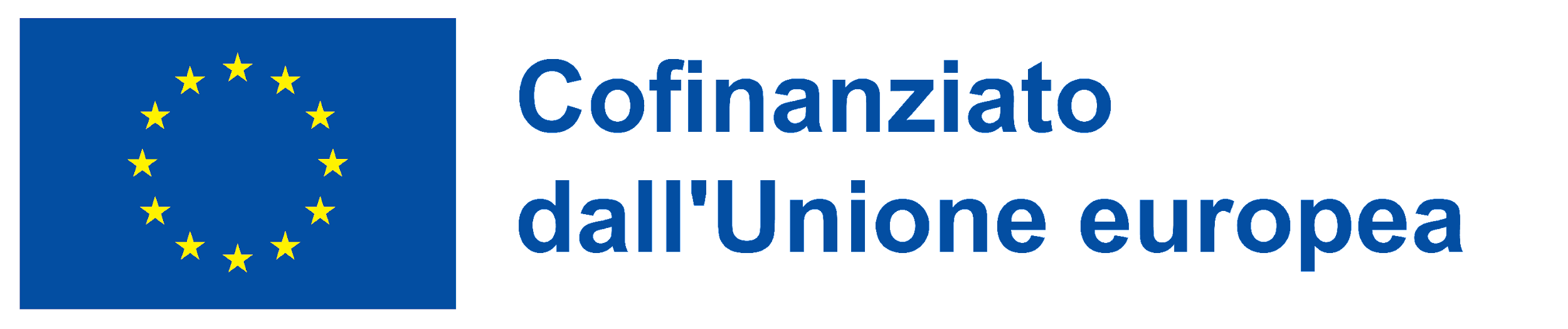 2021-1-IT02-KA220-ADU-000035139
5.1 Come posso trasferire denaro tramite Online Banking?
Controlla i dettagli del pagamento per assicurarti che tutto sia corretto e quindi fai clic su "Invia" o "Conferma".
Potrebbe essere richiesto di fornire un'autenticazione aggiuntiva, ad esempio una password una tantum o una conferma tramite un'app mobile, per verificare la transazione.
Una volta che il pagamento è stato avviato, si dovrebbe ricevere un messaggio di conferma o ricevuta.
Questo è tutto! L'online banking rende le fatture pagabili veloci e convenienti, e puoi farlo comodamente dalla tua casa o ufficio. Basta ricordarsi di ricontrollare tutti i dettagli prima di inviare il pagamento per evitare errori o ritardi.
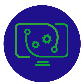 74
Progetto n.: 2021-1-DE02-KA220-VET-000030542
Grazie!
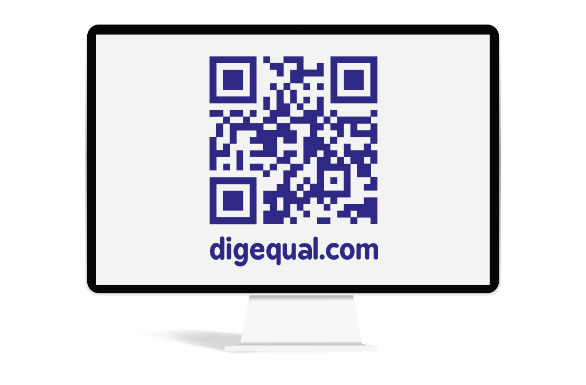 Seguici su Facebook!
Finanziato dall'Unione europea. Le opinioni espresse appartengono, tuttavia, al solo o ai soli autori e non riflettono necessariamente le opinioni dell'Unione europea o dell’Agenzia esecutiva europea per l’istruzione e la cultura (EACEA). Né l'Unione europea né l'EACEA possono esserne ritenute responsabili.
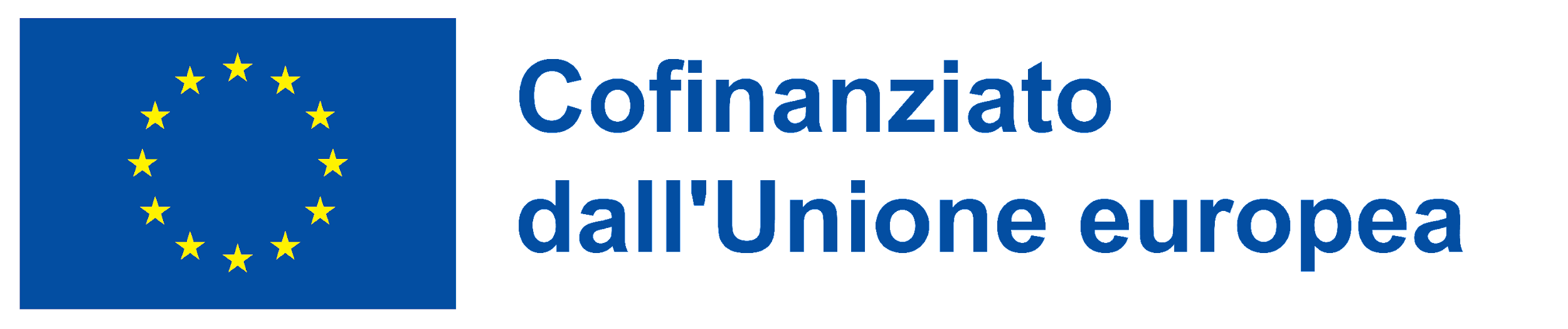 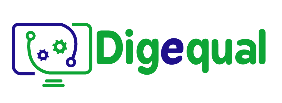 Progetto n.: 2021-1-IT02-KA220-ADU-000035139